MA students
Genres and Styles
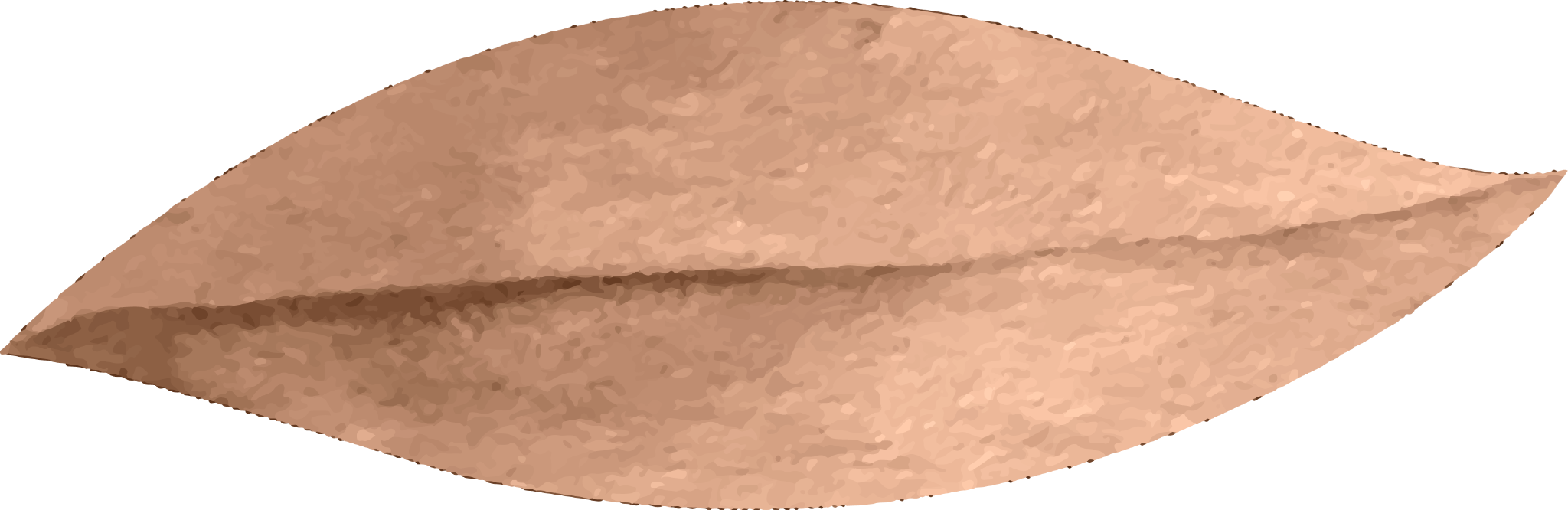 Introduction
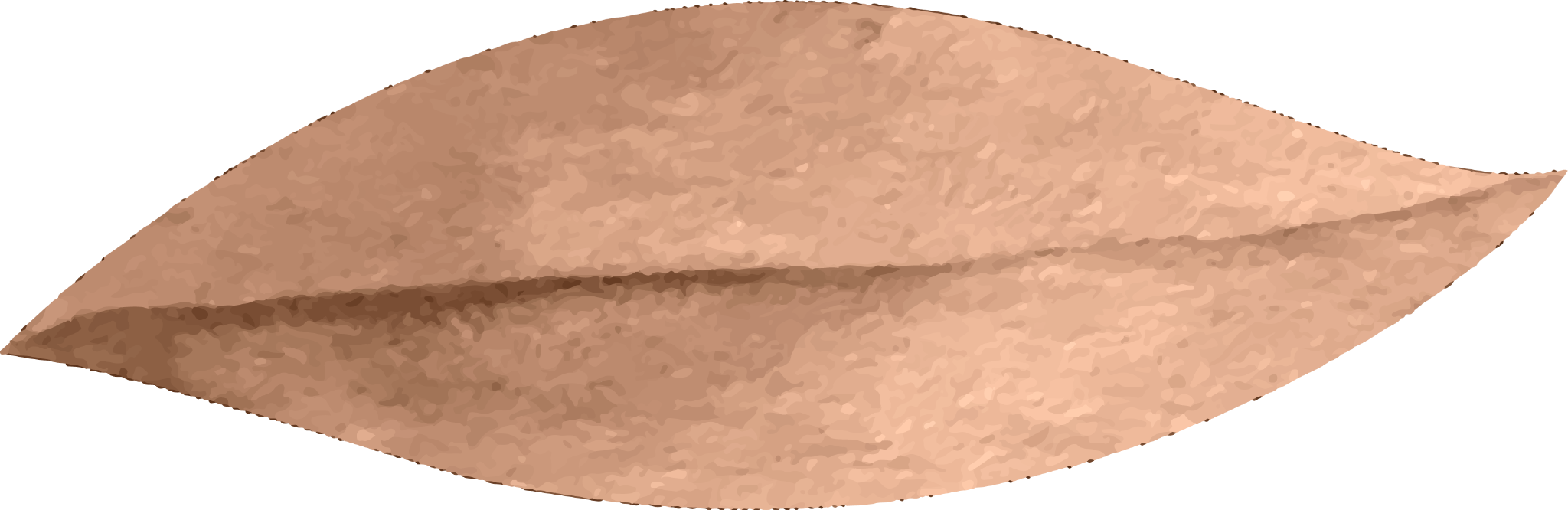 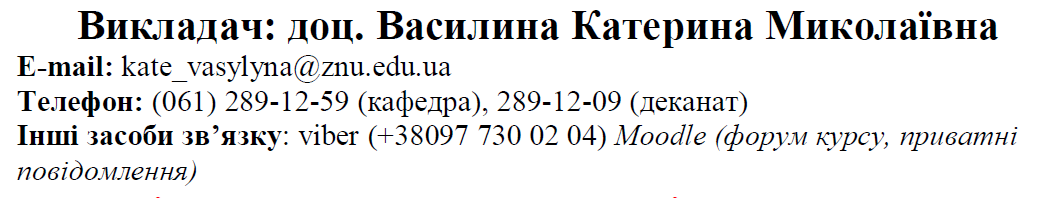 Course Objectives
- to form in students a holistic view of the specifics of the development of modern English literature, the main genre and style features of English literature from a diachronic perspective, as well as the ability to understand literature as a polysystem.

- to familiarize students with the precedent texts allowing them to feel confident in the European cultural space, free to navigate in special terminology, personalities, realities, etc., to deepen their knowledge of history and culture of the countries of the studied language.
Acquired skills
A close reading of works of literature against the background of the main historical, political and socio-cultural events, with the account of the achievements and approaches of modern literary criticism, will contribute to the formation of philological competencies as well as of "soft skills" that help future professionals compete in different areas of their future activity (ability to understand the contents of complex messages, to systematize information and critical thinking skills). In addition, the interactivity of lectures and practical classes will help students develop their own rhetorical abilities, skills of group cooperation, the ability to argue their own point of view (based on literary facts), make presentations and comparative analysis of cultural phenomena.
The acquired skills of philological analysis of an artistic text will be useful when writing a master's thesis.
Course Structure
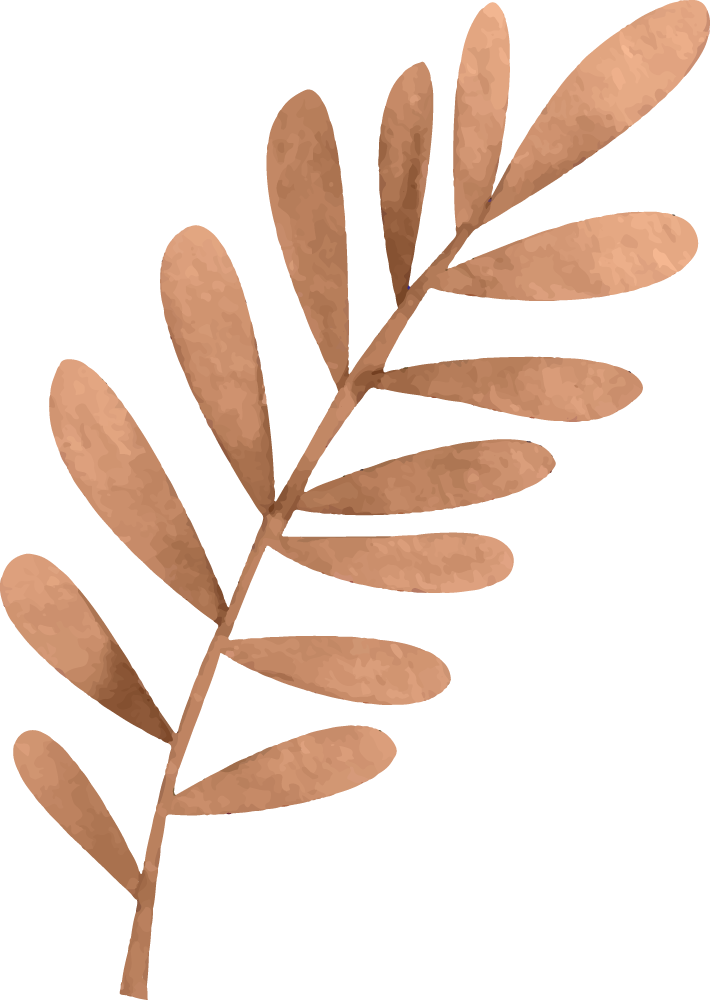 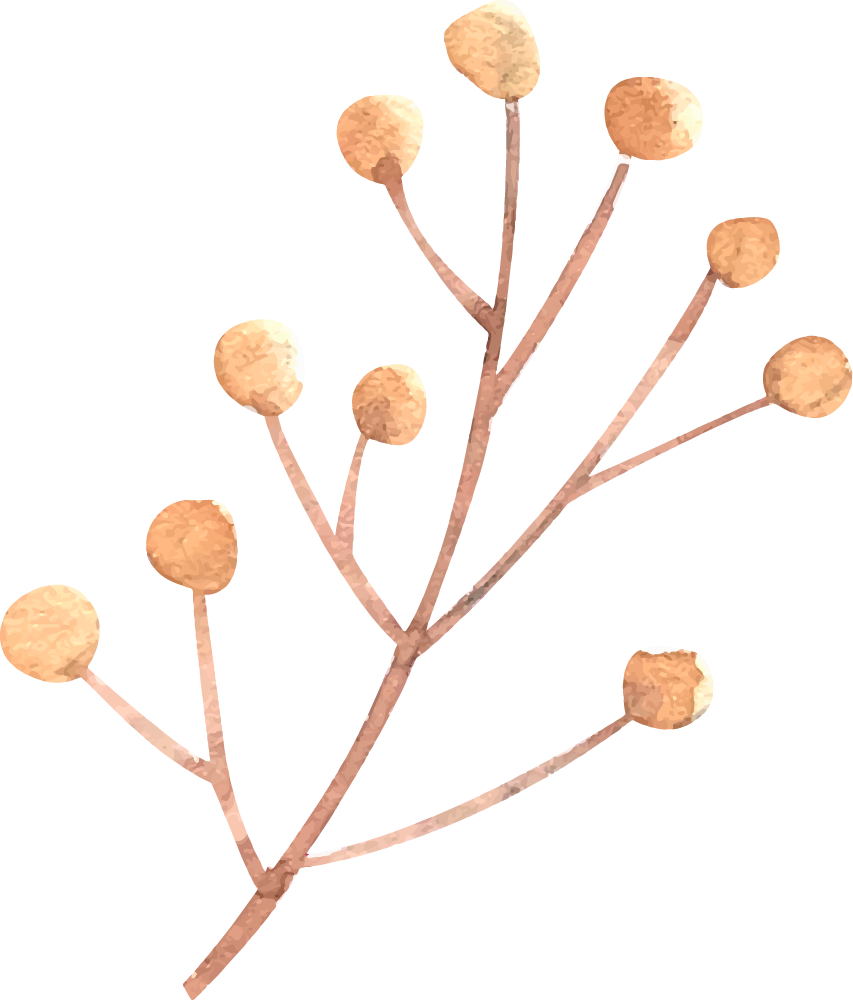 Lectures
Practical classes (seminars)
01
02
12 hours (6 classes)
3 points for active participation
22 hours (11 classes)
5 points
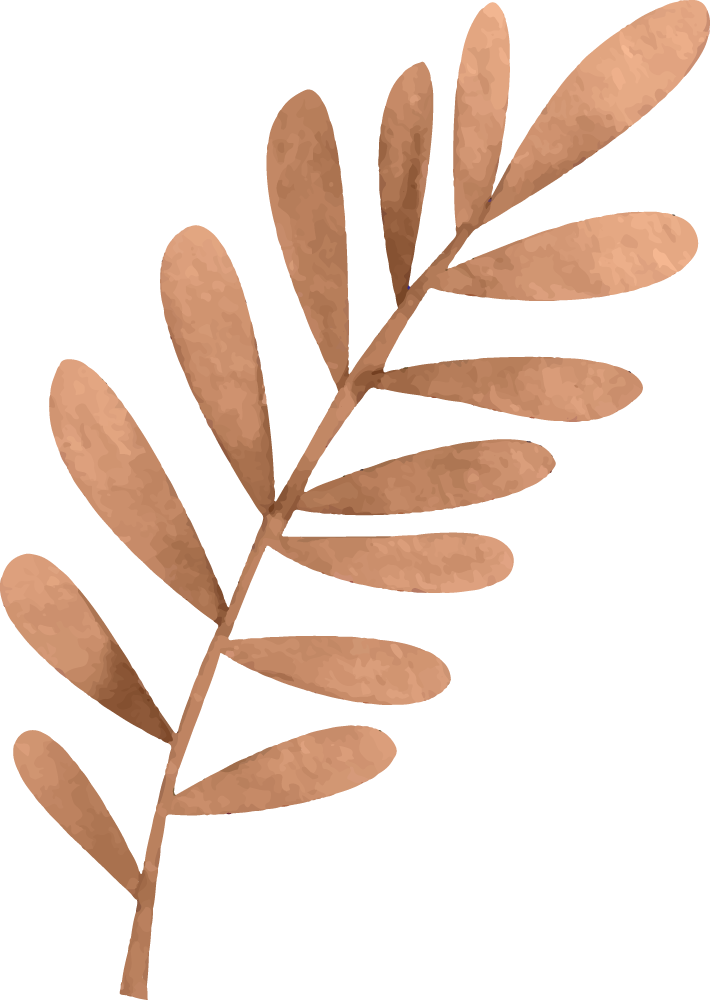 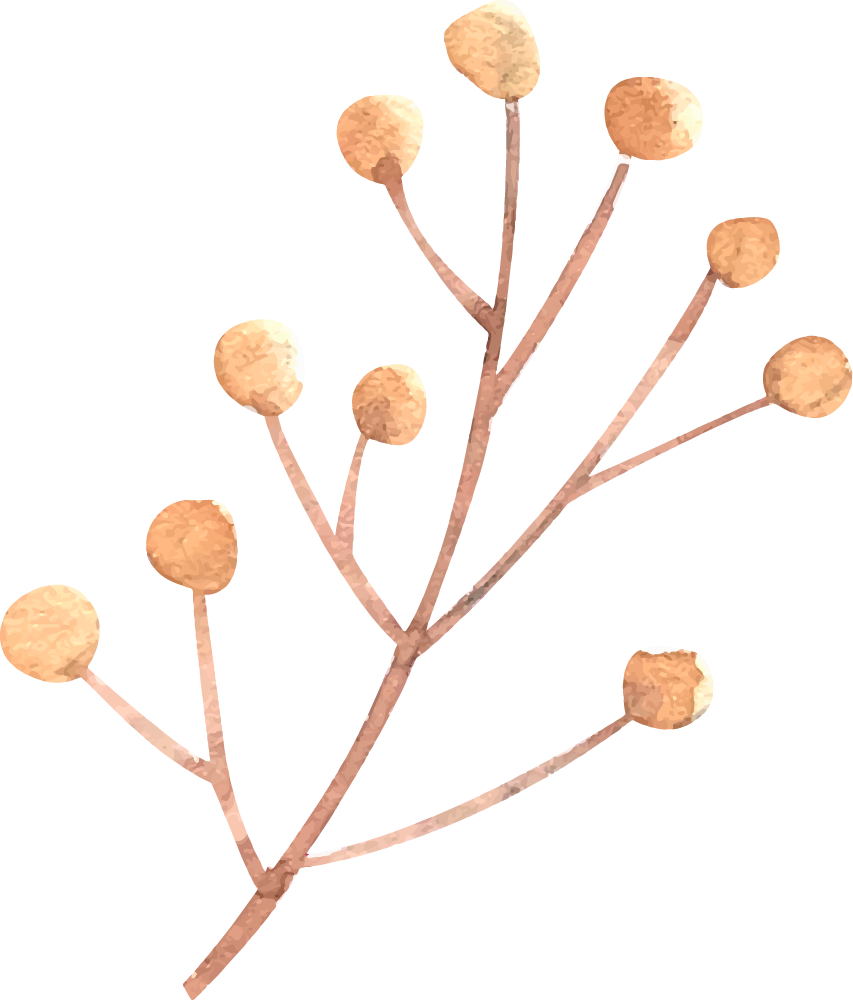 Final evaluation
Module Tests
03
04
Final test on Moodle (15 points) and/ or oral answer (questions listed – 5 points)+ Individual task (20 points)
Moodle Test 
(10 points each)
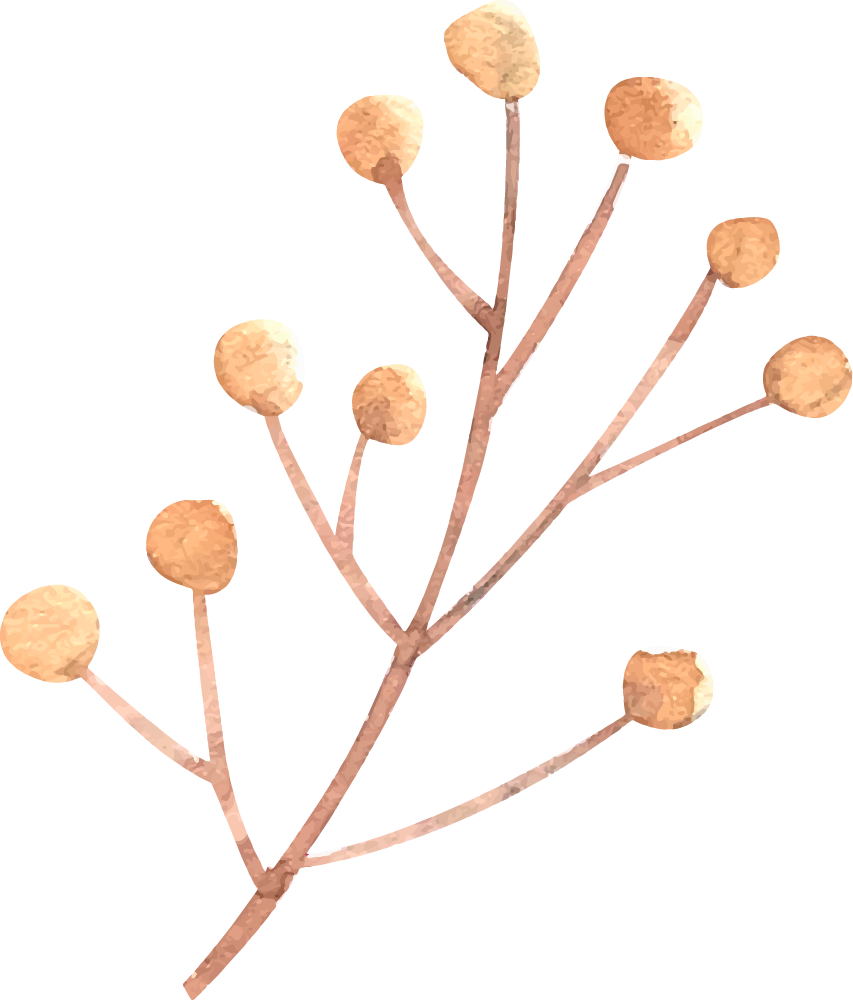 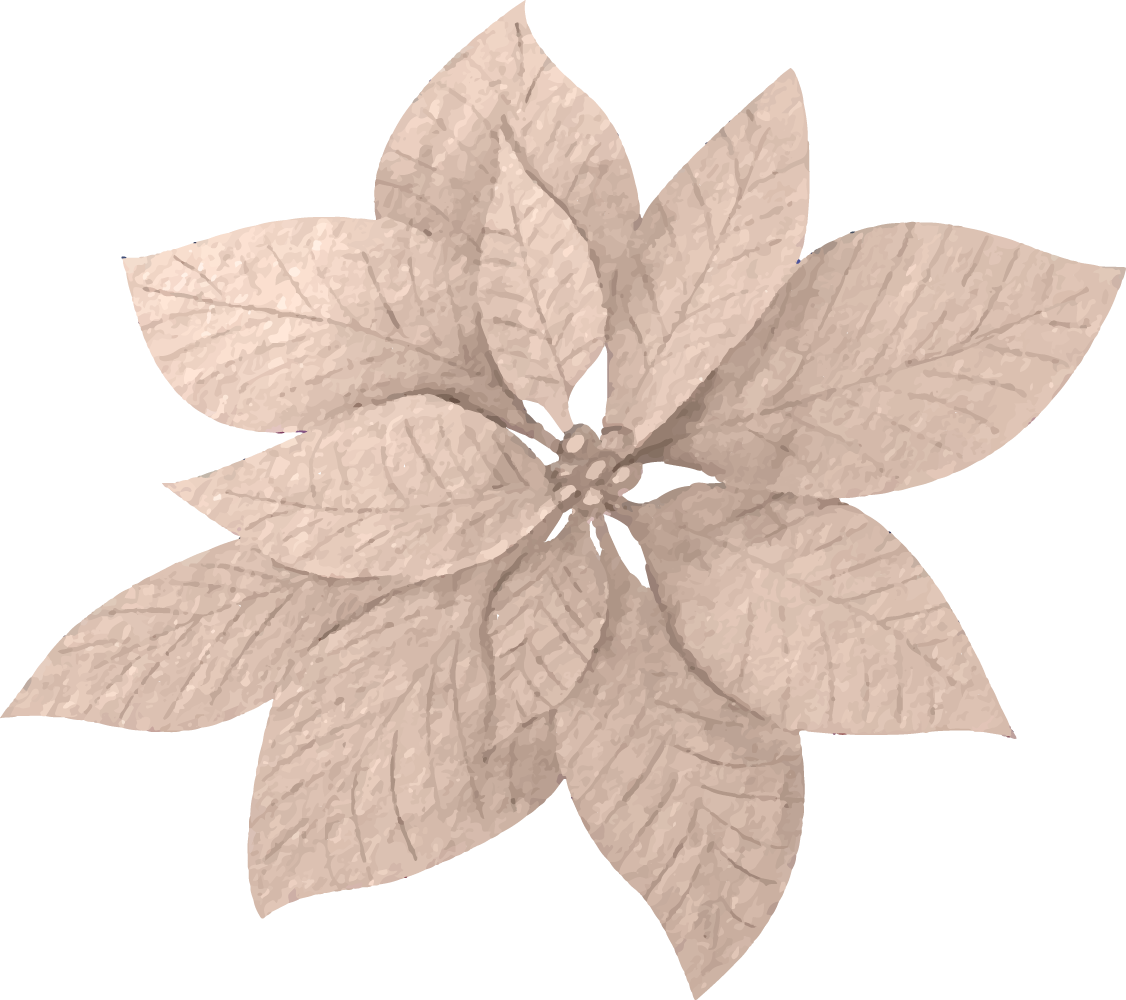 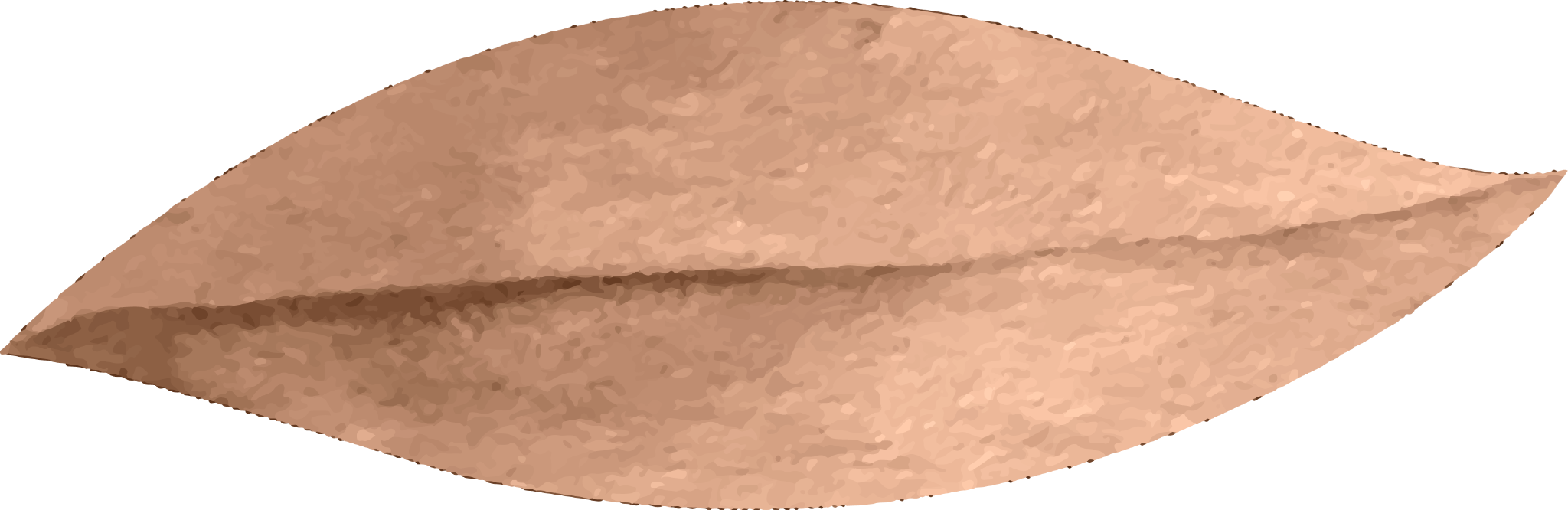 Individual Tasks (group projects)
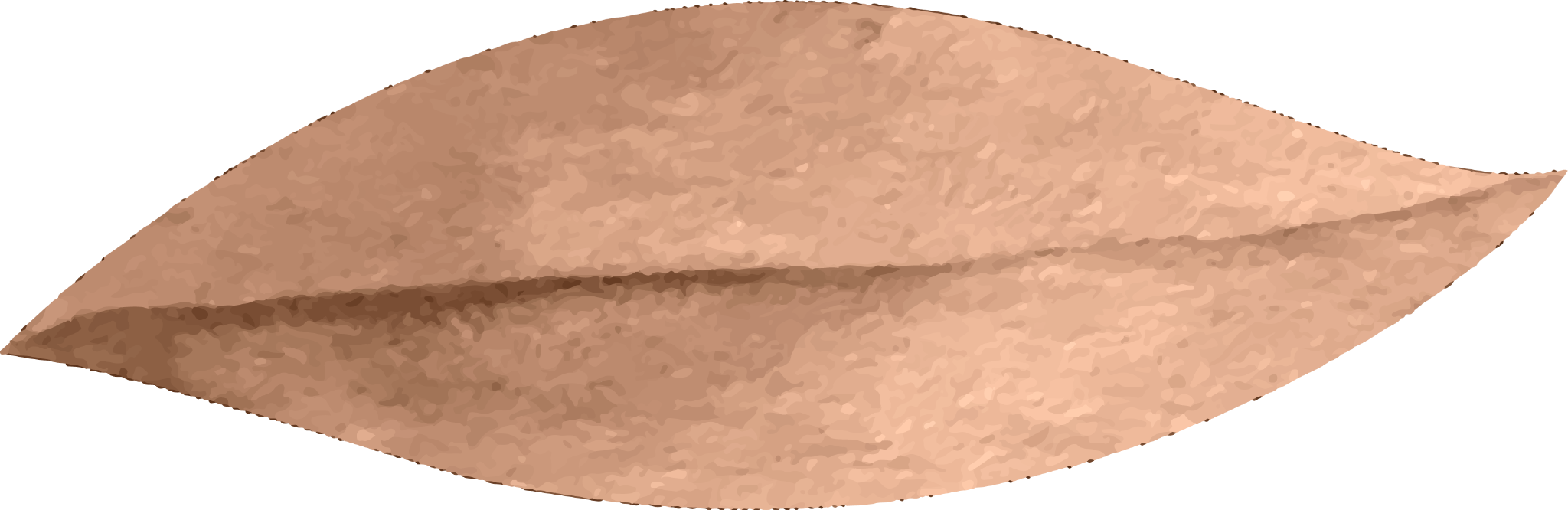 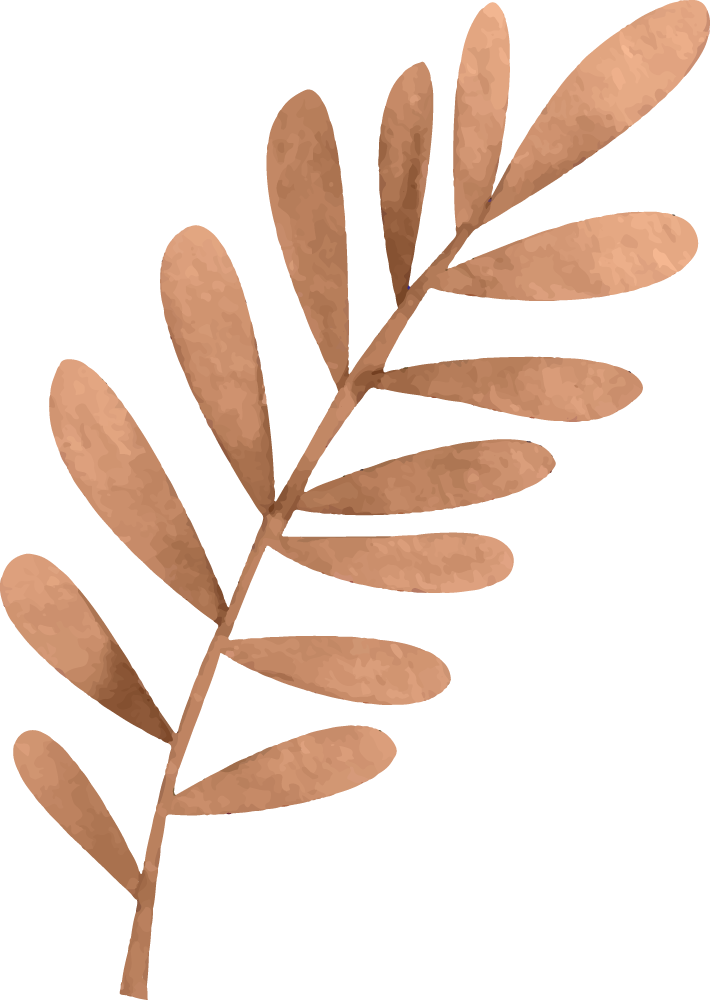 Group projects are performed in groups (max. 6 people).
To obtain a high score for an individual task you need to show creative approach and originality.
Late submission of the task= lesser points
Plagiarism is not tolerated= 0 points.
Individual tasks are to be presented at the last seminar.
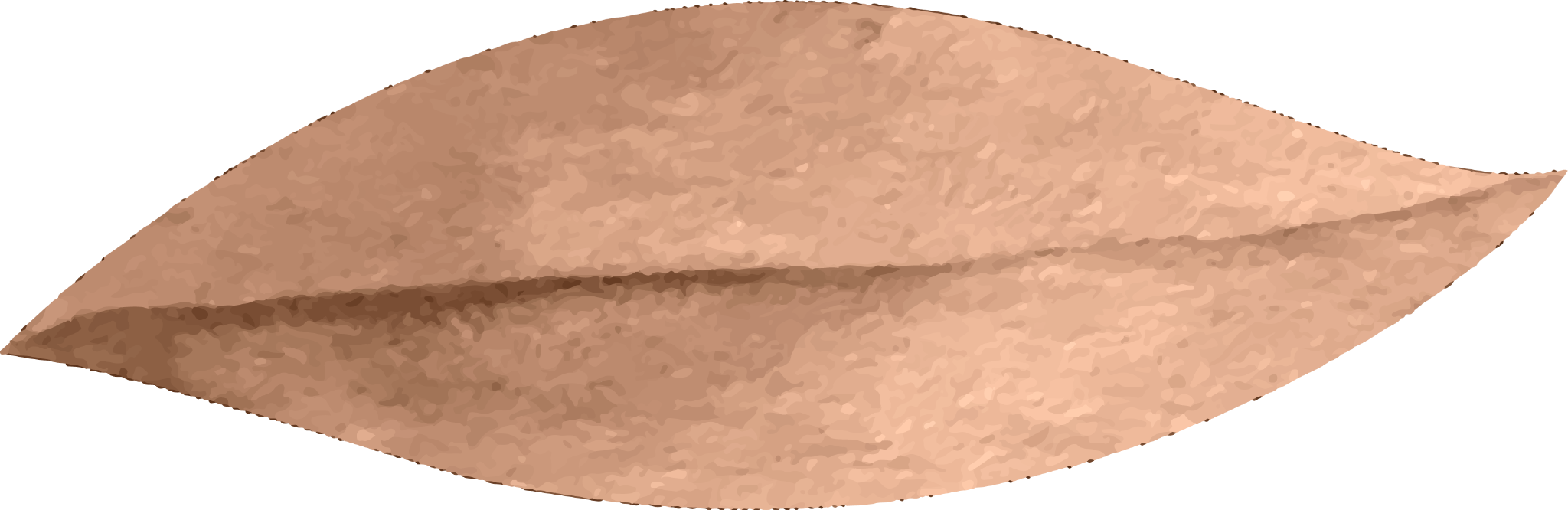 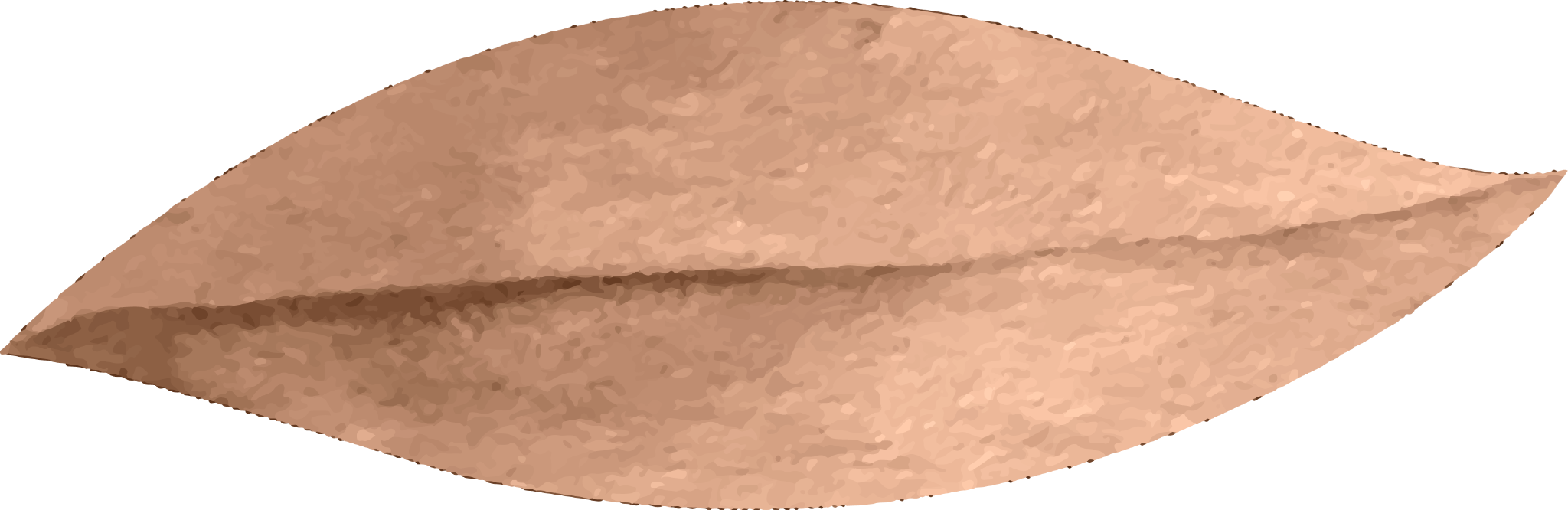 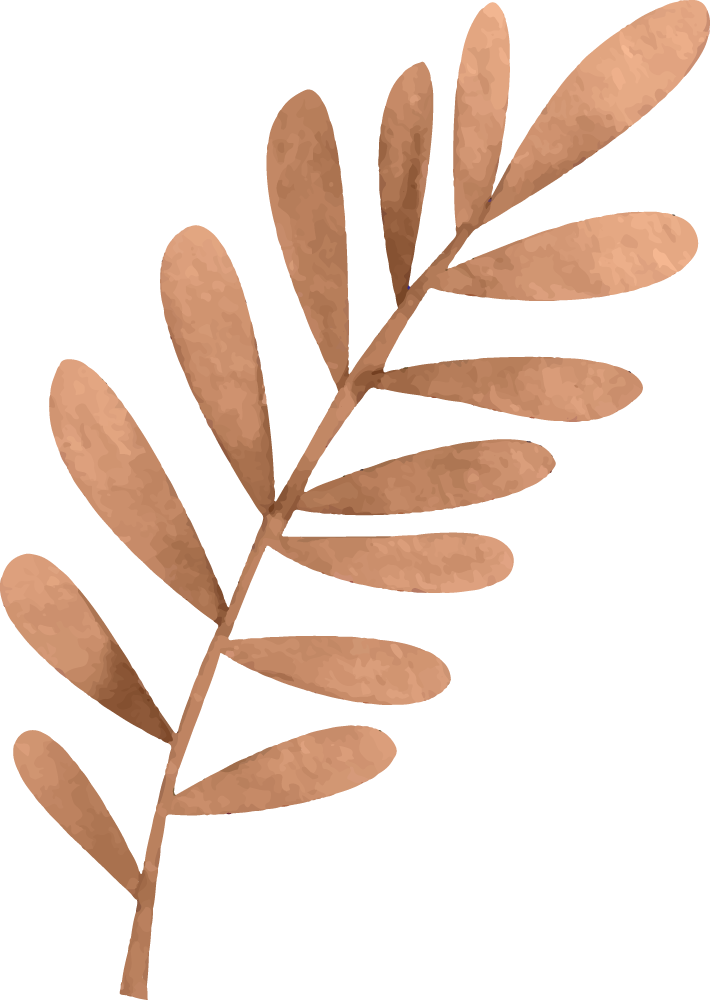 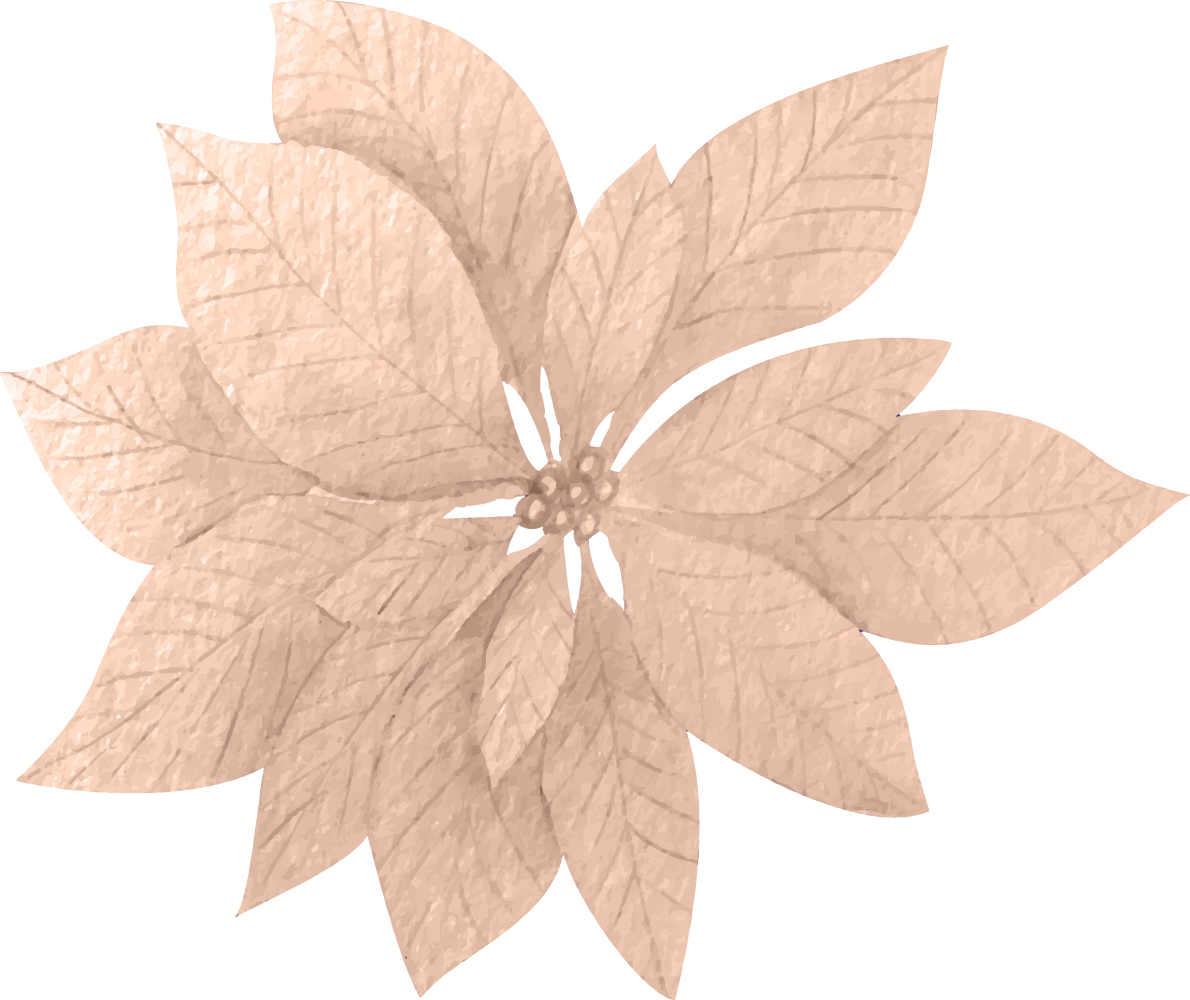 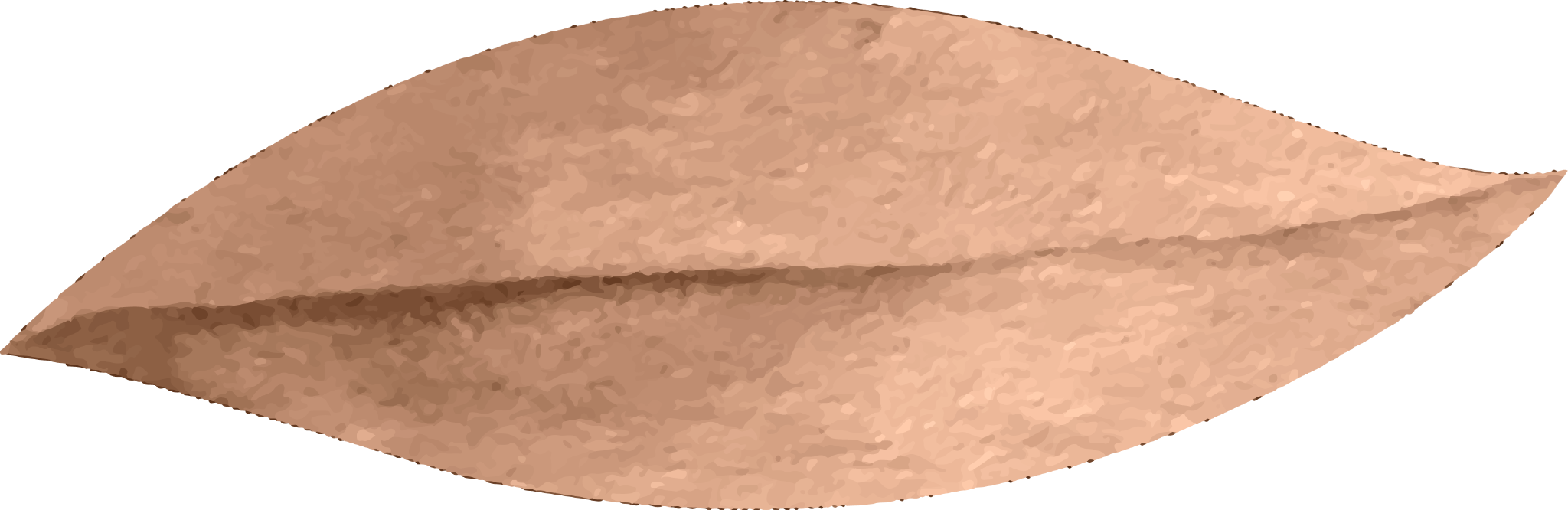 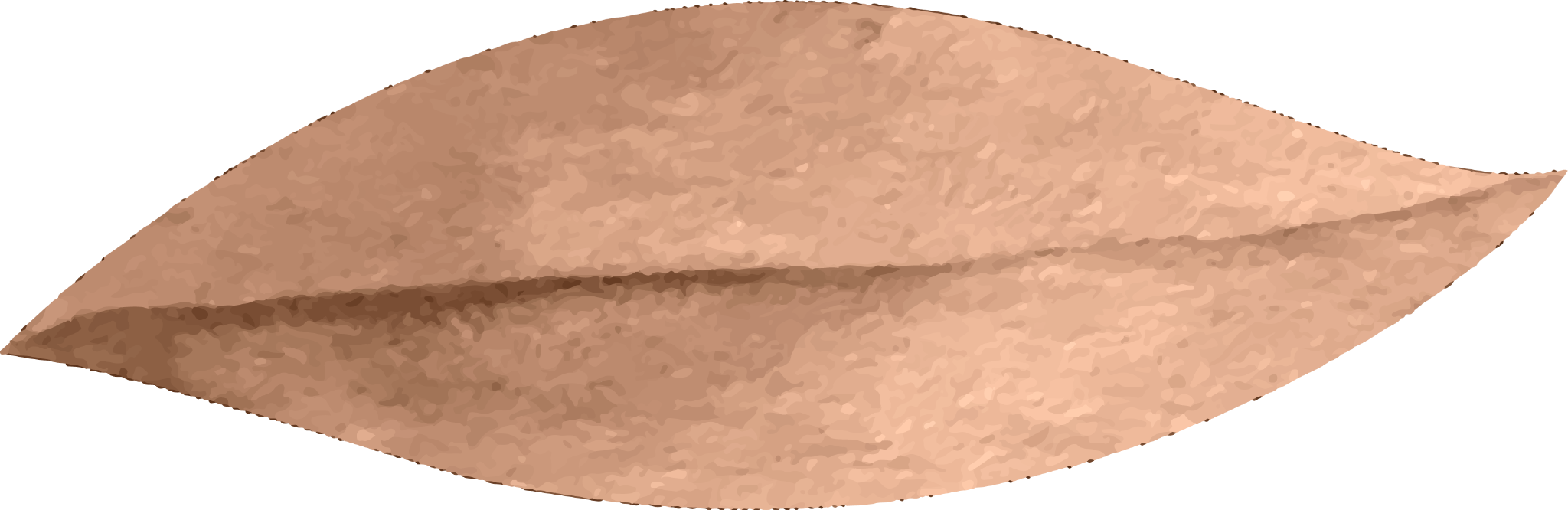 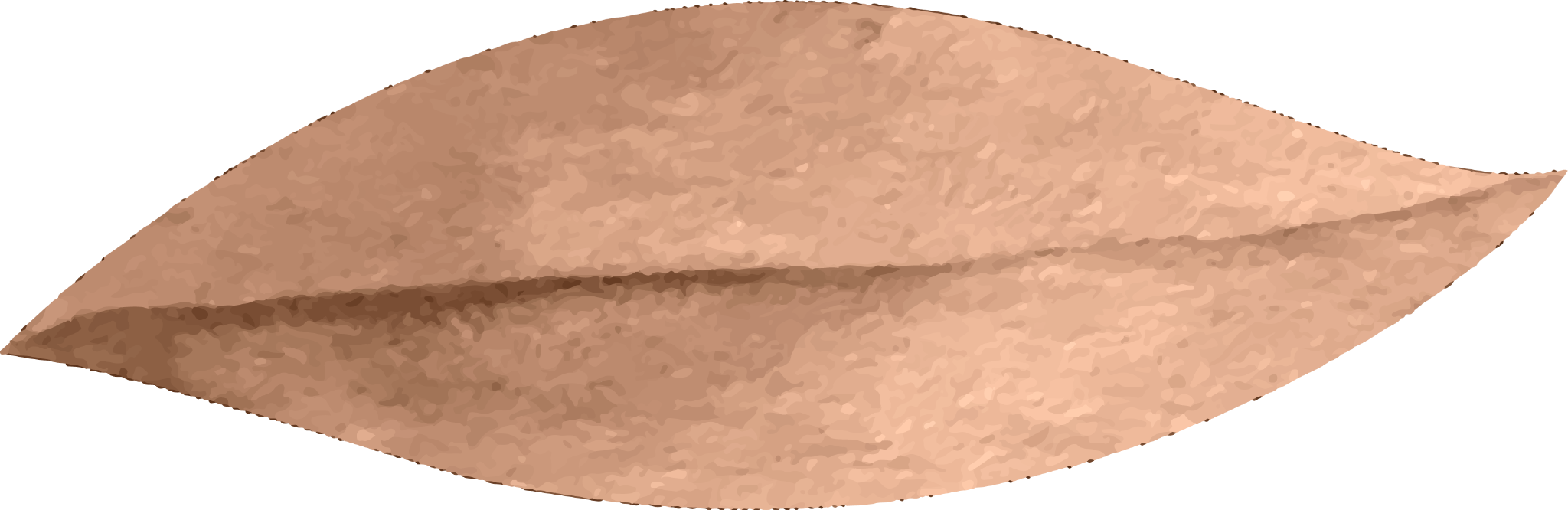 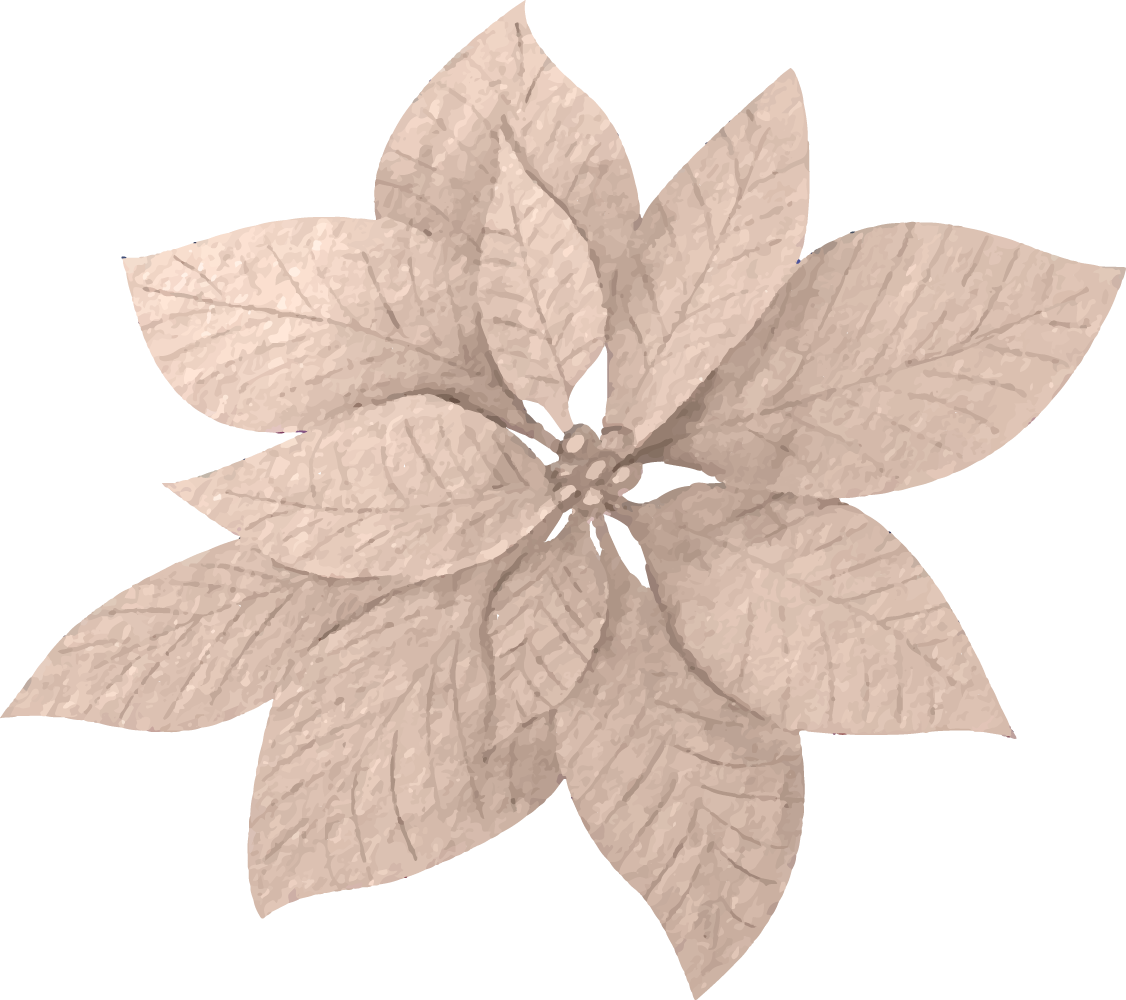 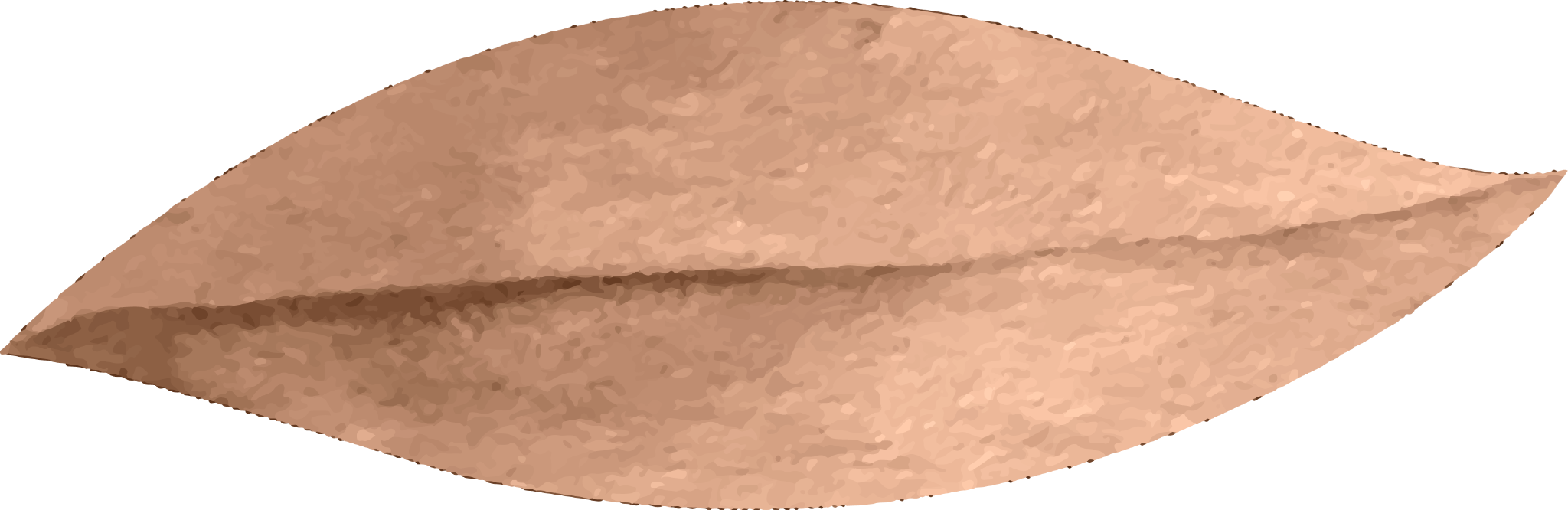 Choose your partner
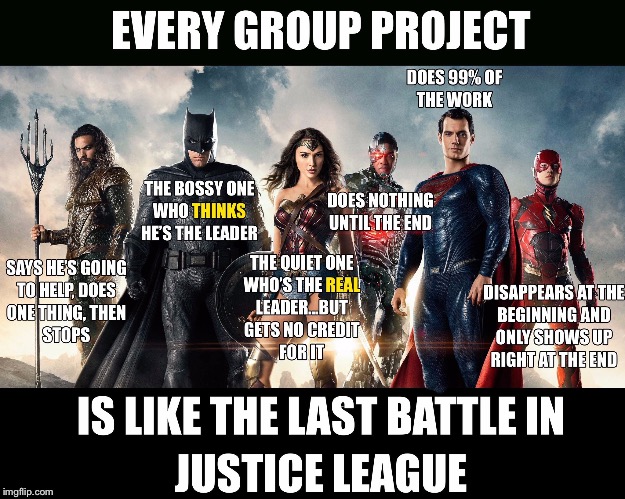 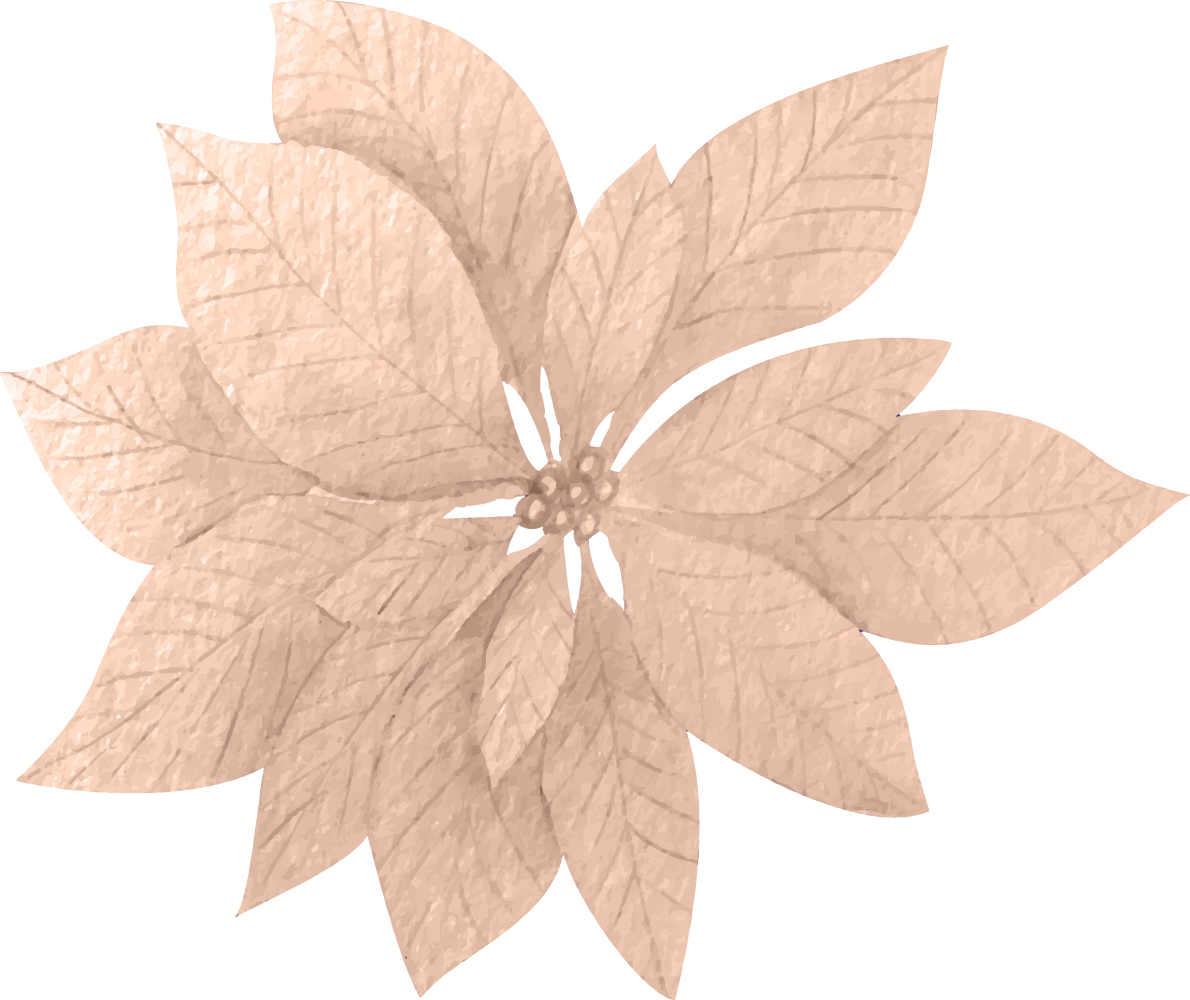 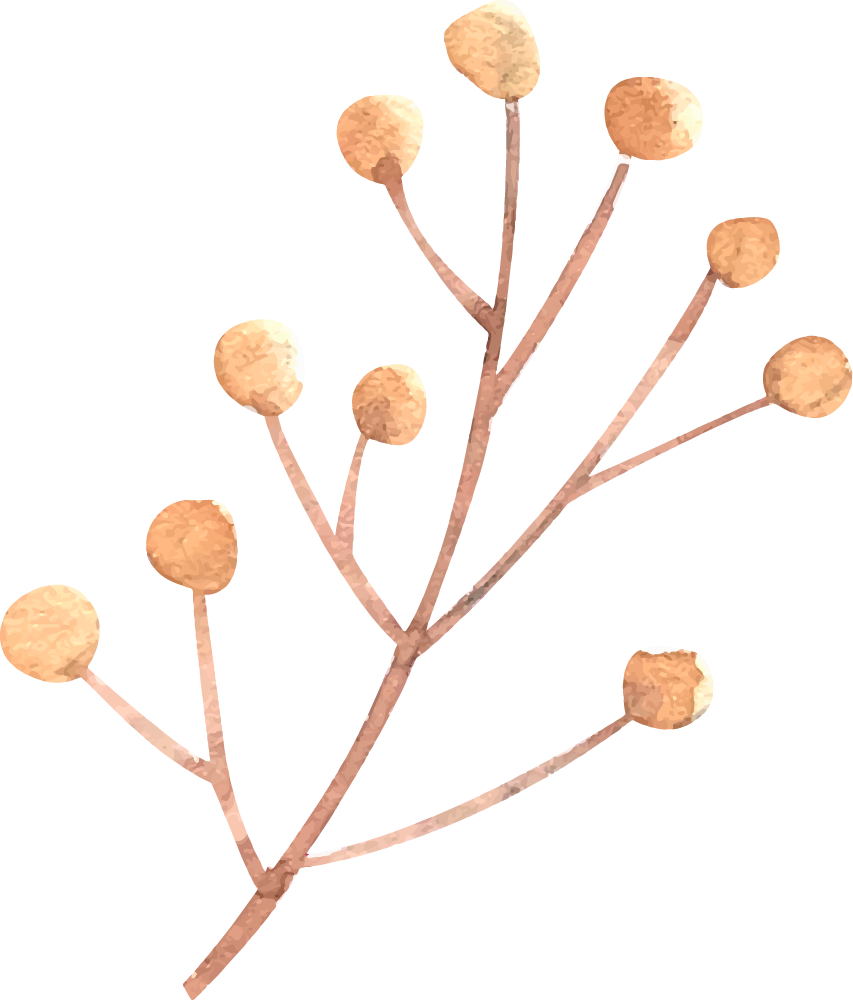 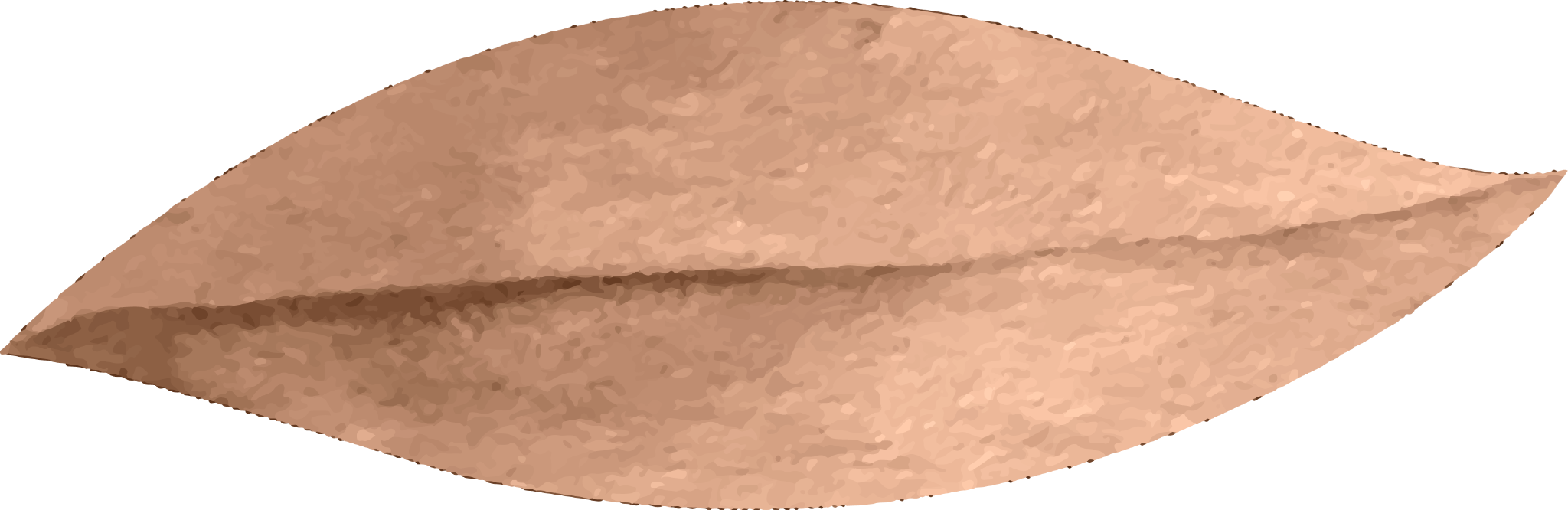 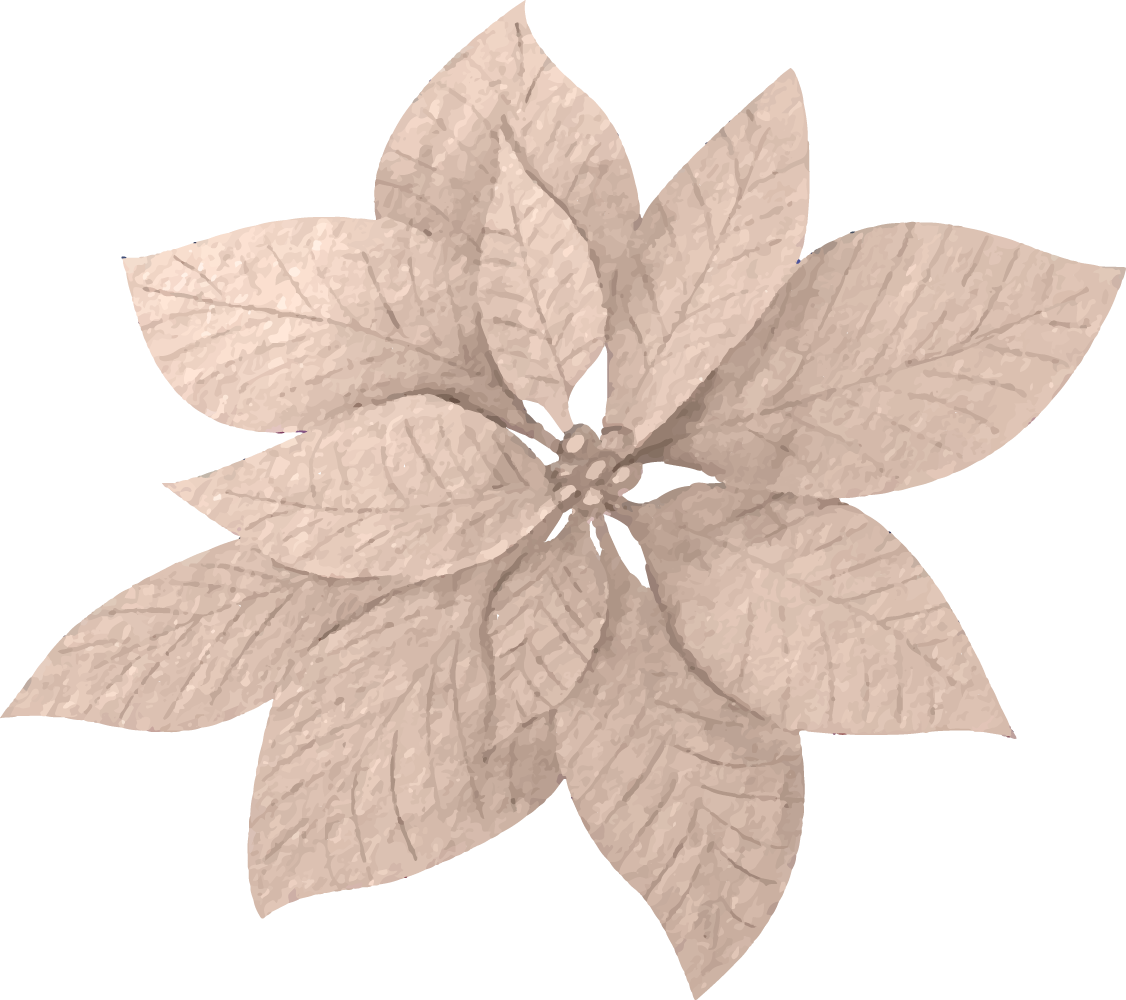 1
Rewriting a fairy tale (chosen by students) or another piece of literature, for example, Shakespeare's drama "Hamlet" in the style of different authors
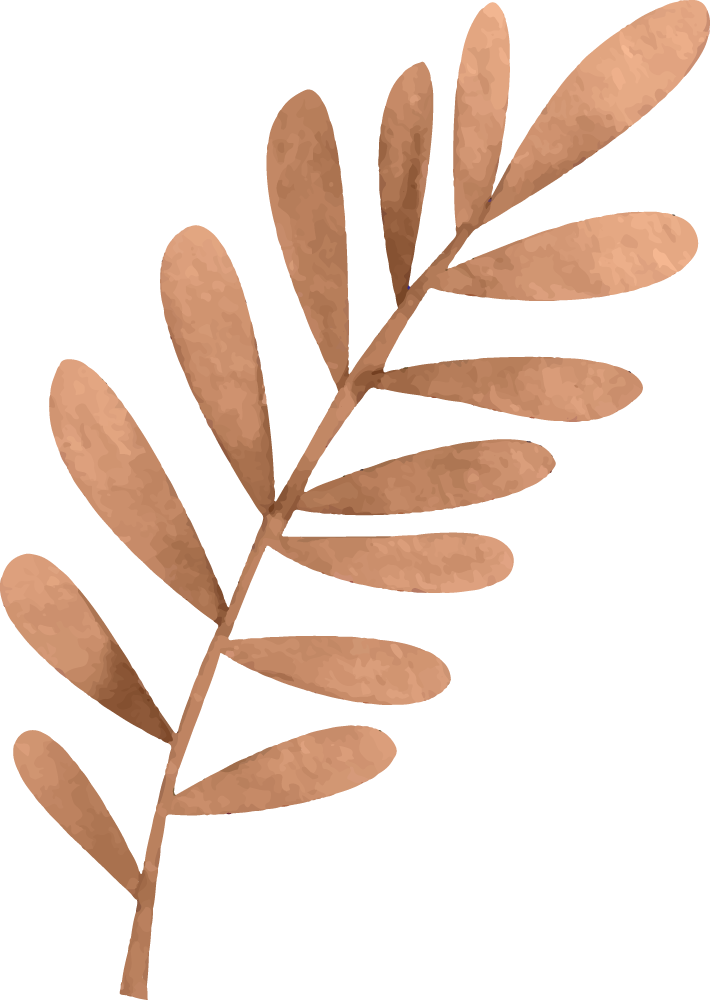 Examples: https://valentinagurarie.wordpress.com/2013/09/25/little-red-riding-hood-style-matters/
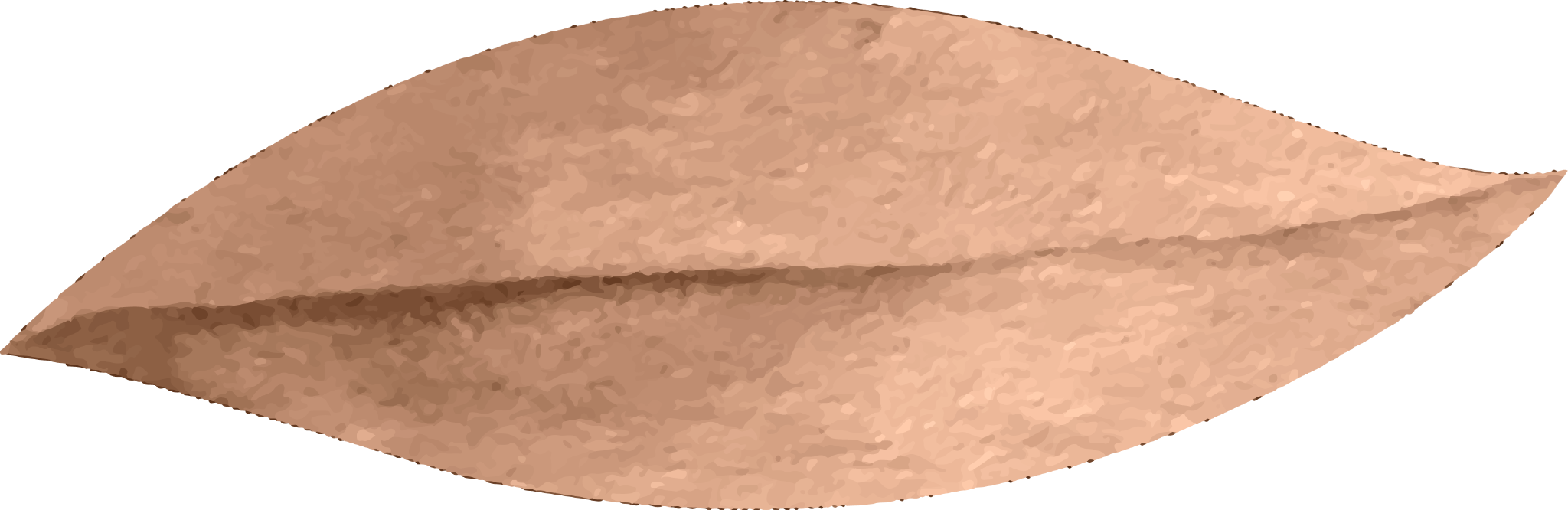 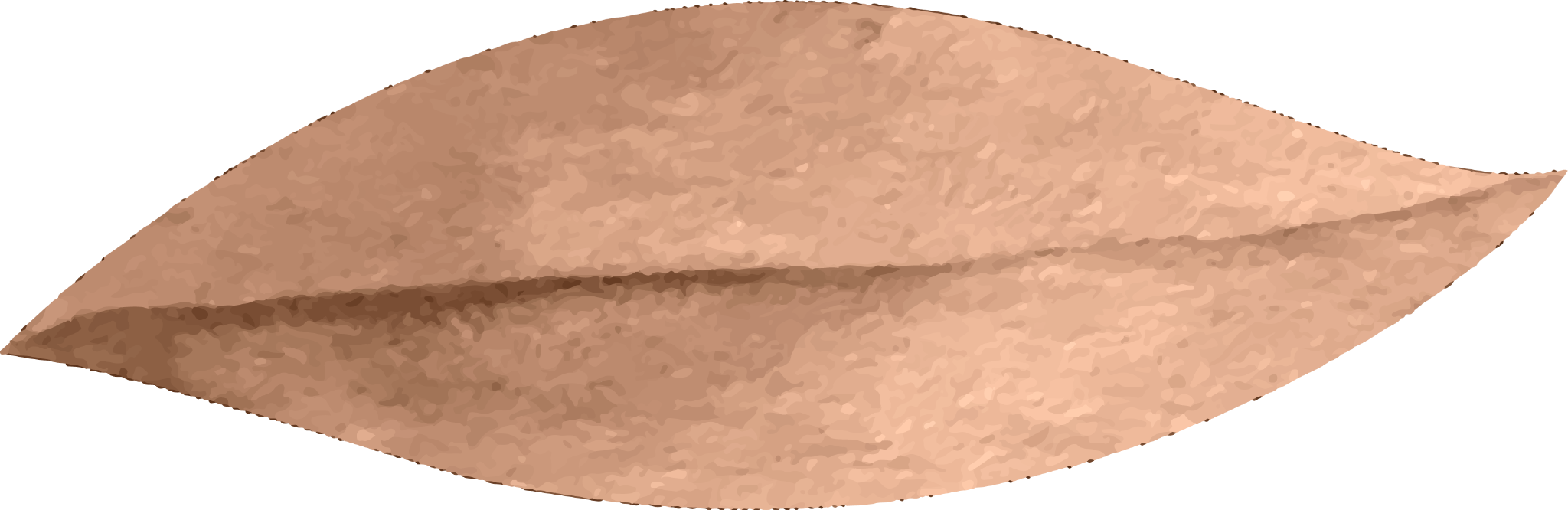 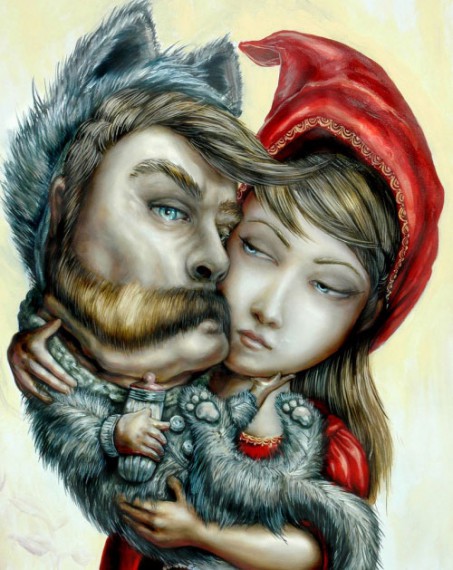 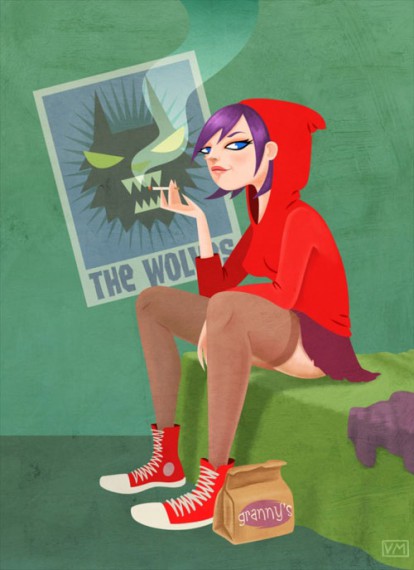 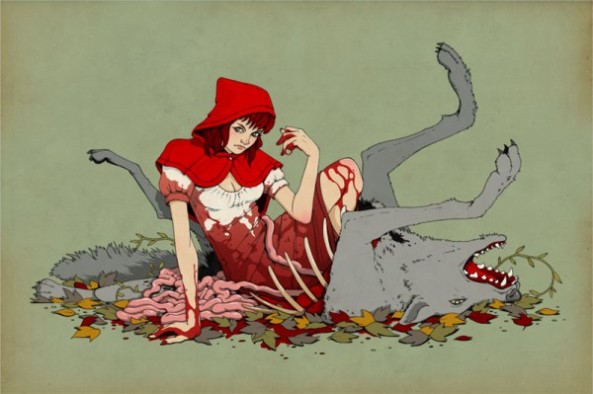 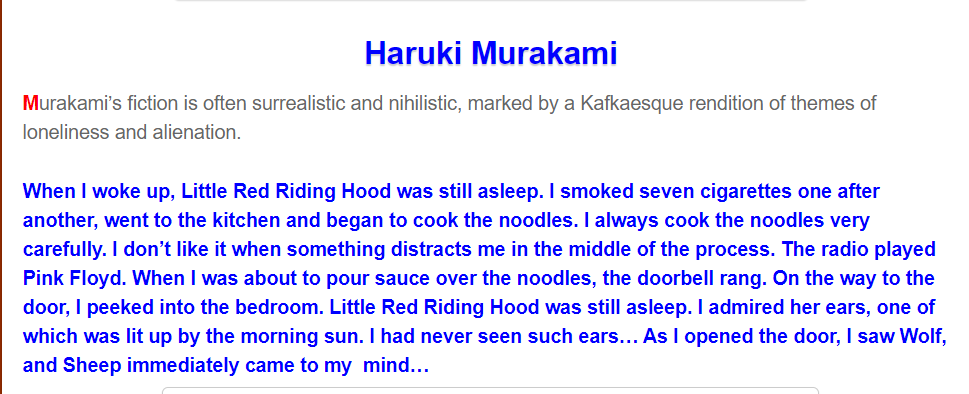 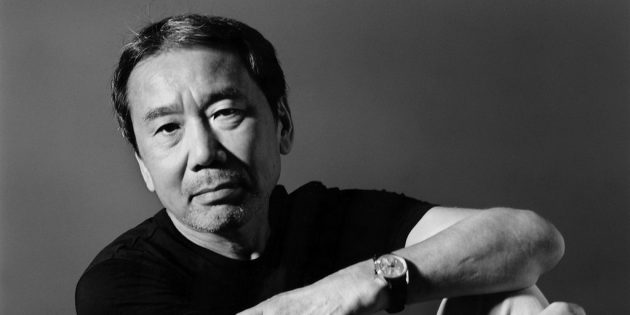 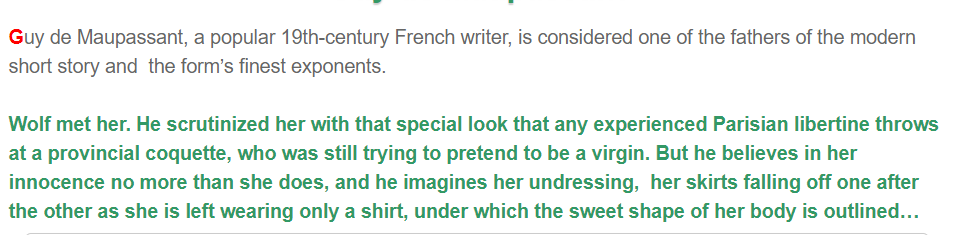 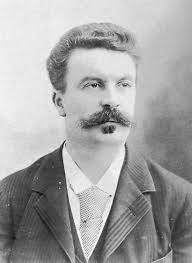 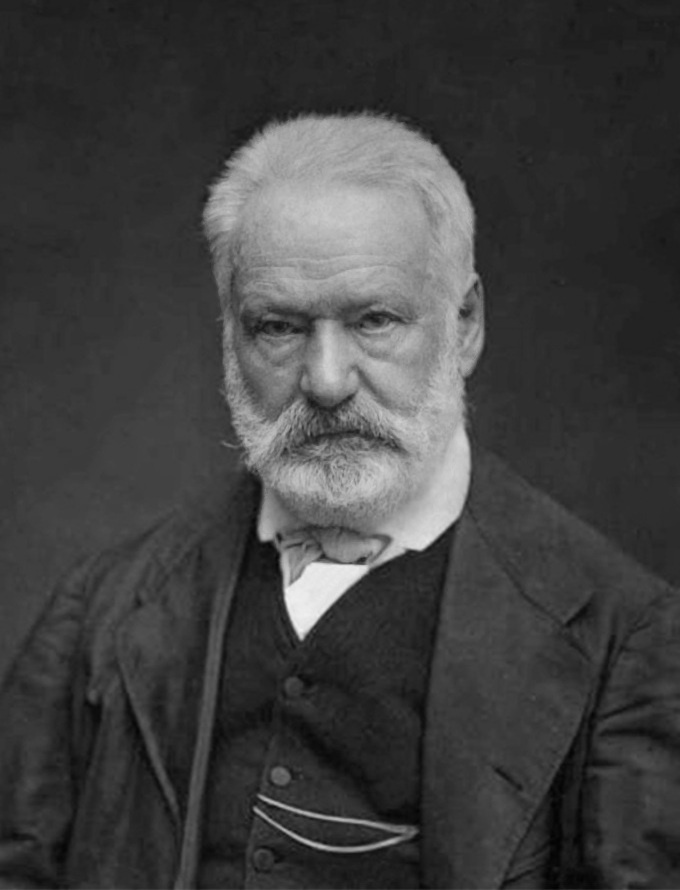 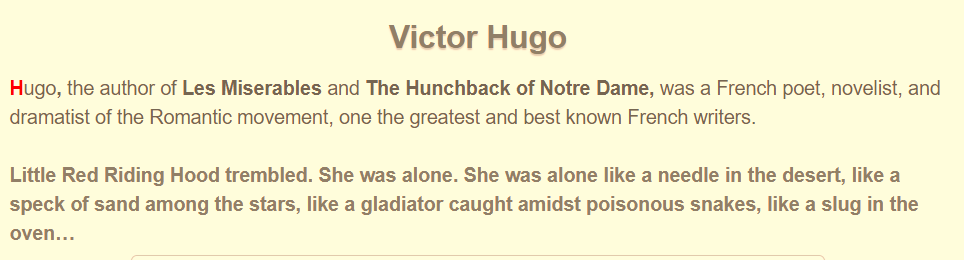 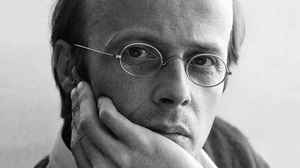 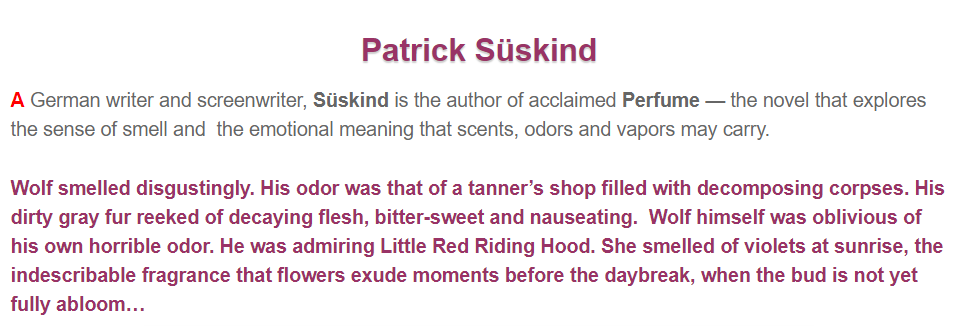 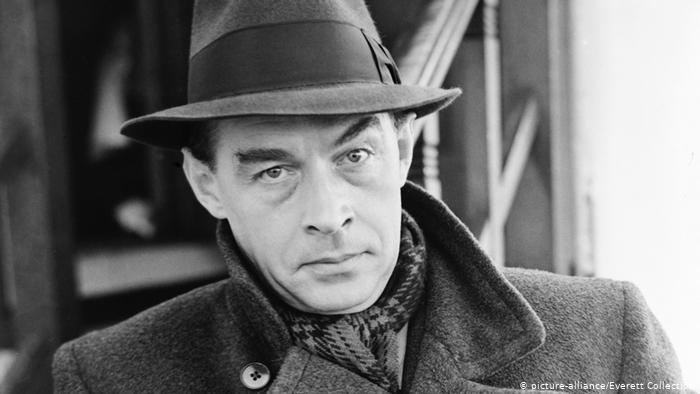 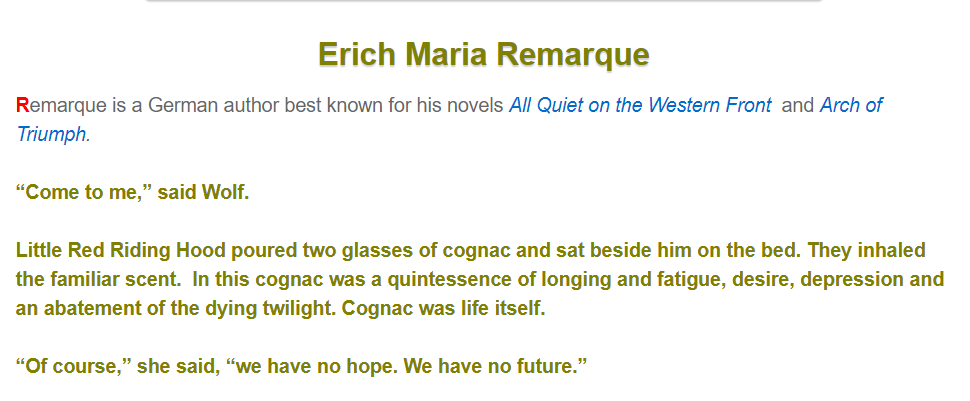 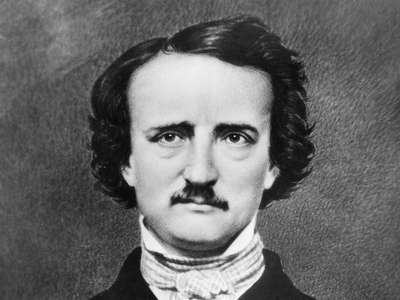 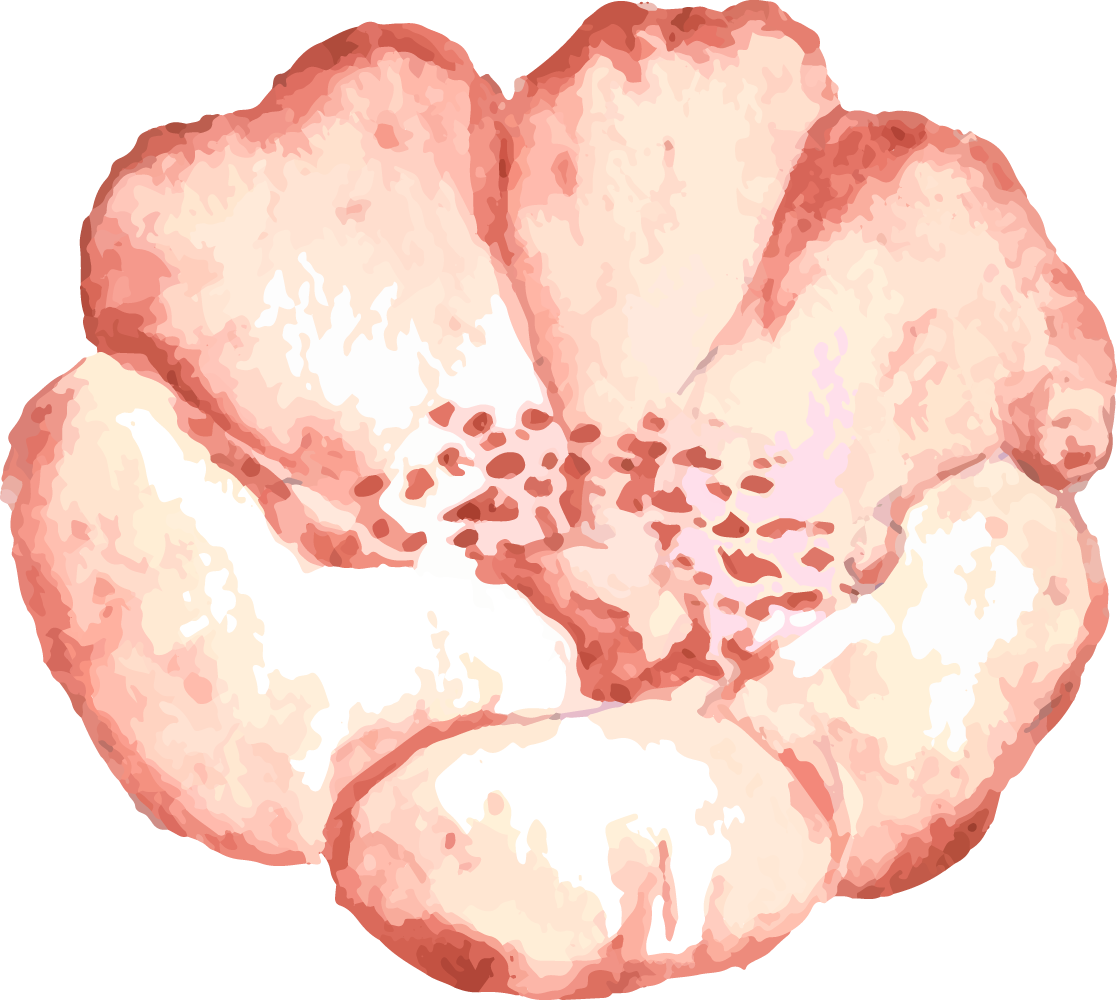 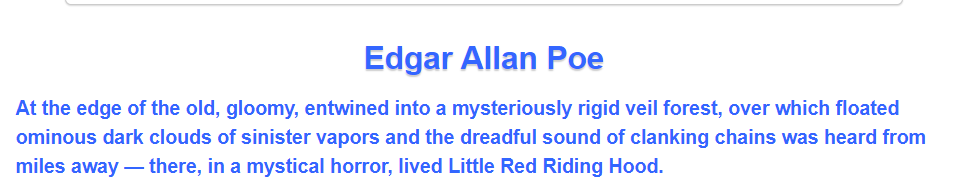 Guidelines
1. Select a text, determine 3 or 4 authors whose style you will imitate.

2. Study the style features of each of the selected authors, briefly describe them, if possible, use audio or video recordings of the works of the writers to have a deeper understanding of the style.

3. Rewrite a fragment of the source text, following the idiosyncrasies of each of the selected artists.
Requirements
Title page/slide with the topic (indicate which text was rewritten) and the name of the students.

2. The main part - a description of the style of the authors, as well as fragments of the source text, rewritten in their style.

3. Necessary additional materials + used sources.
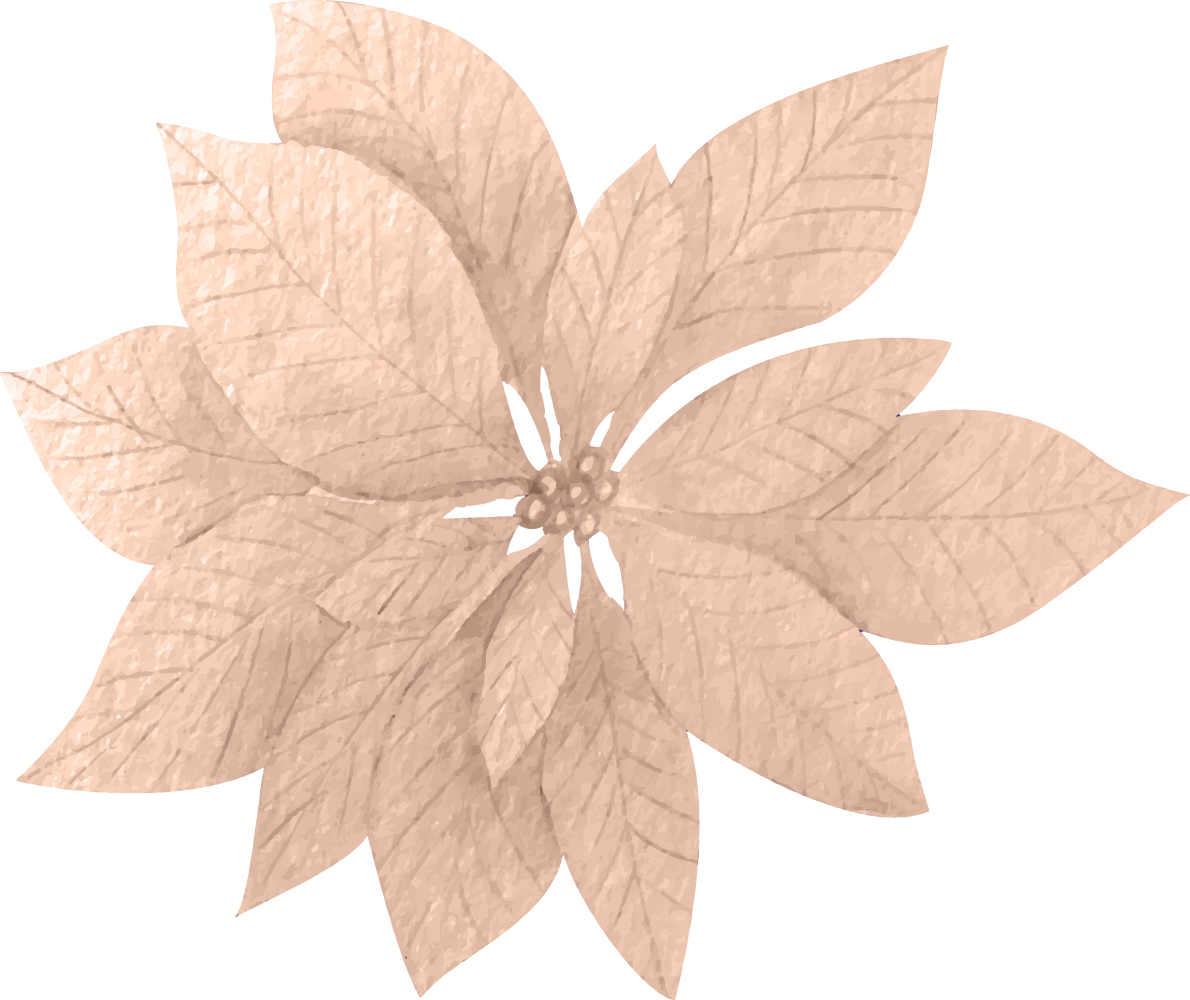 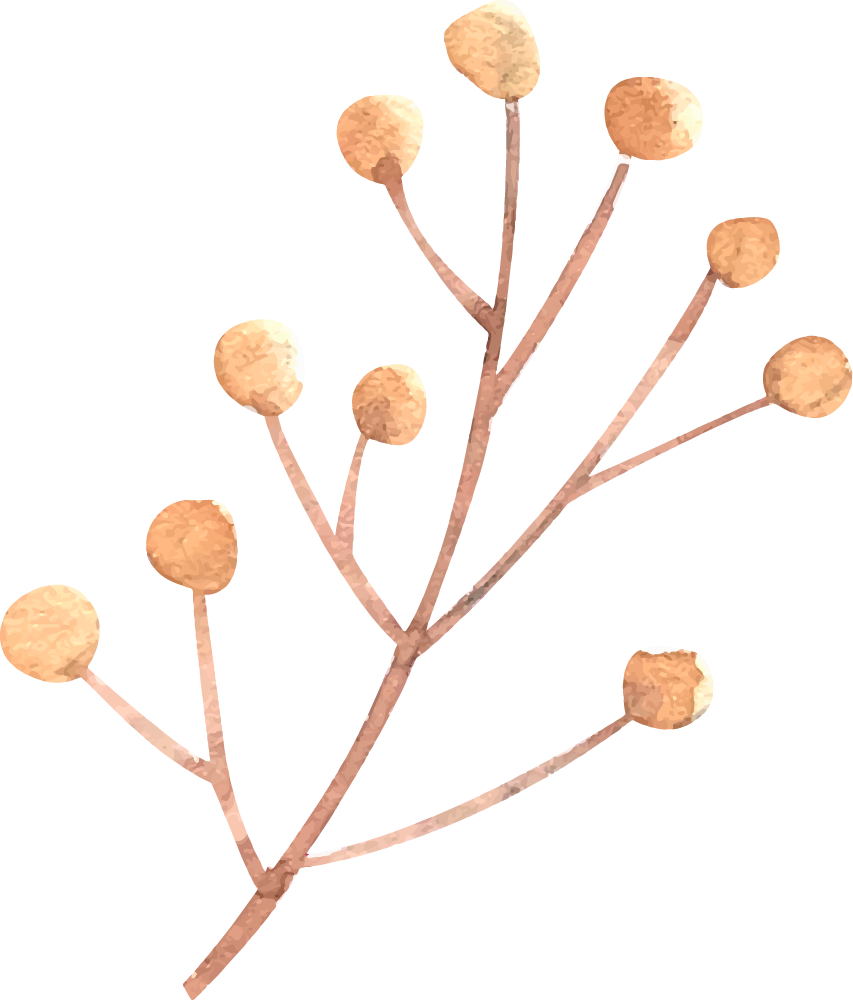 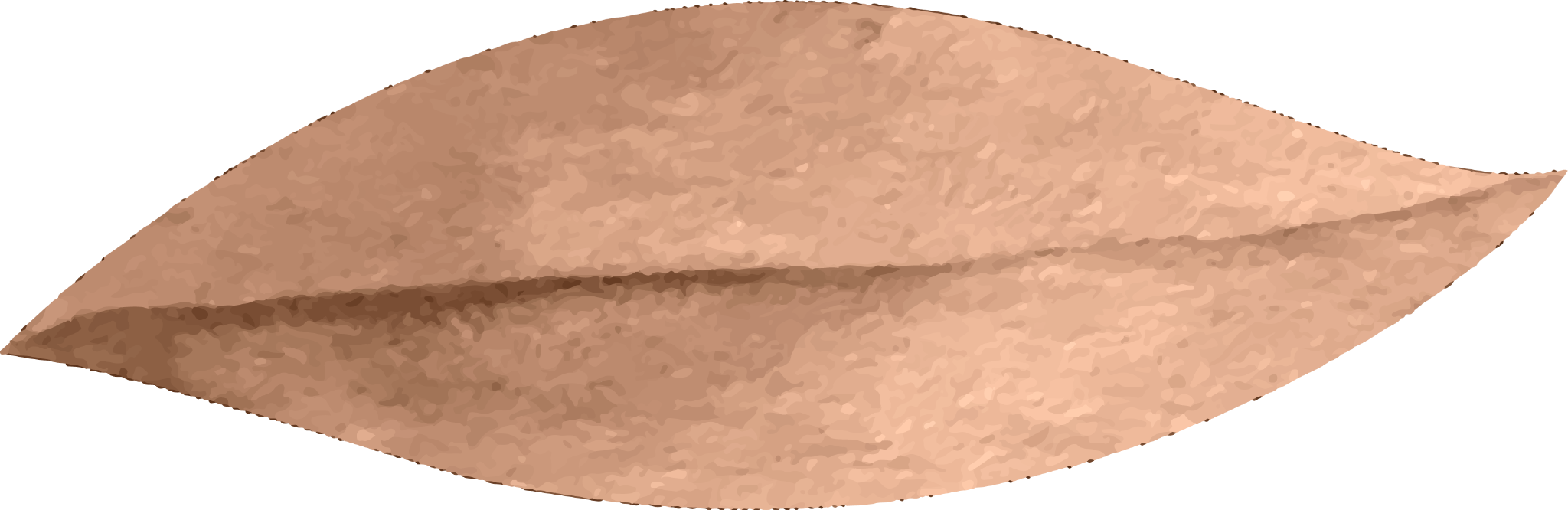 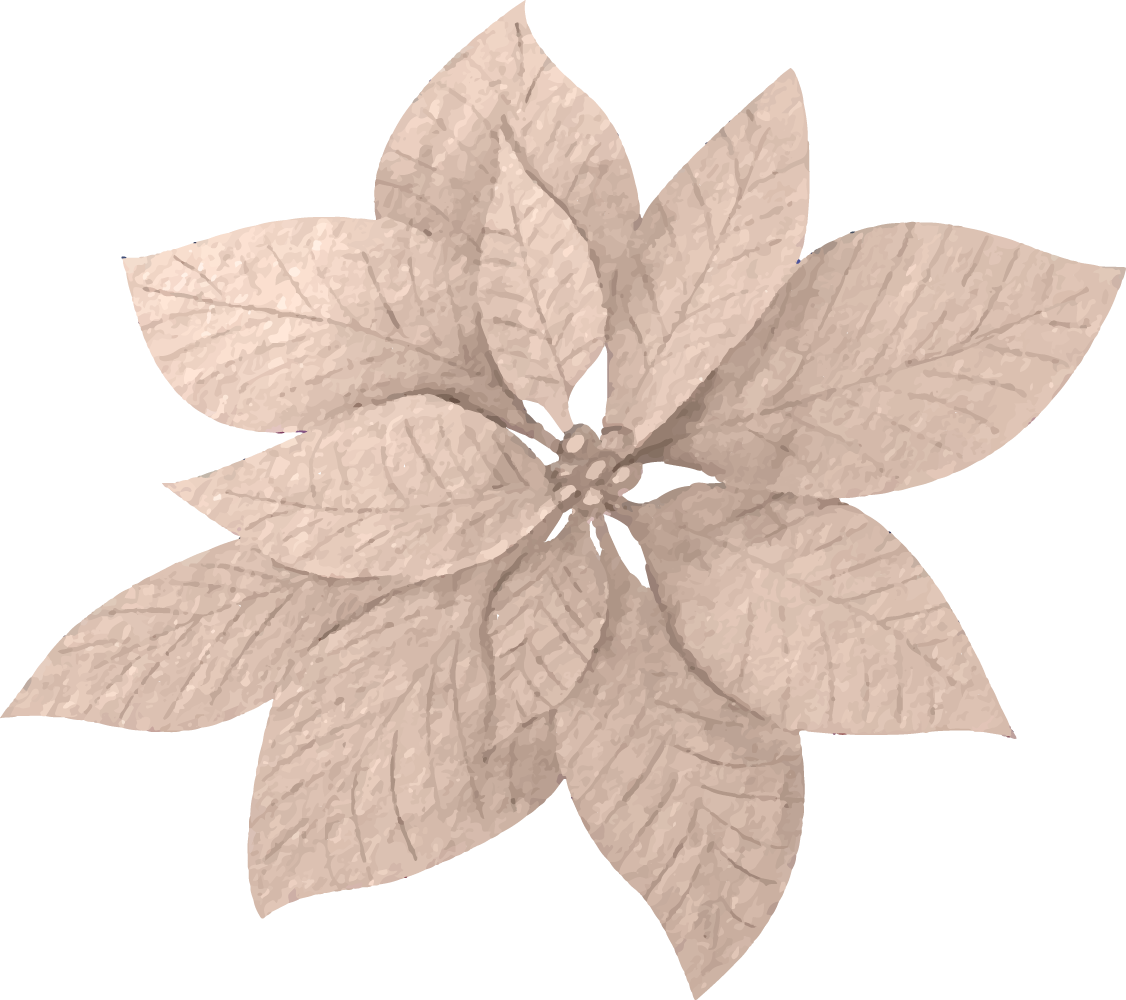 2
Creating a video lecture in the style of "TED talks" on one or two of the read literary texts or a theoretical issue. The aim is to interest the listeners in reading the texts or in studying the topic.
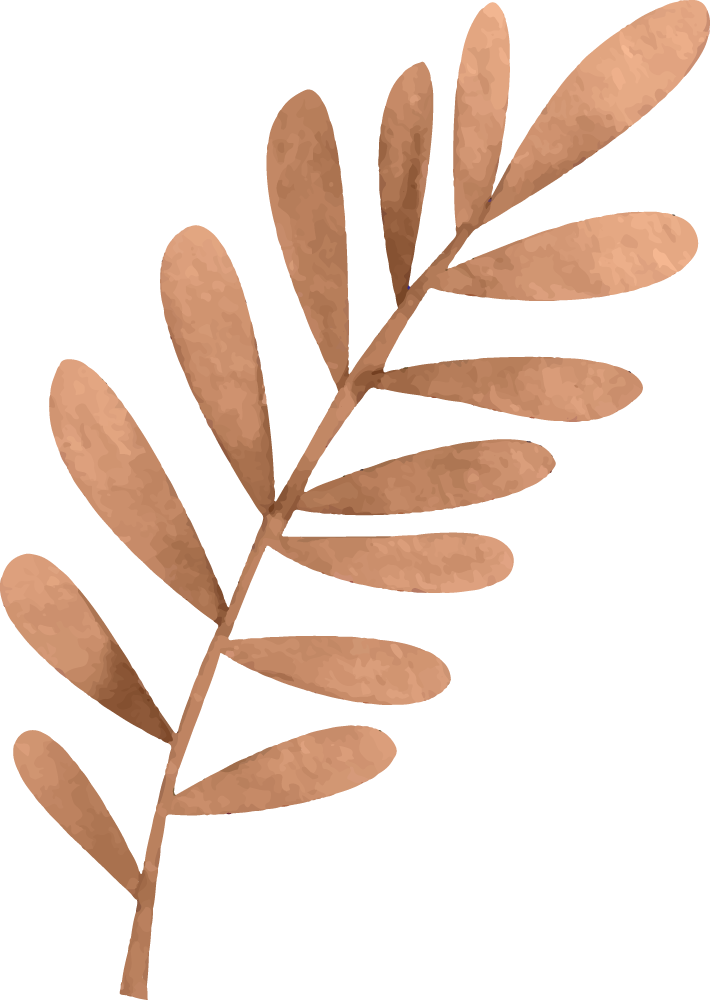 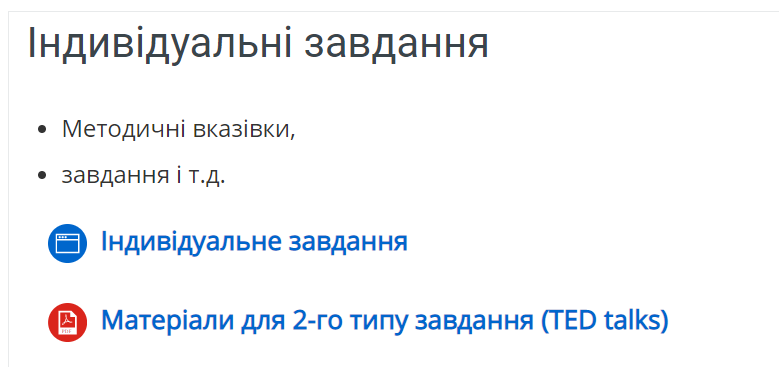 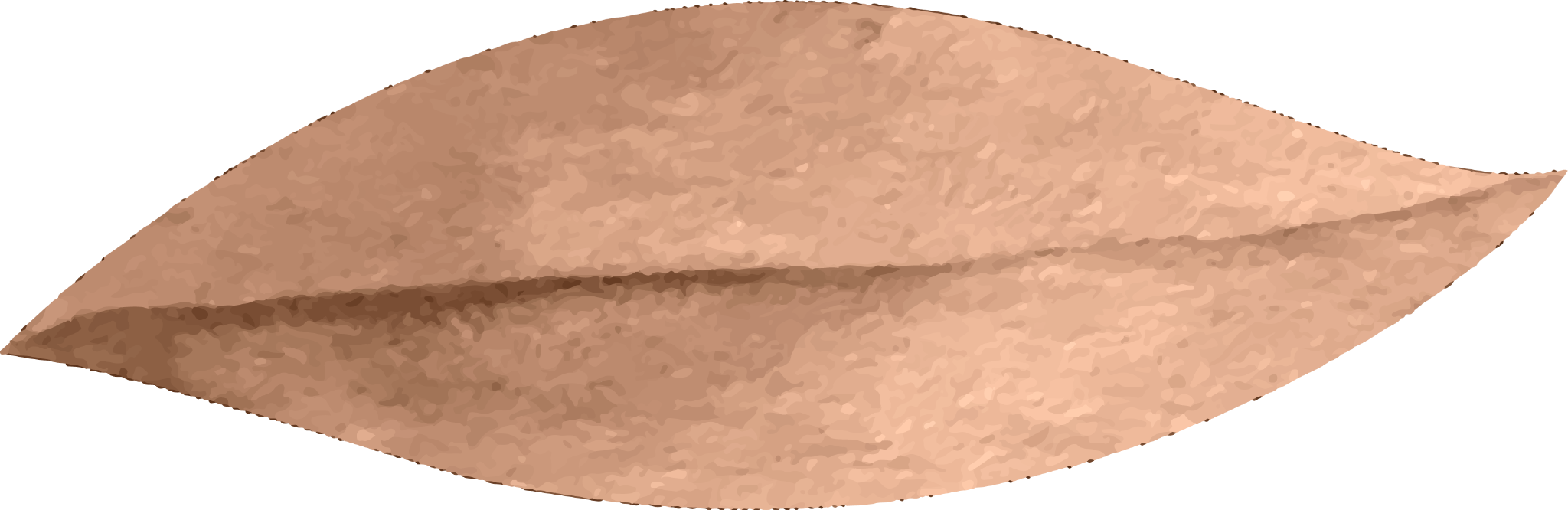 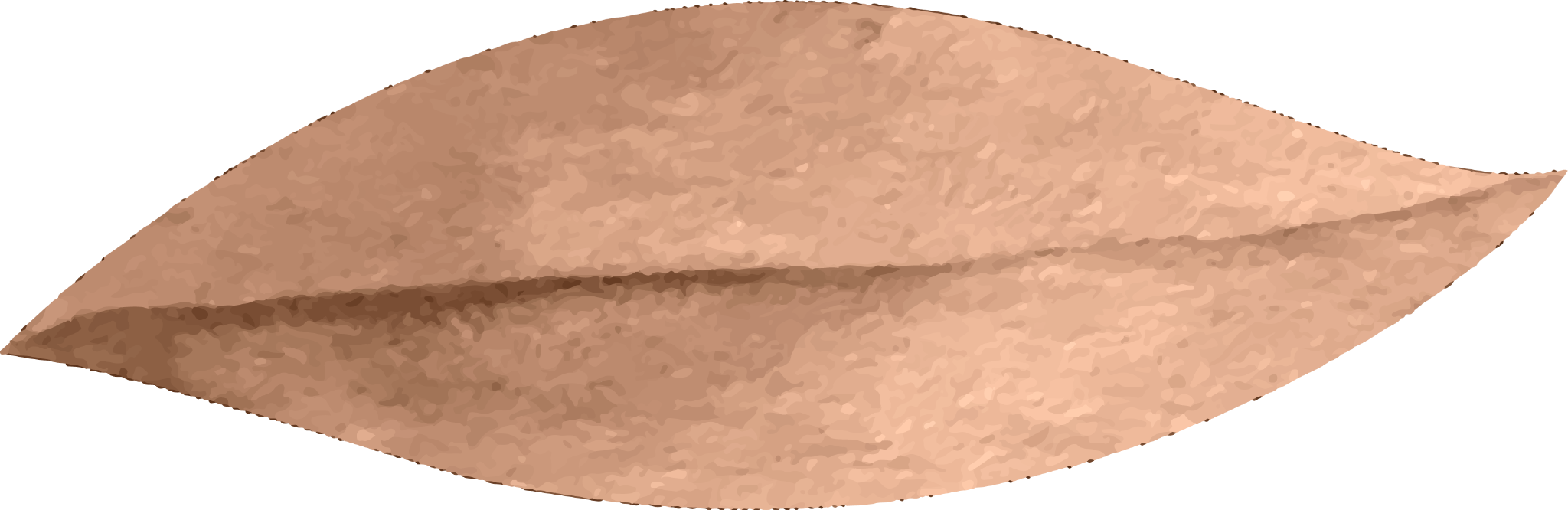 Guidelines
1. Select the material for your video lecture.
2. Familiarize yourself with the principles of speech construction (see TED Talks Storytelling) (Moodle).
3. View 3-4 TED Talks speeches based on artistic texts (on youtube).
4. Write the text of your speech, in the margins (or in the titles of the headings) determine what methods of speech construction you use (see the publication "TED Talks Storytelling").
5. Record a video presentation of your speech (minimum 5 minutes) based on text or theoretical sources.
Requirements
Title page/slide with the topic and name of students.

2. The main part is a video presentation.

3. The text of the speech + sources used.
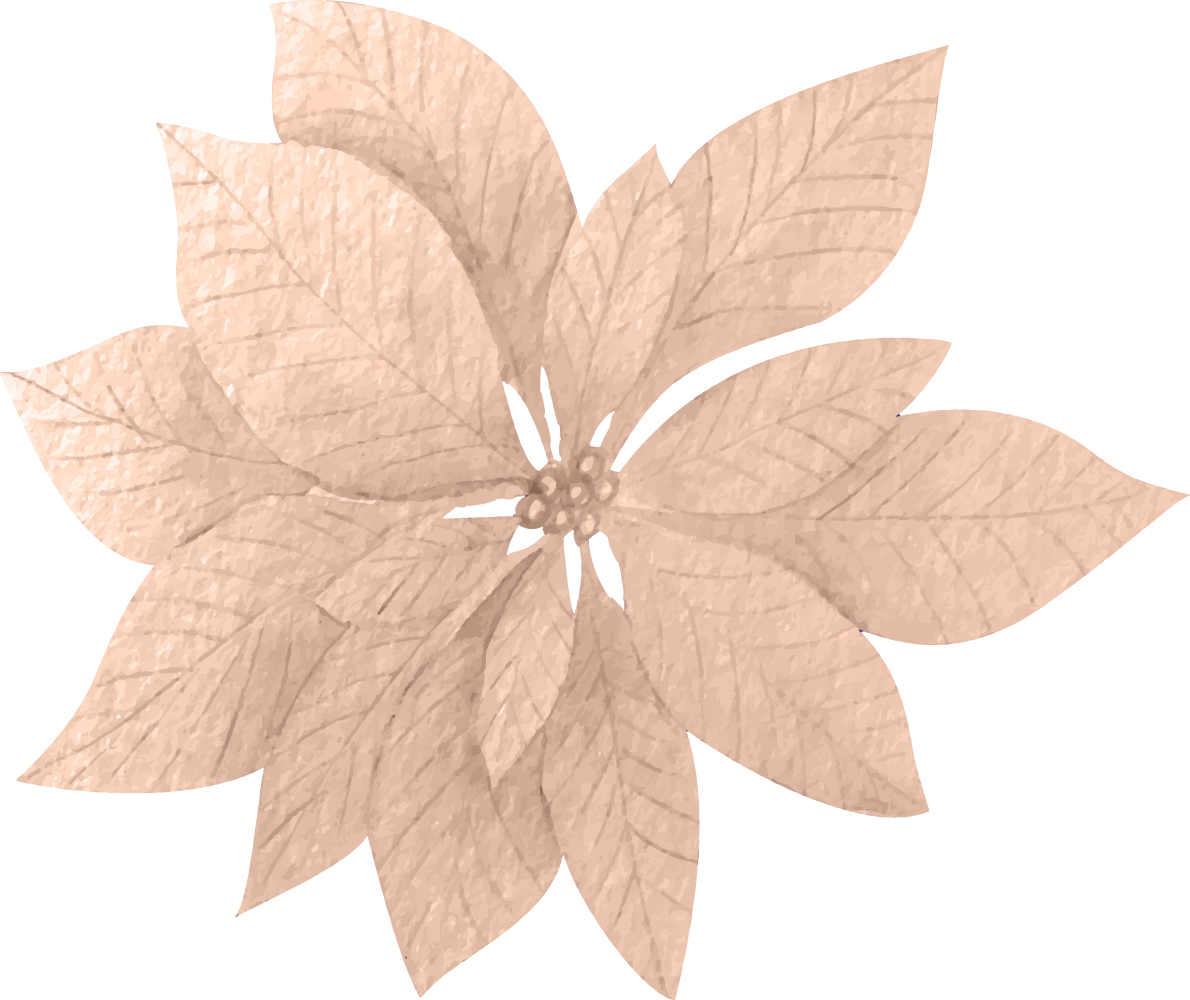 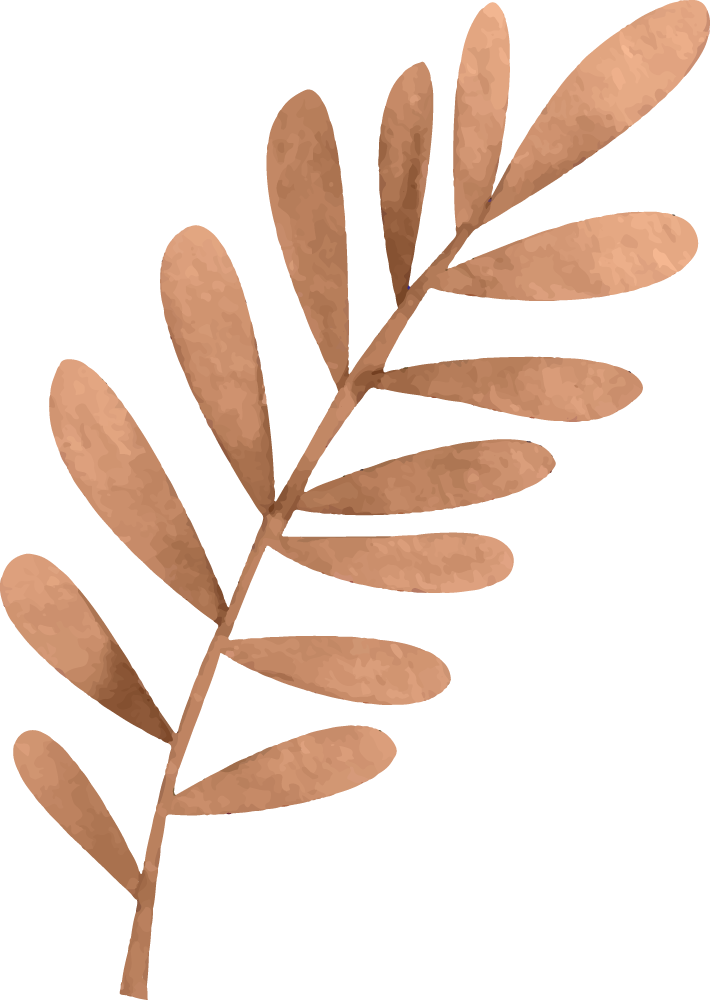 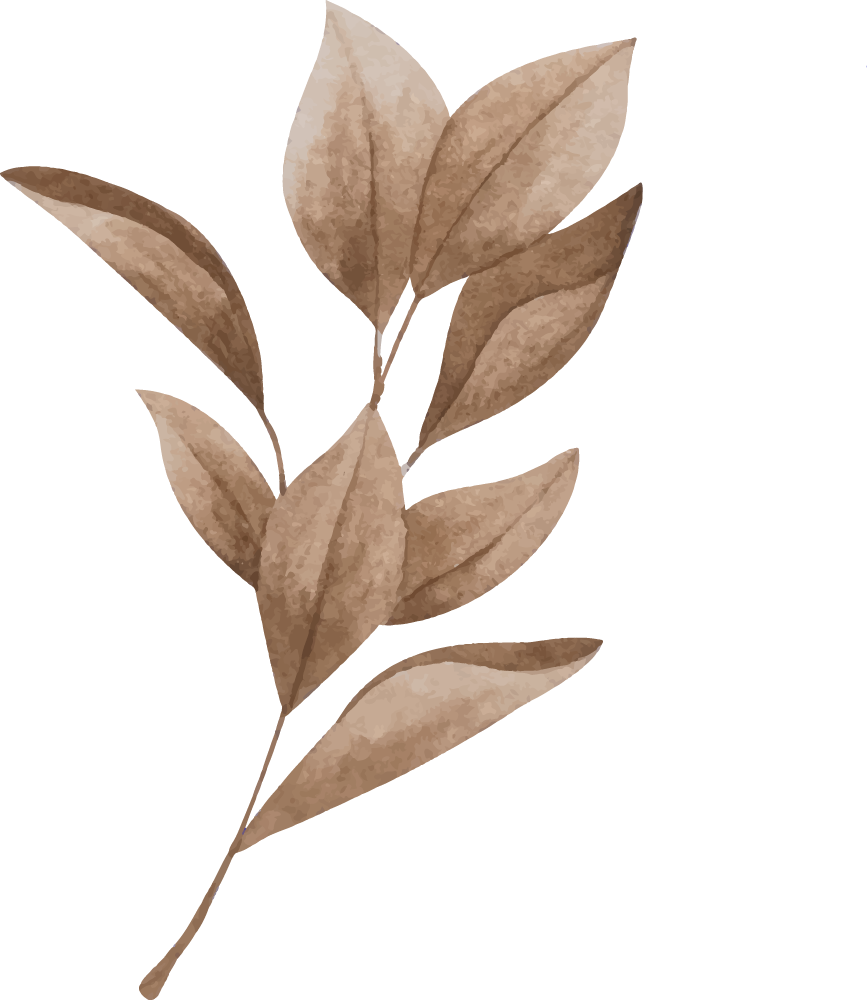 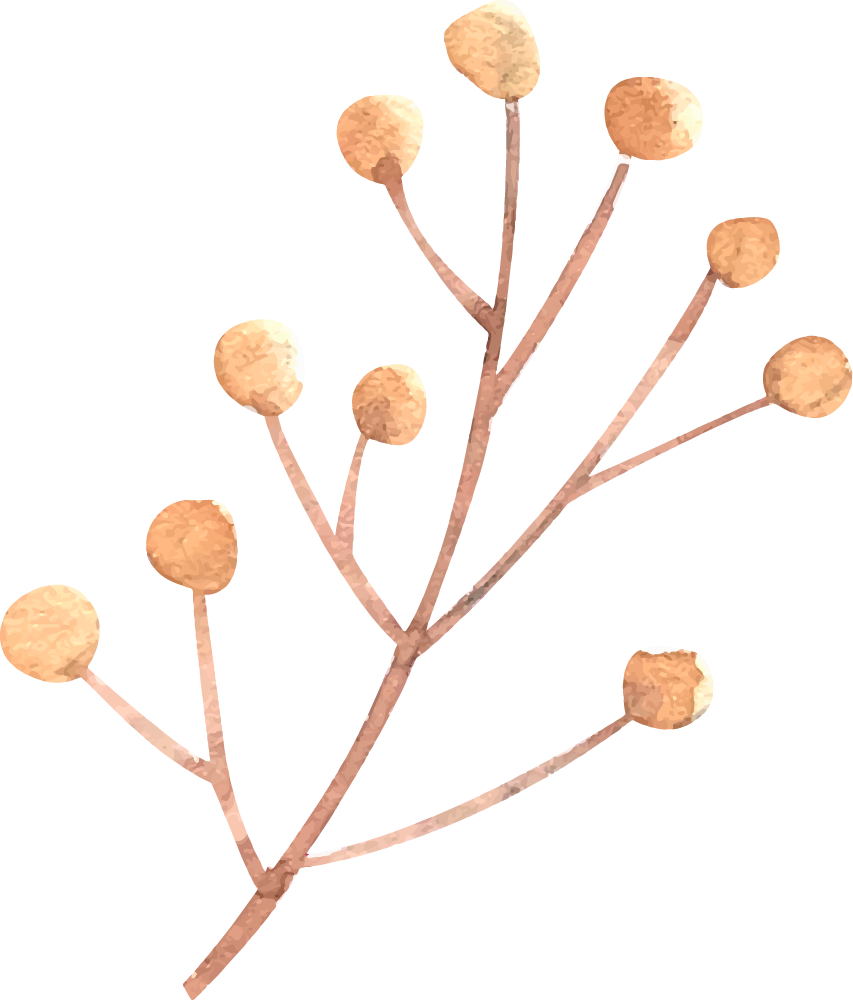 Creating multimedia presentations of classical texts, interesting to the modern reader.
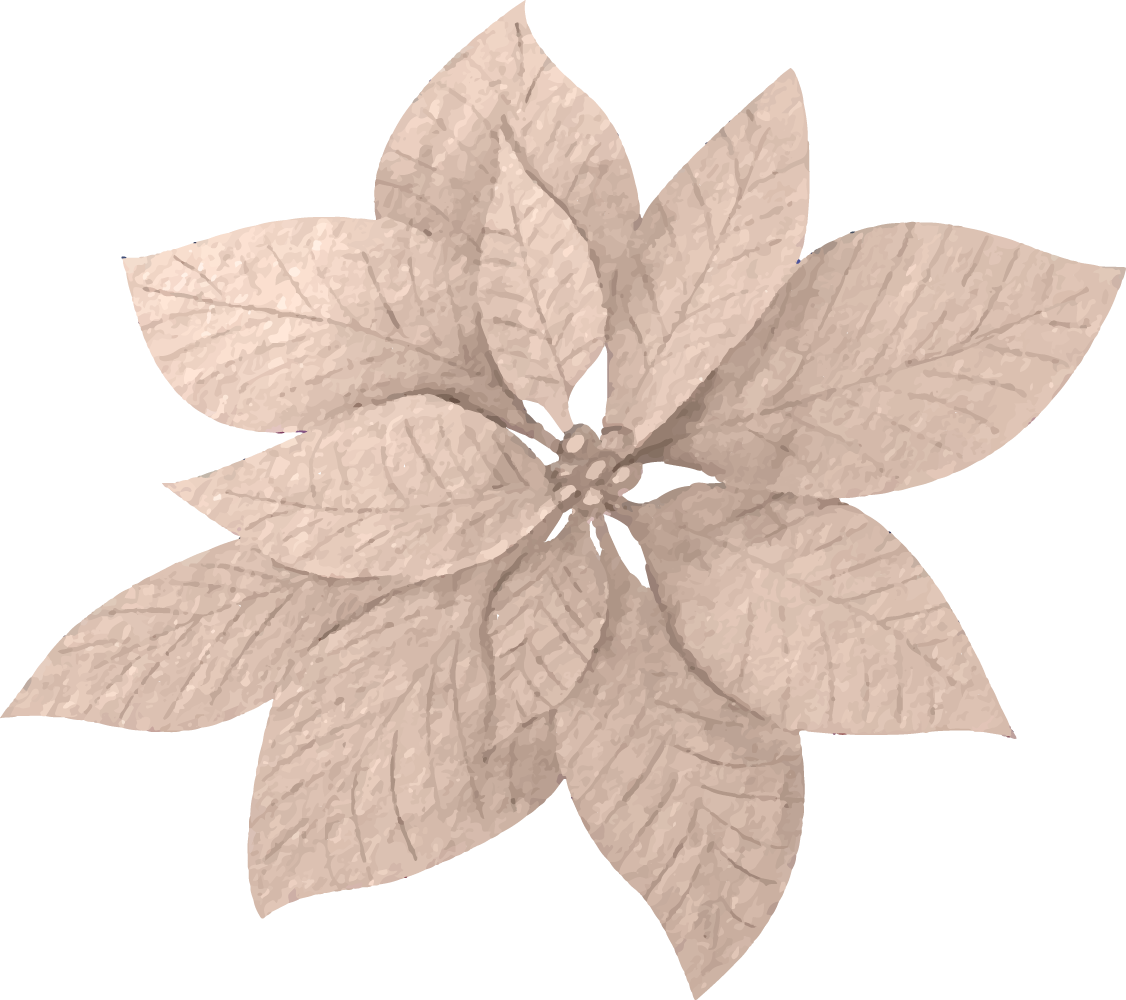 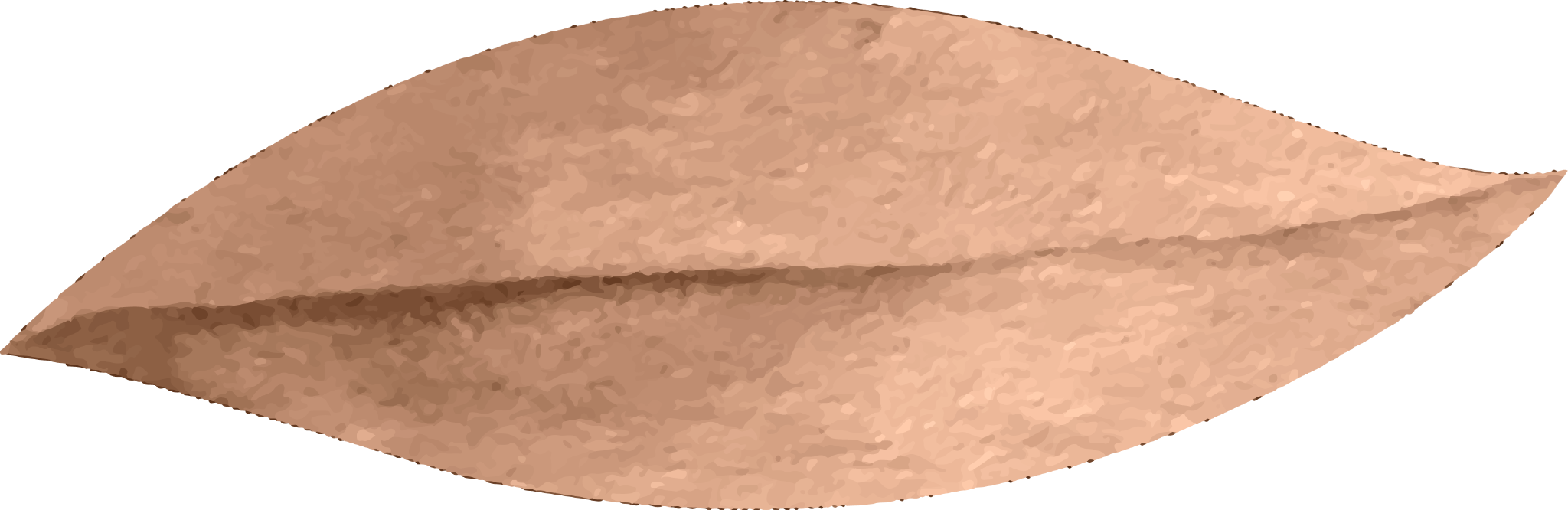 3
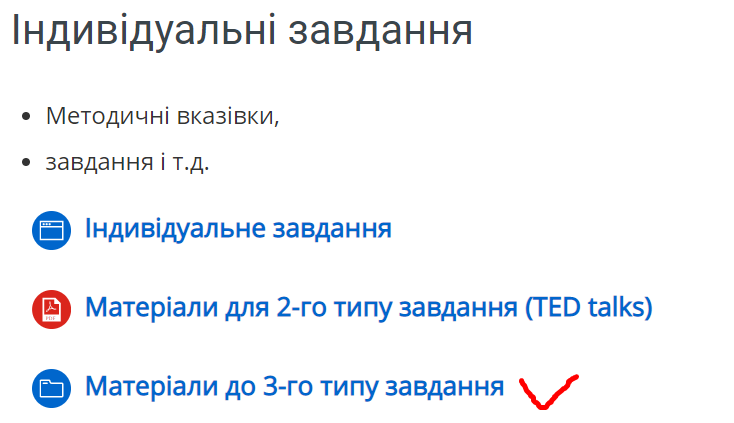 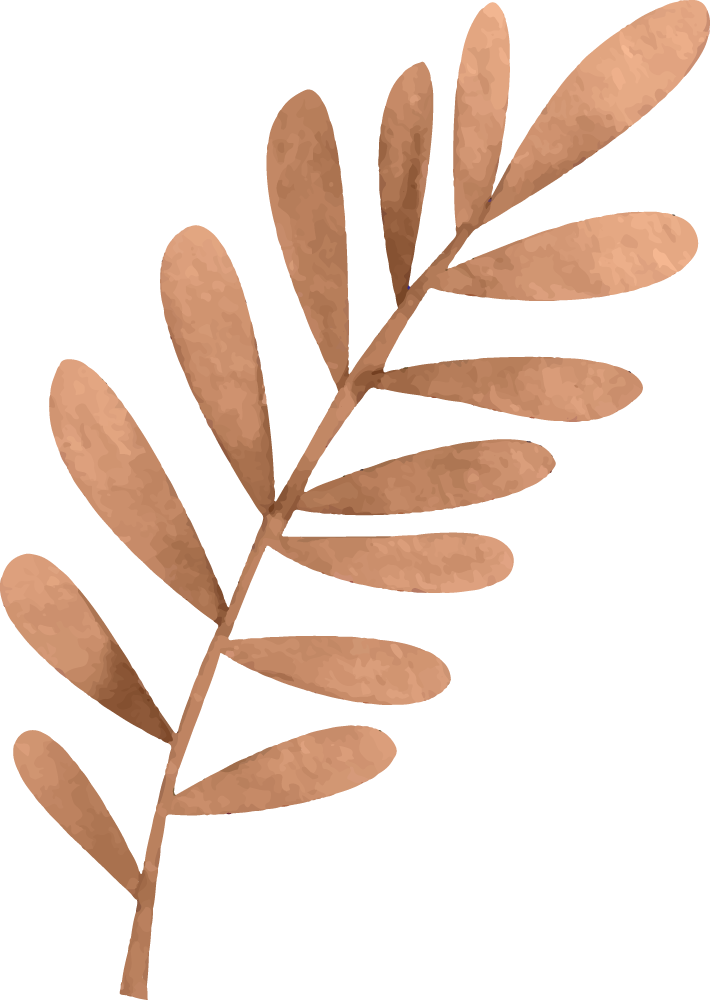 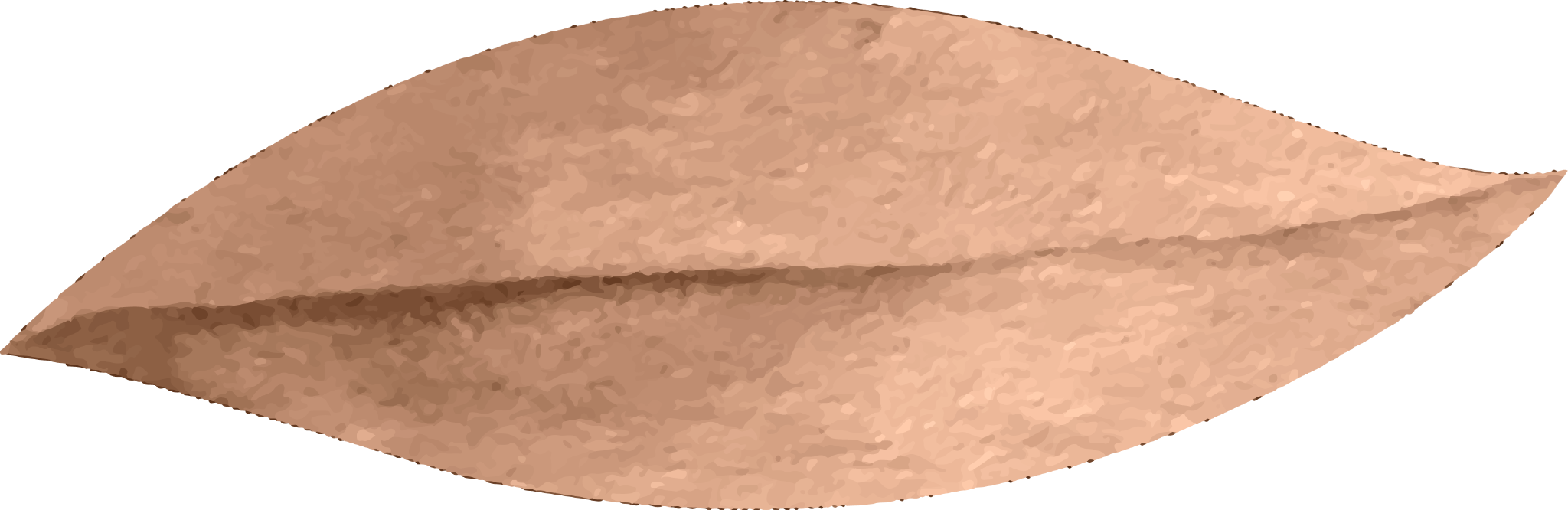 Guidelines
Choose a text (in English) and identify 2-3 new genres for the presentation (comics, memes, Twitter literature, quest script, etc.). 

Get acquainted with the peculiarities of creating the latest genres (see sources on the course page).

Present your versions of the text - a brief description of the specific genre + version.
Requirements
Title page/slide with the topic and name of students.

2. The main part, i.e. a brief description of the features of each of the selected genres and representation of the selected work in the latest version.

3. Sources used.
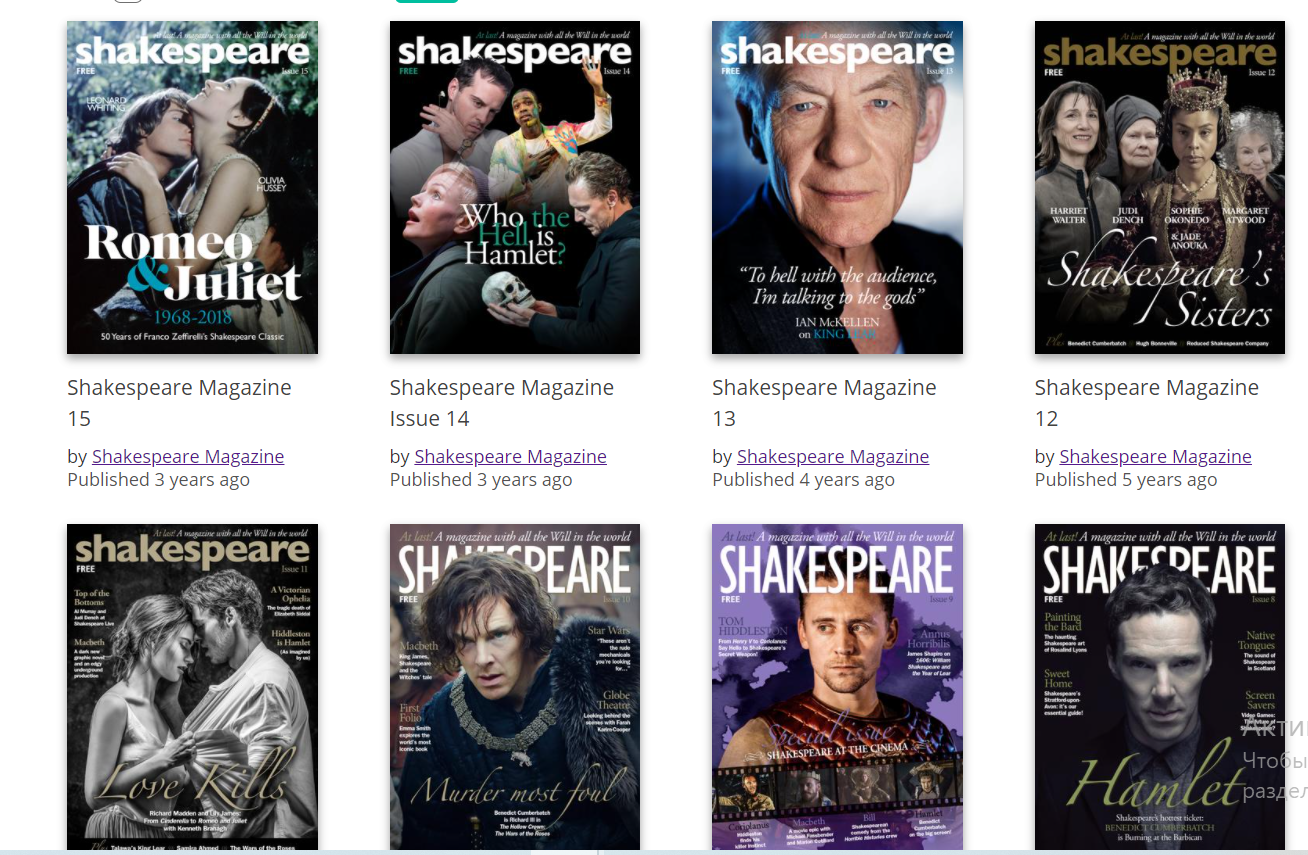 Additional points
October,
15
8 points
Reviewing an issue of «Shakespeare Magazine»
Max.2 issues
https://issuu.com/shakespearemagazine
Can be done by a group of 2-3 students
Composing crossword puzzles
based on literary texts read at practical / seminar classes (at least 20 words, 1st sheet is a completed crossword puzzle, 2nd sheet is blank crossword puzzle (template). To be done individually, max.2 crosswords.

Submission date is October, 29th.
Creating a Moodboard on the basis of the texts
https://www.storytrekker.com/post/2019/07/08/mood-boards-101-just-do-it 
A moodboard is a visual tool that communicates our concepts and visual ideas. It is a well thought out and planned arrangement of images, materials, pieces of text, etc. that is intended to evoke or project a particular style or concept.
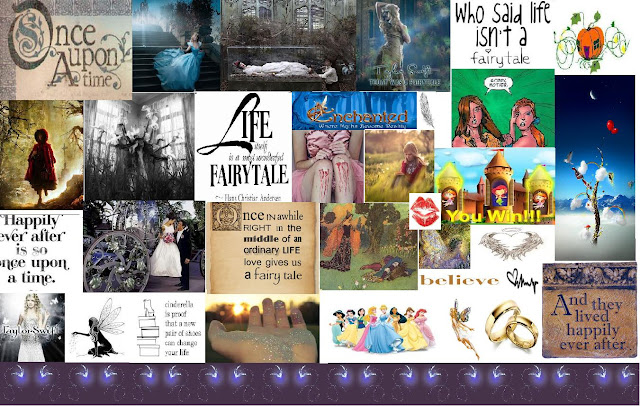 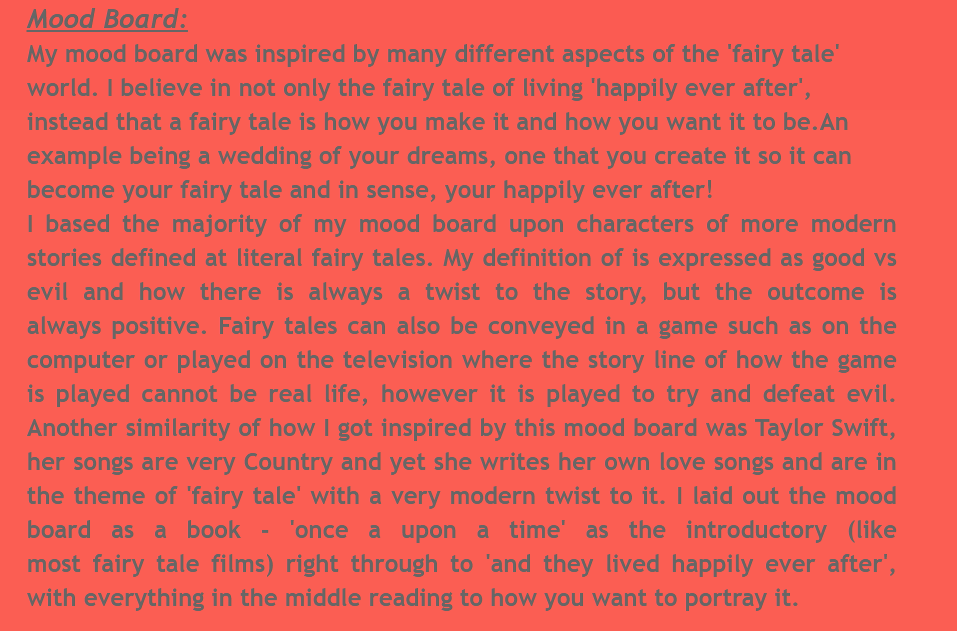 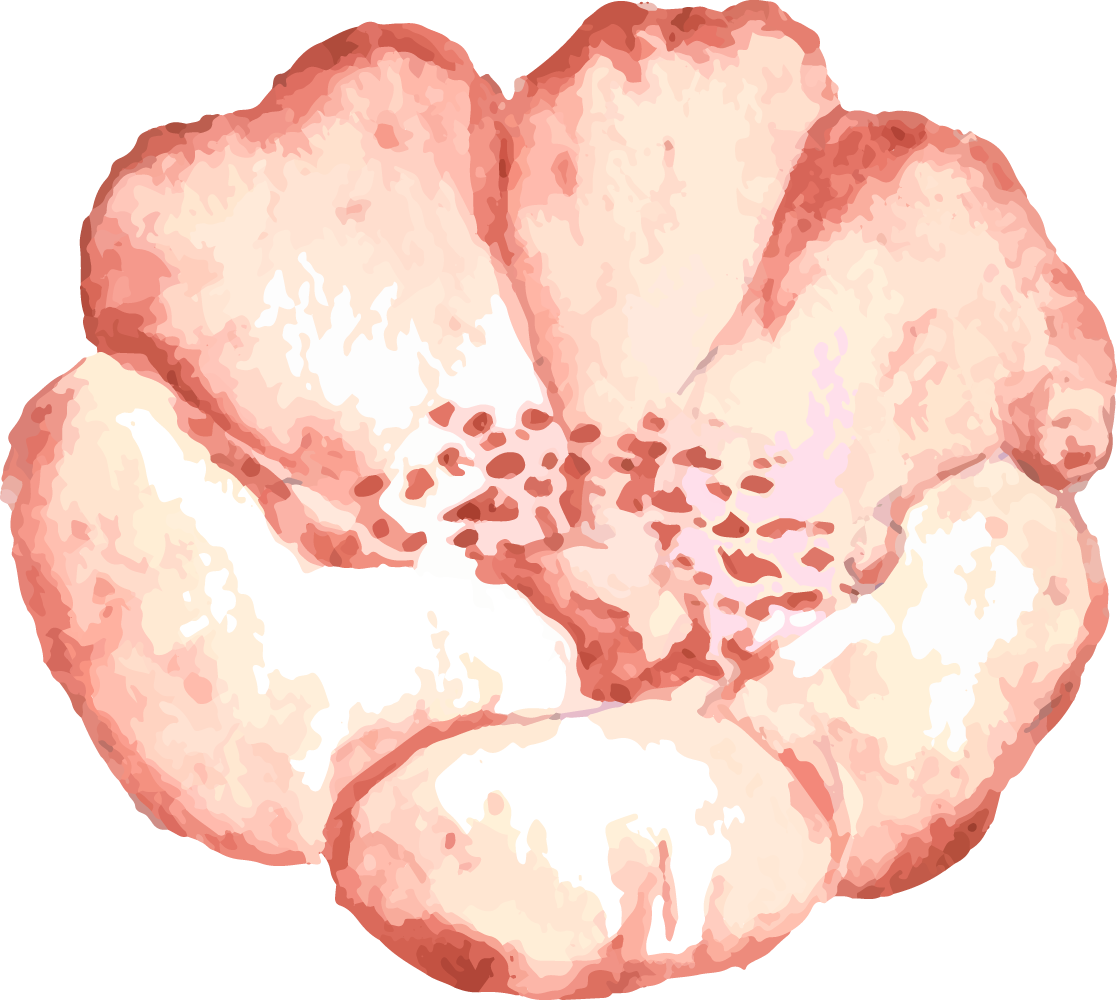 max. 10 pointsTo be done individually or in groups (2-3 students) a moodboard + concise (max. 1 page) description of images used.
Submission date November, 5th
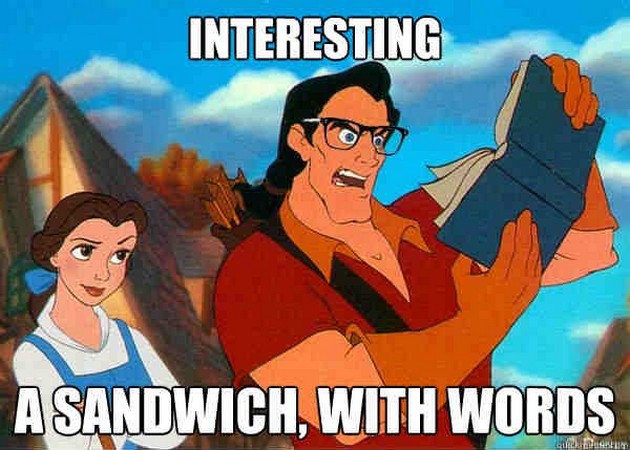 Why study literature at MA level?
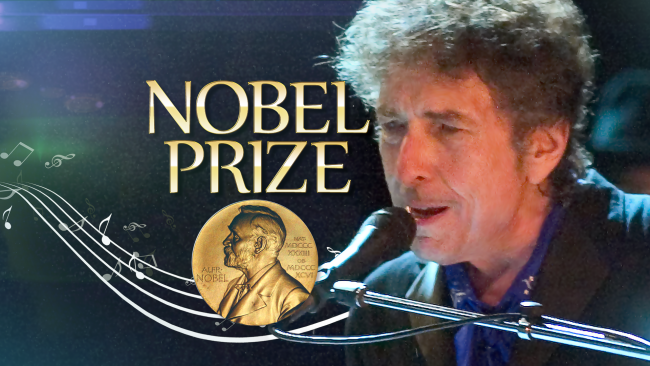 Reasons
1. Literature provides opportunities to develop multiple literacies:
Reading  multimodal texts: films, songs, plays + digital poetry and fan fiction. 
Ability to interpret the ways in which  different social and cultural contexts influence meaning.
the prize "for having created new poetic expressions within the great American song tradition"
Build on and critique the texts of others (remixes and redesigns)
Film of the book – e.g. “Pride and Prejudice and Zombies!”
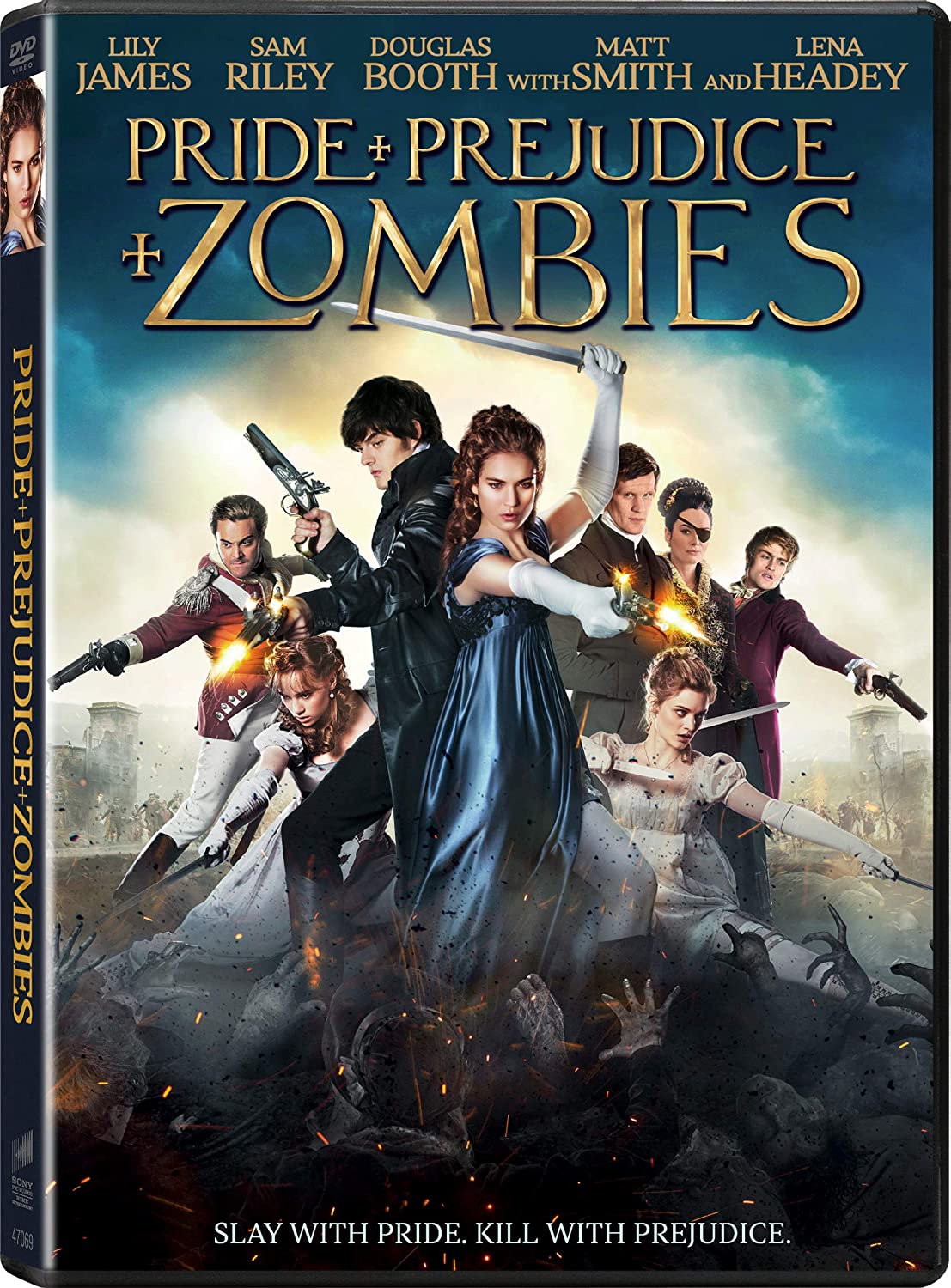 2. Learning the whole of the language (literary and ordinary language).3. Thinking skills.
President Obama (2015)
Benefits of Literature
Therapeutic effect
“‘the most important stuff I’ve learned I think I’ve learned from novels’”
‘The Alzheimer’s poetry project’ –the US
‘Poems in the Waiting room’ the UK
reading novels ‘has to do with empathy…with being comfortable with the notion that the world is complicated and full of greys, but there’s still truth to be found, and that you have to strive for that and work for that. And the notion that it’s possible to connect with someone else even though they’re very different from you’.
Encouraging people
Saber Hoseini delivers a mobile library to children in rural Afghanistan by bicycle (a bit of joy).
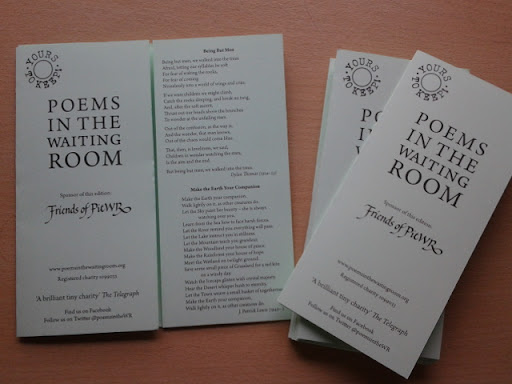 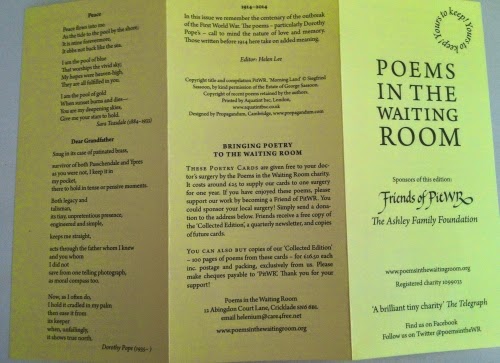 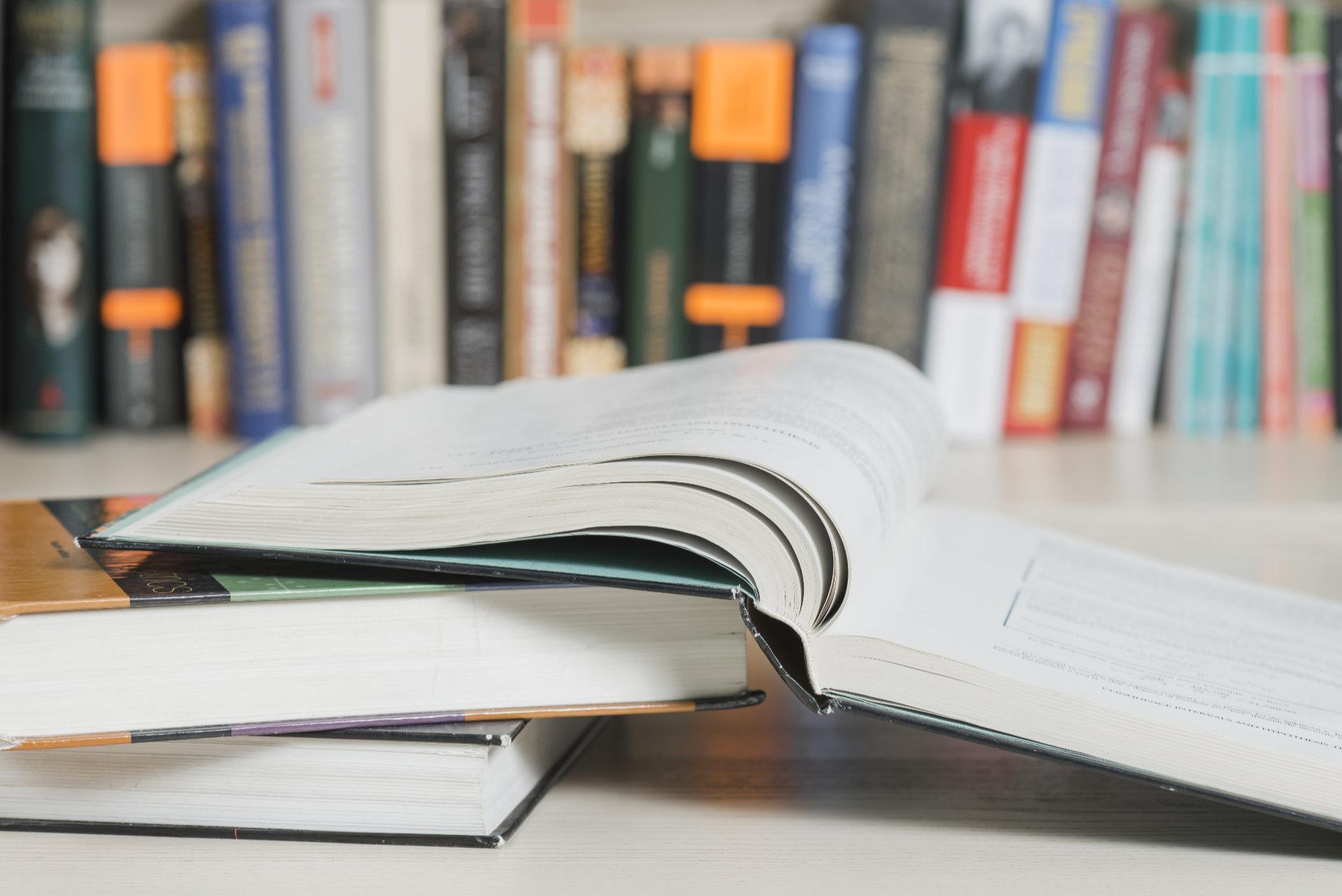 What are some of the advantages and disadvantages of using literatureas a method of teaching or learning a language?
1. It exposes students to the use of language for affective and creative purposes, as well as referential and informational ones
2. It provides the opportunity for students to practise reading skills and practise some strategies which may not be developed when reading other kinds of text
3. Through exposure to a creative use of language, it enables learners to develop an ability to use language in creative ways themselves
4. It provides examples of ‘authentic’ texts, i.e. those produced for a genuine purpose and a real audience
5. It enables language learning through deep and emotional encounters with language in use; students’ emotions are engaged as well as their intellect.
6. It gives learners access to other truths and insights than those which are accessed by direct, objective means
7. It helps learners to understand and appreciate other cultures, and perceive differences and commonalities between their own culture and others
8. It enables students to understand important human concerns and relationships, leading to an enhanced perception of themselves and how they relate to others
9. It provides learners with the opportunity to reflect on ethical issues portrayed in literary works
10. It provides pleasure and entertainment, and hence motivation for language learning
11. It can help students to develop higher order thinking skills, such as criticality and creativity
12. It can provide solace and inspiration.
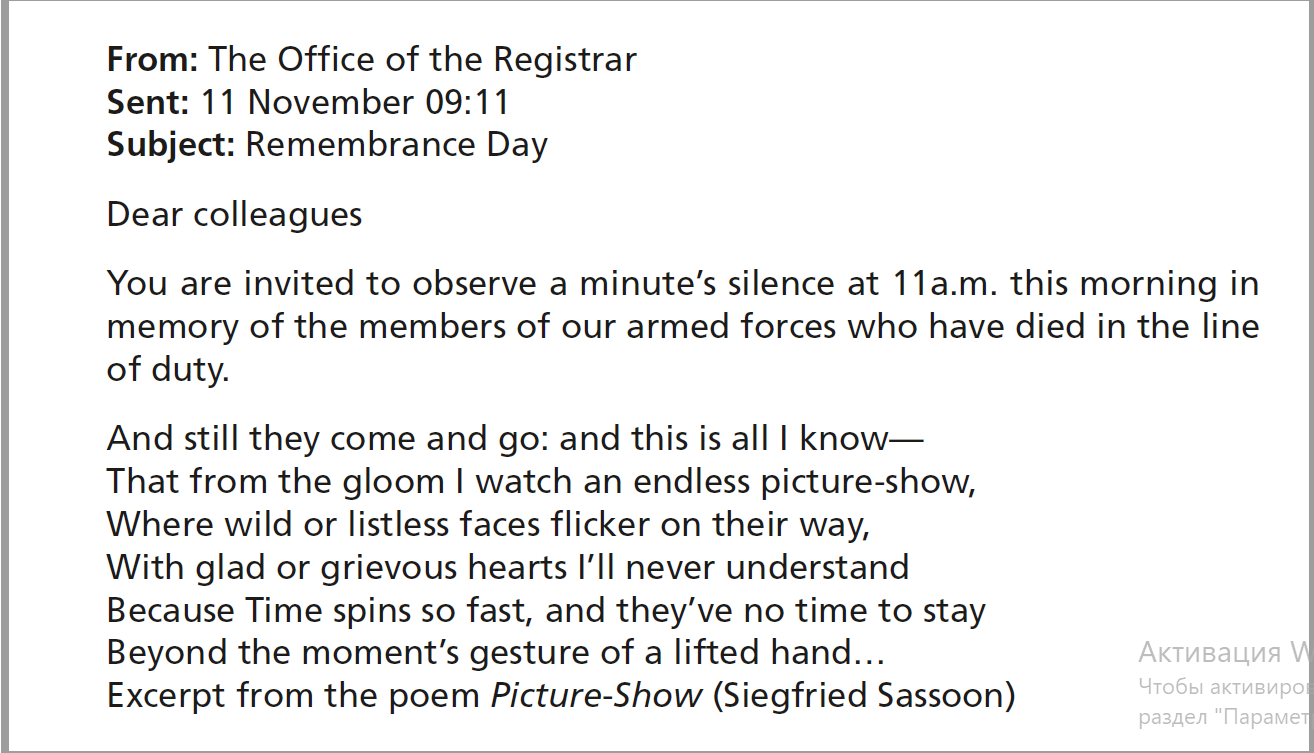 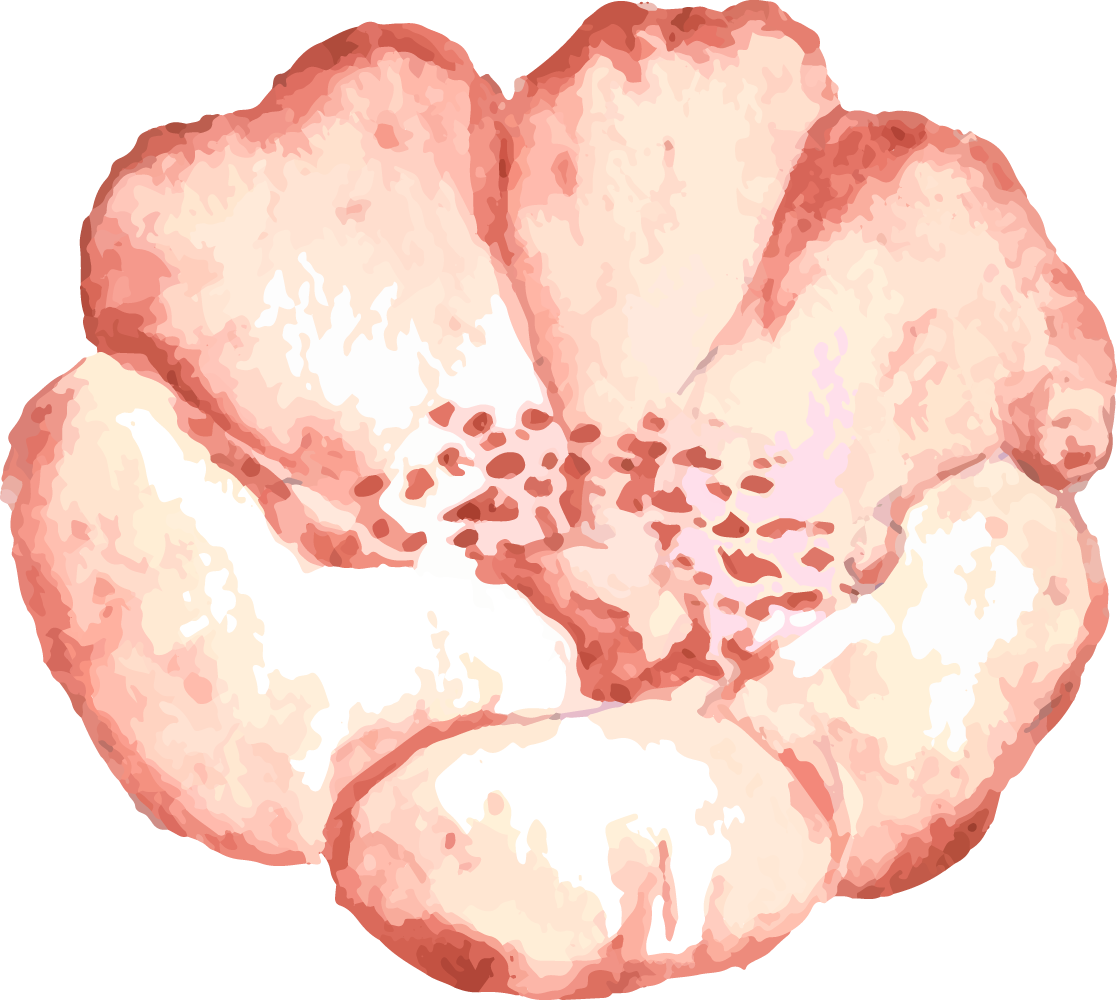 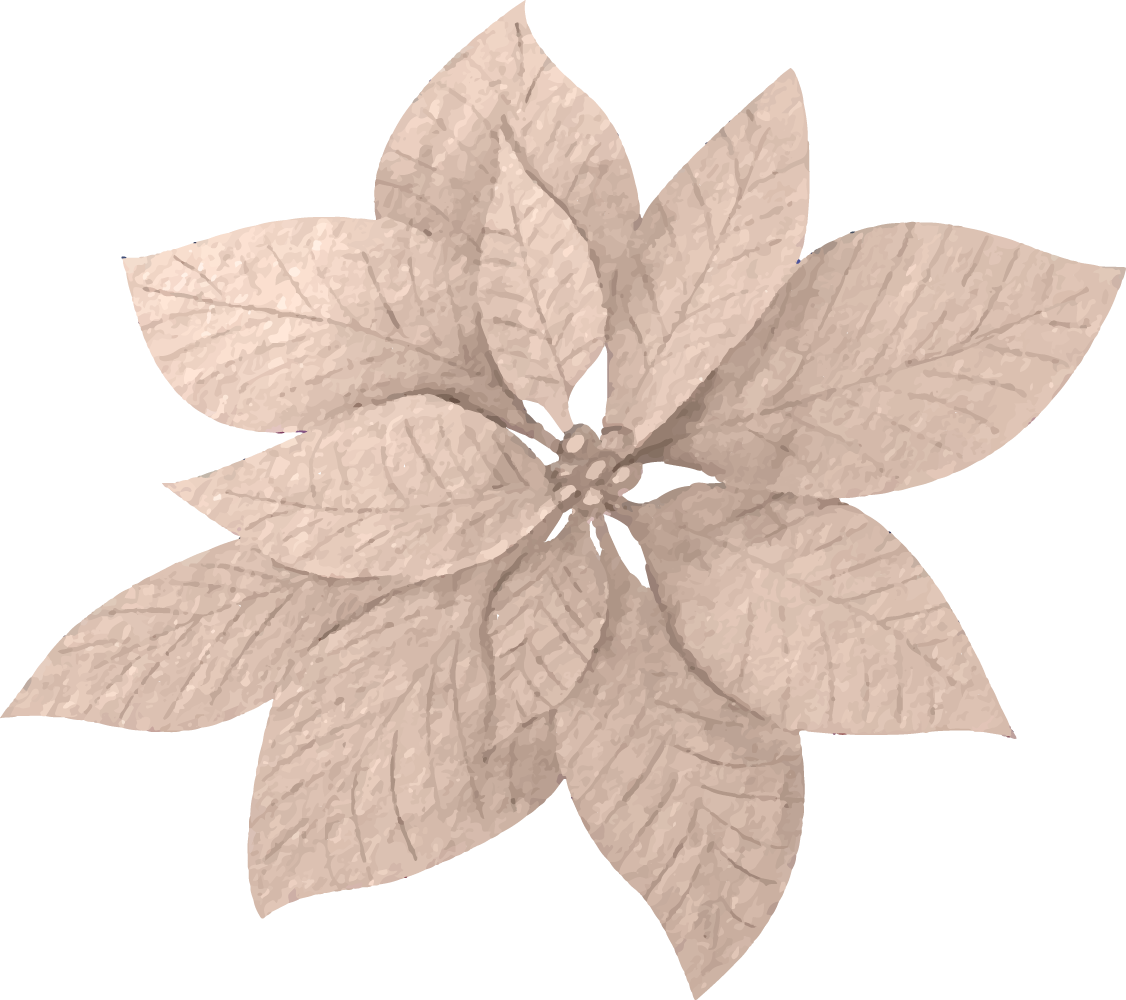 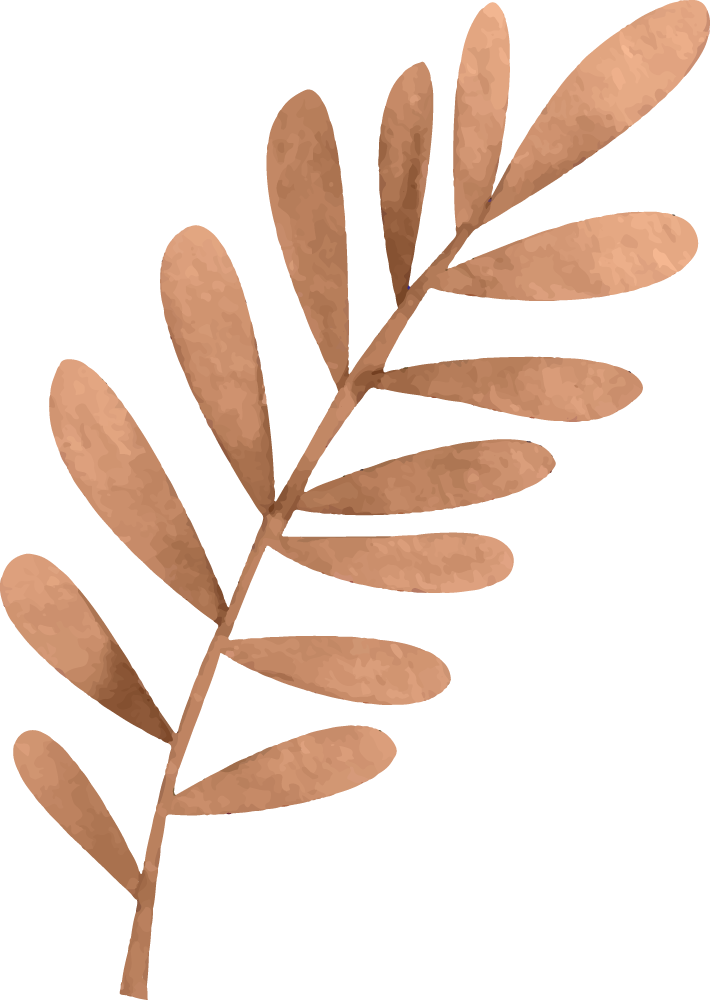 J. Bruner argued that human memory and experiences are
organised as narratives. Stories help us to understand and remember
information, because they activate not only the parts of the brain which process language, but also those which we might use if experiencing the events ourselves, such as the sensory, motor, and insular cortexes, which are related to cognitive functioning and empathy.
Bruner, J. (1991). The Narrative Construction of Reality. Critical Inquiry,
18(1), 1–21.
Literature is storytelling
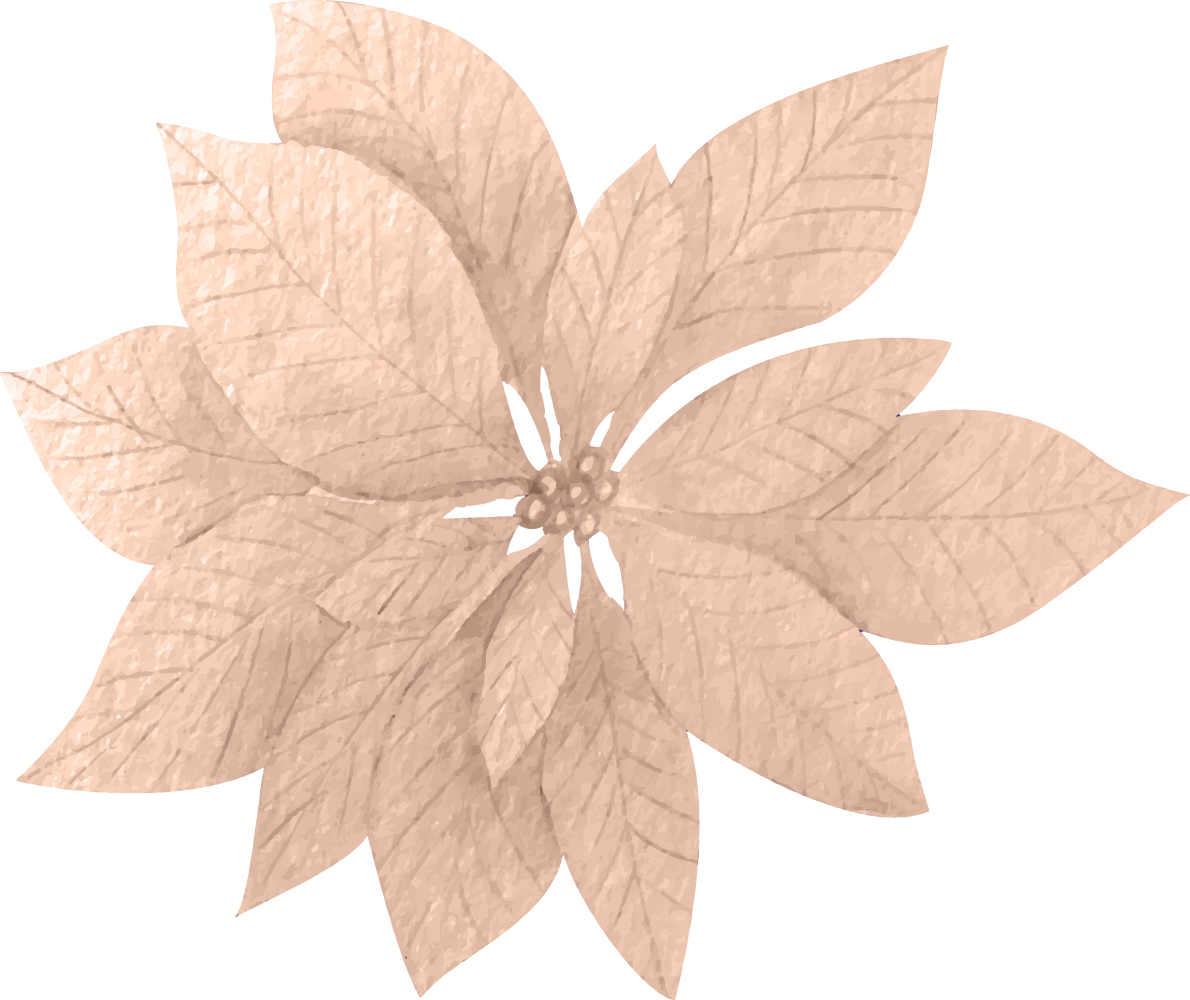 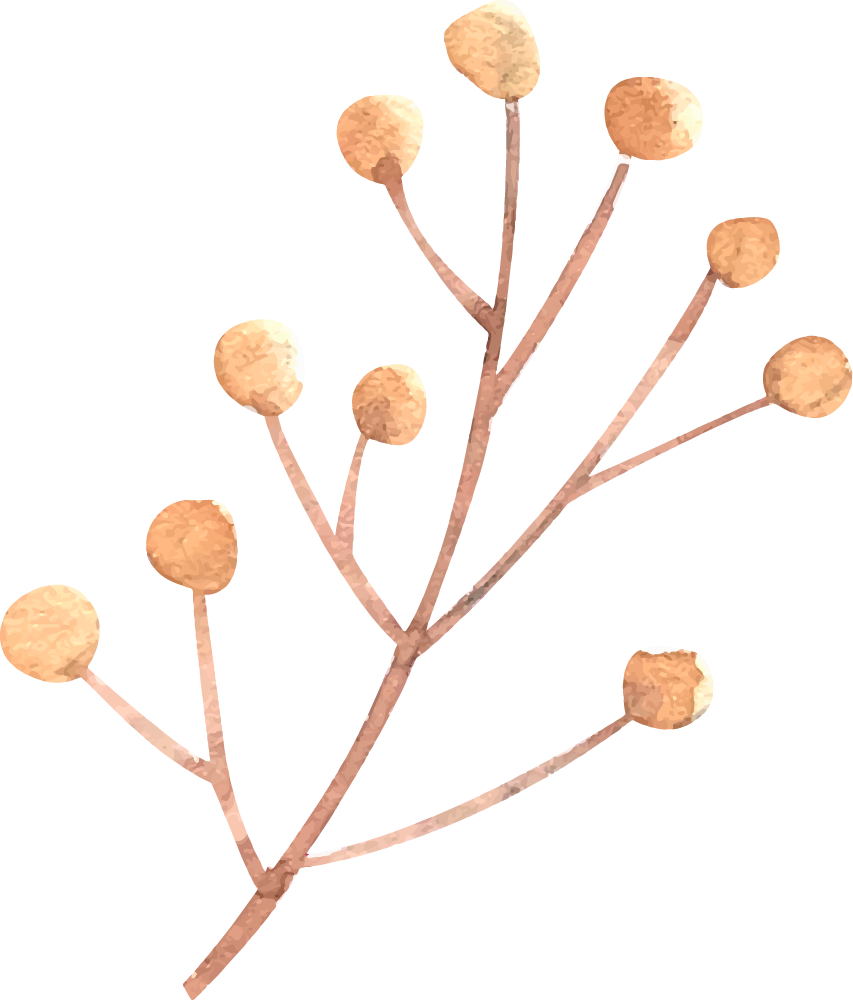 The Role of Literature in Developing
Twenty-First Century Skills
• Develop proficiency and fluency with the tools of technology
• Build intentional cross-cultural connections and relationships with others so as to pose and solve problems collaboratively and strengthen independent thought
• Design and share information for global communities to meet a variety of purposes
• Manage, analyze, and synthesise multiple streams of  simultaneous information
• Create, critique, analyze, and evaluate multimedia texts
• Attend to the ethical responsibilities required by these complex environments.
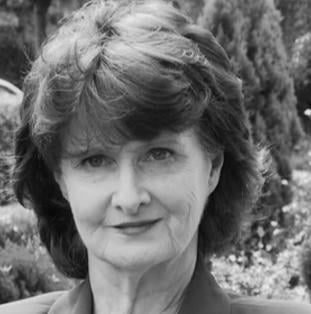 Atlantis—A Lost Sonnet
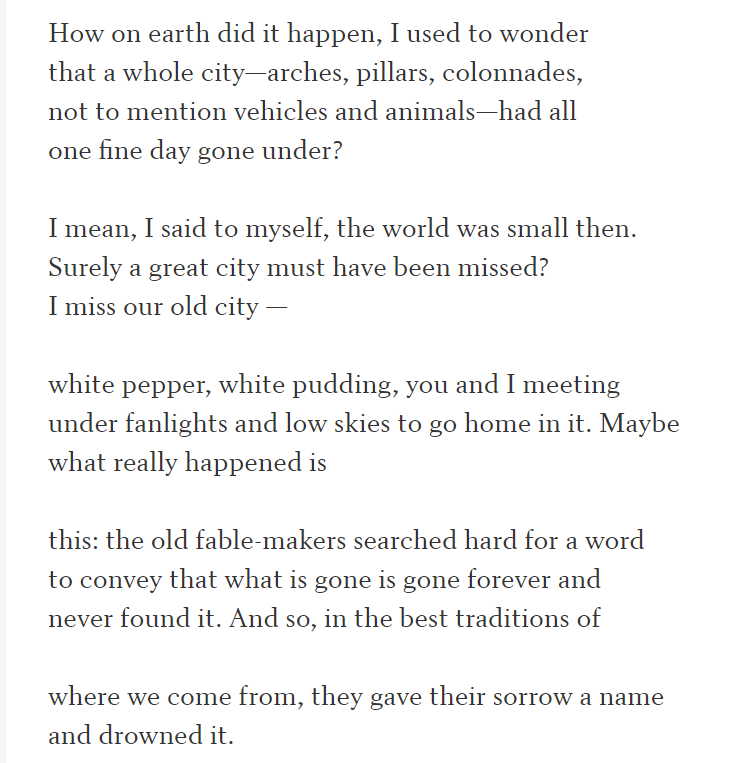 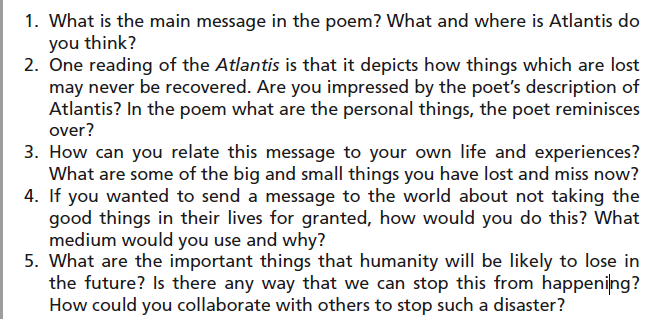 Eavan Boland - 1944-2020
Literature not only represents to us our world but it also shows us ways in which we can change the world or adapt to changes which have already taken place without our realisation. Literature’s cognitive dimension helps us cope with the current as well as future challenges by changing the way we think about ourselves, our society, and those who are excluded from or marginalised within our society. 
Mack, M. (2012). How Literature Changes the Way We Think. London:
Continuum
Interesting Facts about Reading
True or False?
The three books that have been read the most are: The Bible, Works by Shakespeare, and Harry Potter.
False
The three books that have been read the most are: The Bible, Quotations From Chairman Mao Tse-Tung, and Harry Potter.
True or False?
“Bibliosmellia” is the word for loving the way books smell.
False
“Bibliosma” is the word for loving the way books smell.
True or False?
President Theodore Roosevelt read at least one book a day
True
President Theodore Roosevelt read at least one book a day - a real love of reading
True or False?
The word 'library' actually comes from the Latin 'liber' which means the pile of books.
False
The word 'library' actually comes from the Latin 'liber' which means the inner bark of trees.
True or False?
There's strong evidence that reading prevents from Alzheimer’s disease.
False
There's no direct evidence, but it is claimed that mental stimulation may help to delay the onset of dementia - reading books keeps the brain active, as we stimulate neural pathways when we imagine the stories we read.
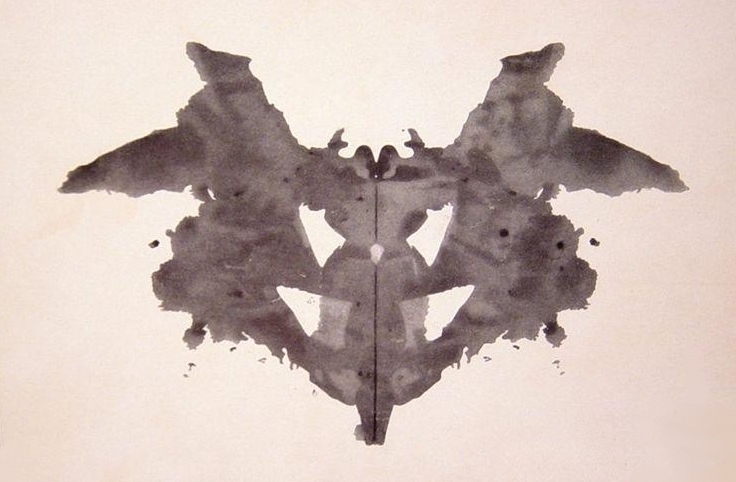 What is literature?
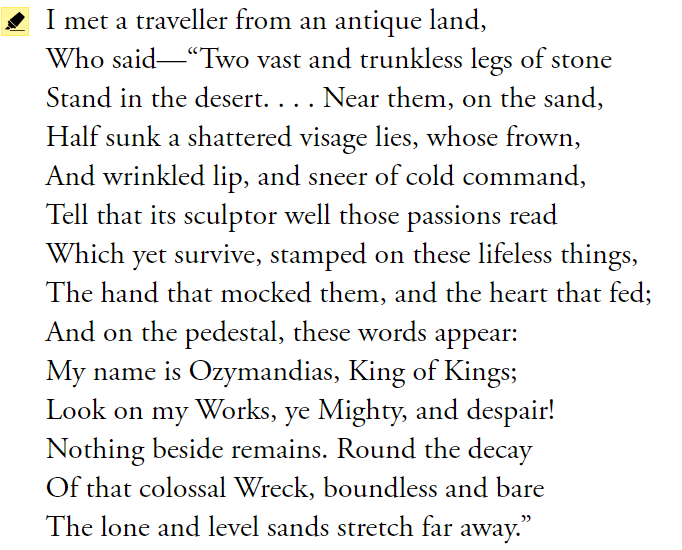 Ozymandias 
PERCY BYSSHE SHELLEY
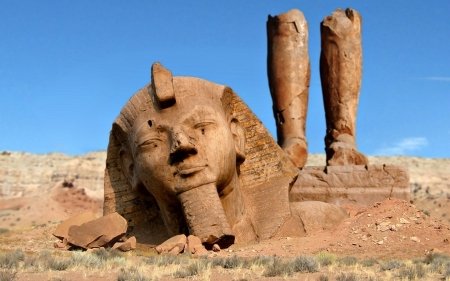 ‘literature’ is fiction, a work of imagination. 
‘fiction’ is a story that is created from your imagination (whereas ‘non-fiction’ is a true story about real people
and real events).
Fiction may contain facts and non-fiction some fictional elements.
Aristotle in the fourth century BC approved of writing that offers a general truth.
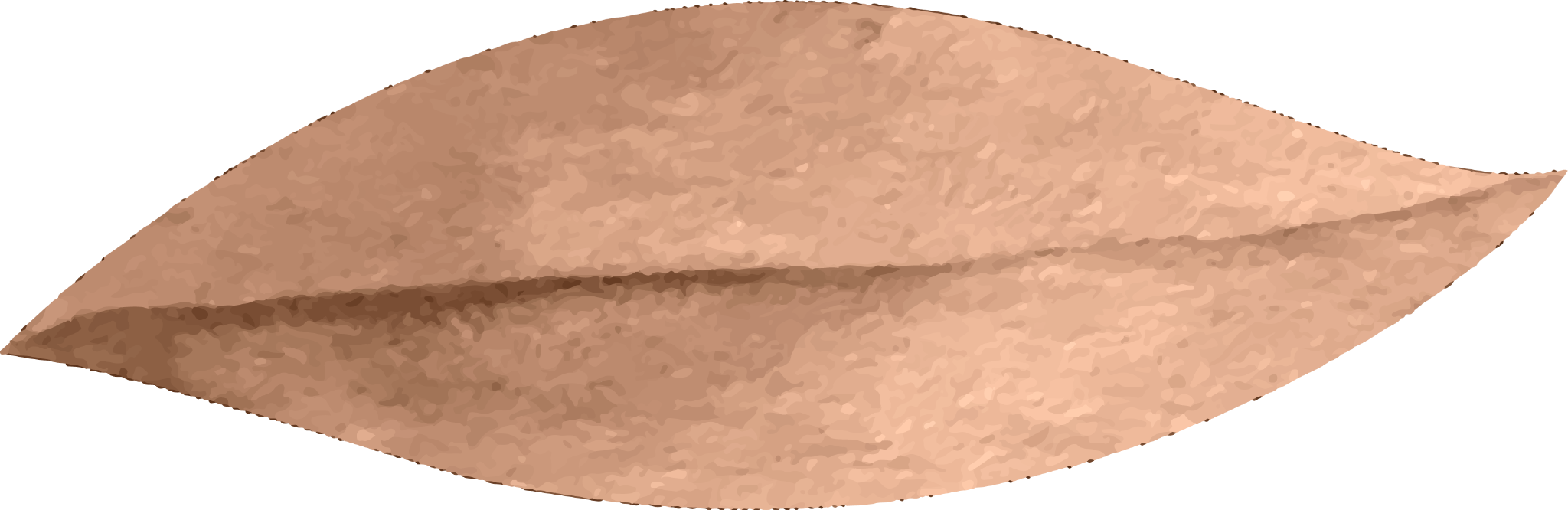 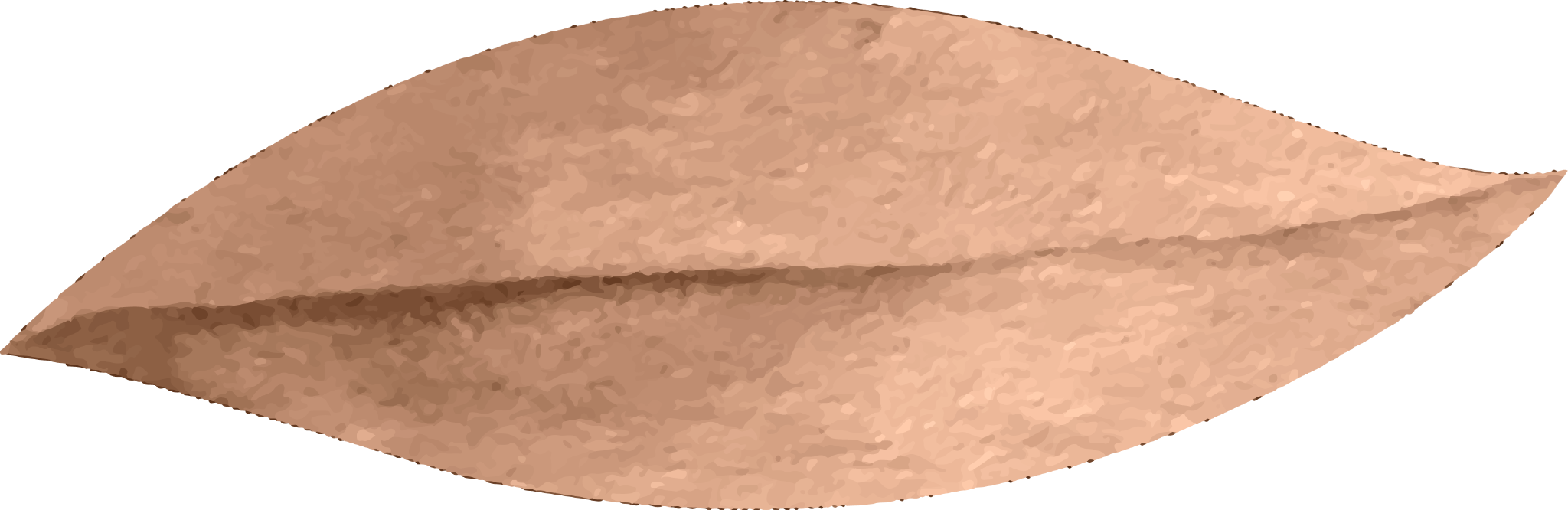 “Robinson Crusoe” by D. Defoe
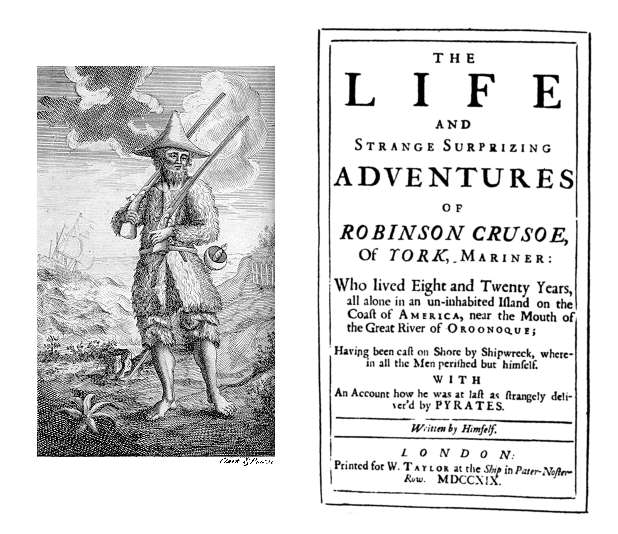 autobiography
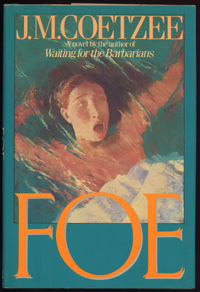 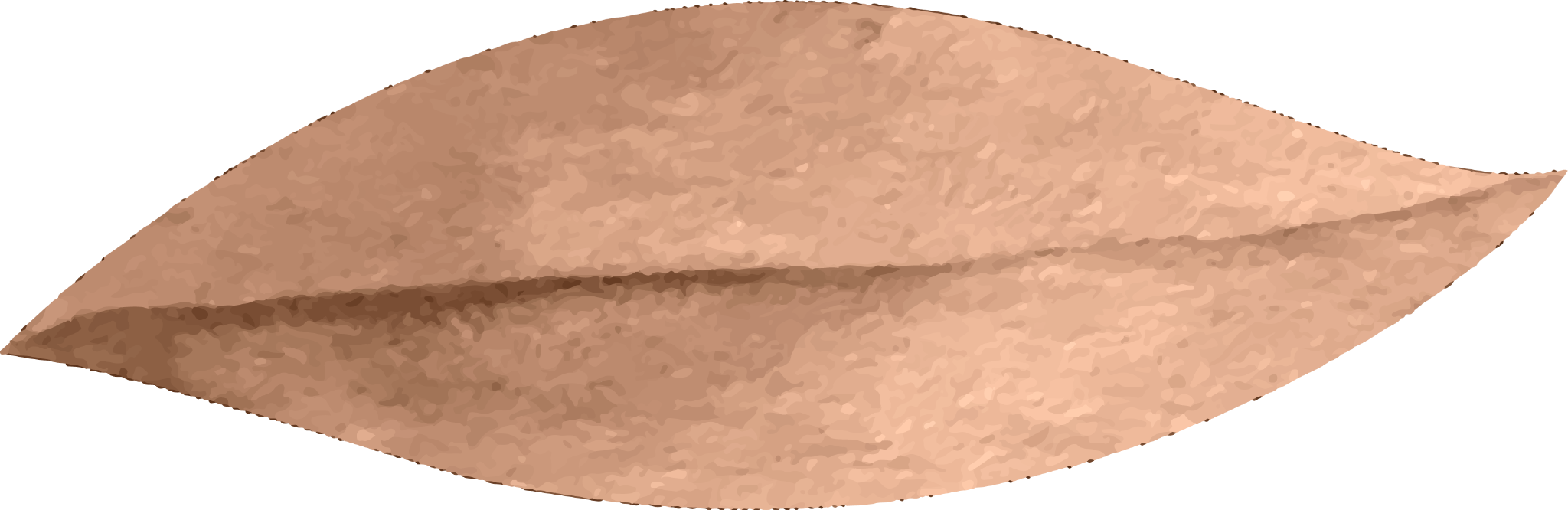 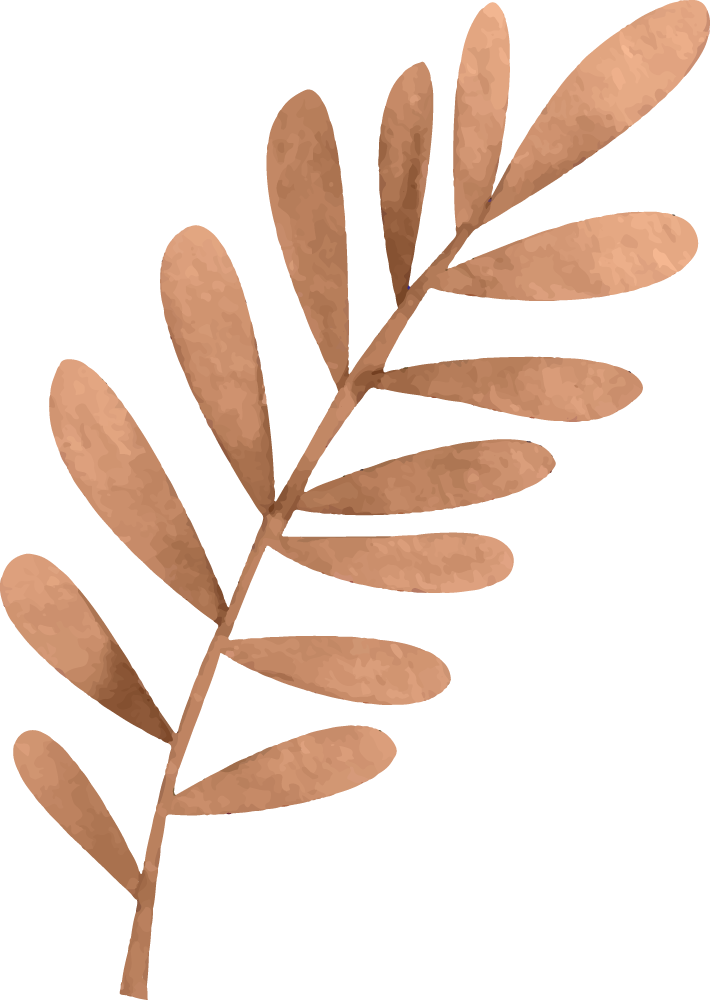 fiction
Use of imagination
form
style
Poetry, novel, etc.
Language, stylistic devices
Literature (from the Latin litteraturae, “writings”): Literature has been commonly used since the eighteenth century, equivalently with the French belles lettres (“fineletters”), to designate fictional and imaginative writings—poetry, prose fiction and drama
It designates also any other writings (including philosophy, history, and even scientific works addressed to a general audience) that are especially distinguished in form, expression, and emotional power (the philosophical writings of Plato and William James, the historical writings of Edward Gibbon, the scientific essays of Thomas Henry Huxley, and the psychoanalytic lectures of Sigmund Freud)

“literature” is sometimes applied also, in a sense close to the Latin original, to all written works, whatever their kind or quality. This allinclusive use is especially frequent with reference to the sum of works that deal with a particular subject matter. (“Dear Sir, Kindly send me all your literature concerning the use of cow manure as a fertilizer.”)
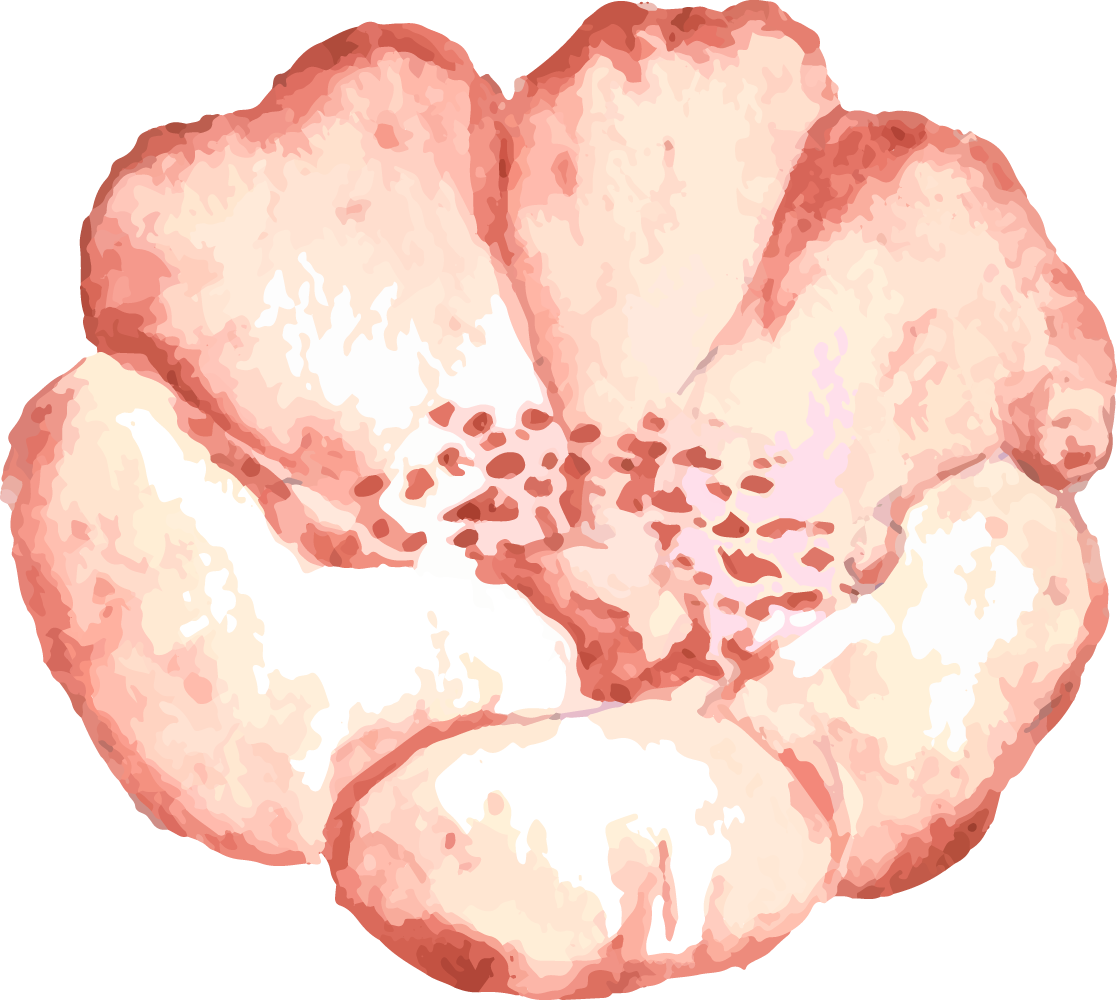 Modern critical movements, aiming to correct what are seen as historical injustices, stress the strong but covert role played by gender, race, and class in establishing what has, in various eras, been accounted as literature, or in forming the ostensibly timeless criteria of great and canonical literature, or in distinguishing between “high literature” and the literature addressed to a mass audience.
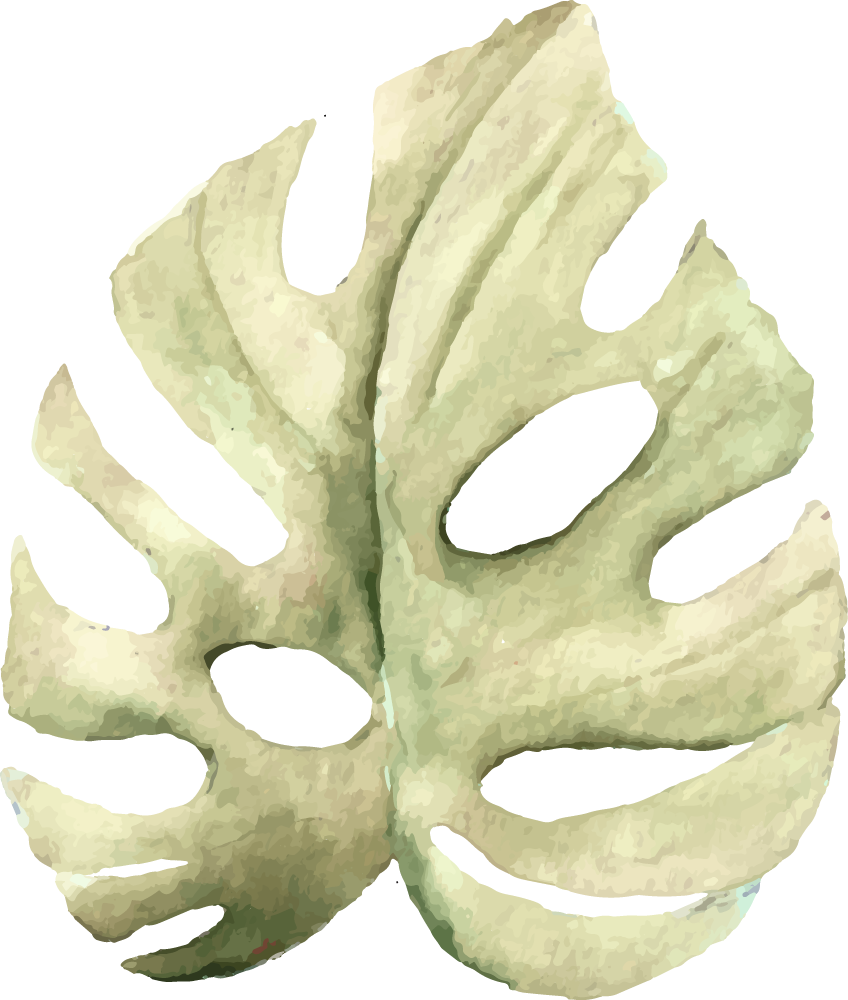 Studying literature means picking up a lot of fairly significant philosophy, which gives us a chance to understand relationships between authors, texts, languages, readers, and cultures.

History of Literature+ Theory of Literature+ Literary Criticism

Reading Texts
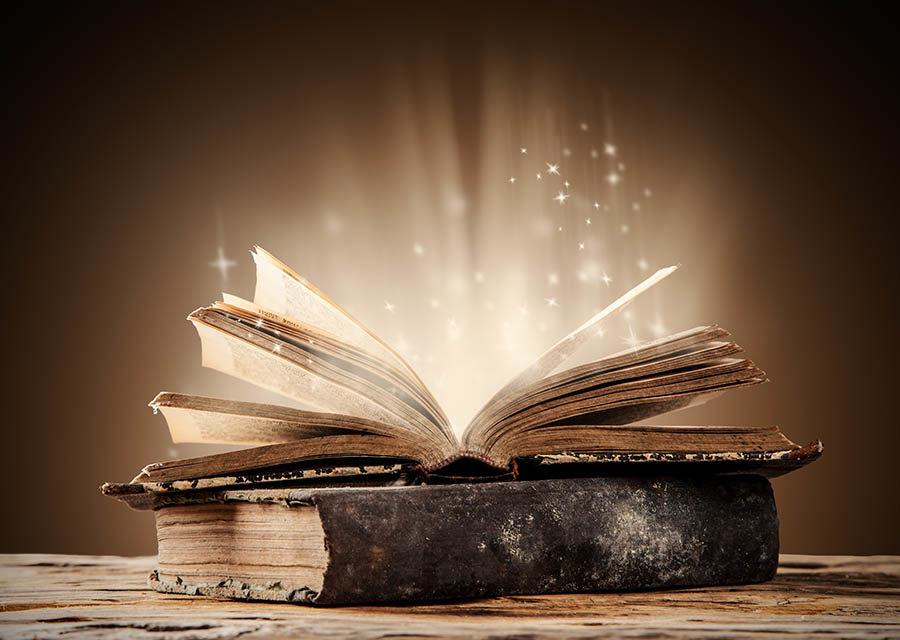 Strategies for Reading
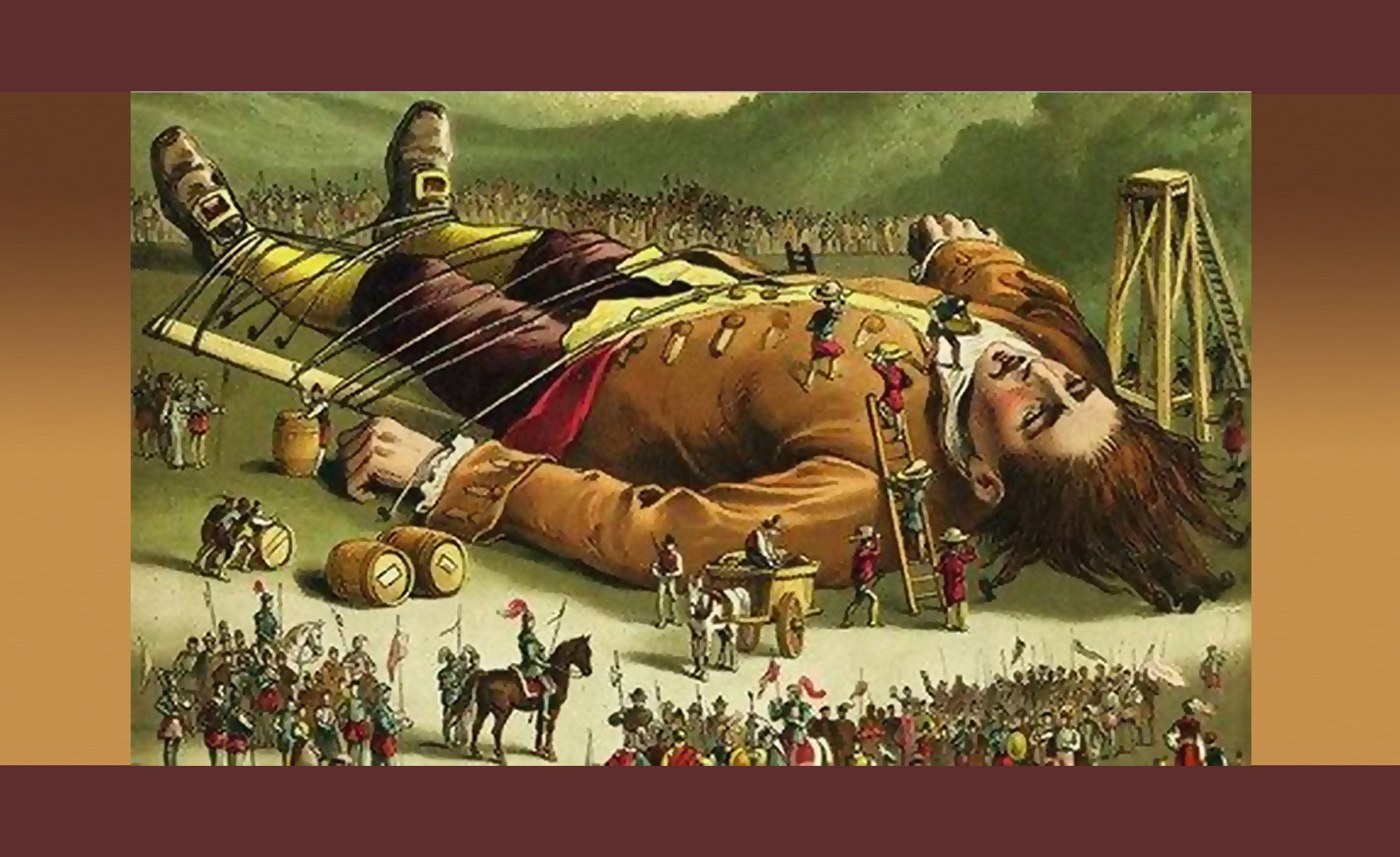 Close reading
the careful, sustained interpretation of a brief passage of a text. 
 emphasizes the single and the particular over the general, effected by close attention to individual words, the syntax, the order in which the sentences unfold ideas, as well as formal structures.
What makes the text complex?
Vocabulary 
Syntax (Coherence, Unity, Audience appropriateness)
Text structures (Description , Compare and Contrast , Temporal Sequence , Cause and Effect, Problem and Solution)
 Text features (Headings/subheadings , Signal words )
Focusing on the text itself
Rereading deliberately
Reading with a pencil
Noticing things that are confusing
Discussing the text with others
Think-pair share or turn and talk frequently
Small groups and whole class
Responding to text-dependent questions
Multiple readings
First reading
Slow reading
Reading comprehension (what happens in the story) - gist
Circle words that you don’t know or find interesting
Further readings
Boy At The Window (Richard Wilbur)
Seeing the snowman standing all aloneIn dusk and cold is more than he can bear.The small boy weeps to hear the wind prepareA night of gnashings and enormous moan.His tearful sight can hardly reach to whereThe pale-faced figure with bitumen eyesReturns him such a god-forsaken stareAs outcast Adam gave to Paradise.
The man of snow is, nonetheless, content,Having no wish to go inside and die.Still, he is moved to see the youngster cry.Though frozen water is his element,He melts enough to drop from one soft eyeA trickle of the purest rain, a tearFor the child at the bright pane surrounded bySuch warmth, such light, such love, and so much fear.
Literature as a map
In that Empire, the Art of Cartography attained such perfection that the map of a single Province occupied the entirety of a City, and the map of the Empire, the entirety of a Province. In time, those Unconscionable Maps no longer satisfied, and the Cartographers Guilds struck a Map of the Empire whose size was that of the Empire, and which coincided point for point with it. The following Generations, who were not so fond of the Study of Cartography as their Forebears had been, saw that that vast Map was Useless, and not without some Pitilessness was it, that they delivered it up to the Inclemencies of Sun and Winters. In the Deserts of the West, still today, there are Tattered Ruins of that Map, inhabited by Animals and Beggars; in all the Land there is no other Relic of the Disciplines of Geography.
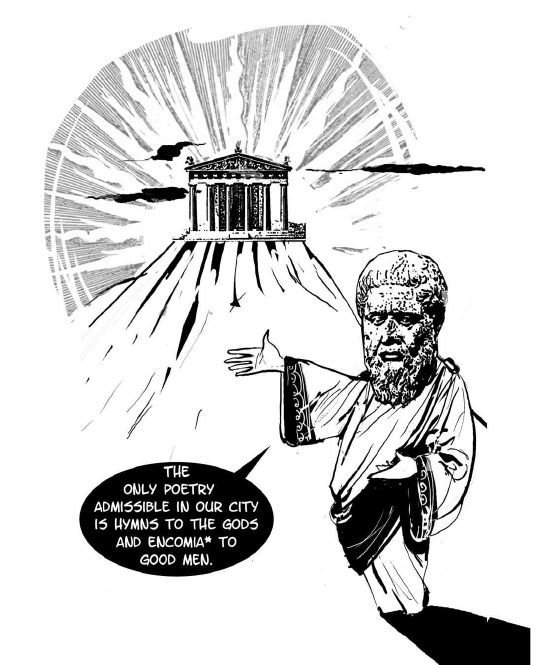 N.B.!
Even the most realistic literature is not reality.
It is a big lie!
Plato was worried about it!
Jorge Luis Borges short story “On Exactitude in Science”:
The Building Blocks of Literature
Author and reader
Language and writing
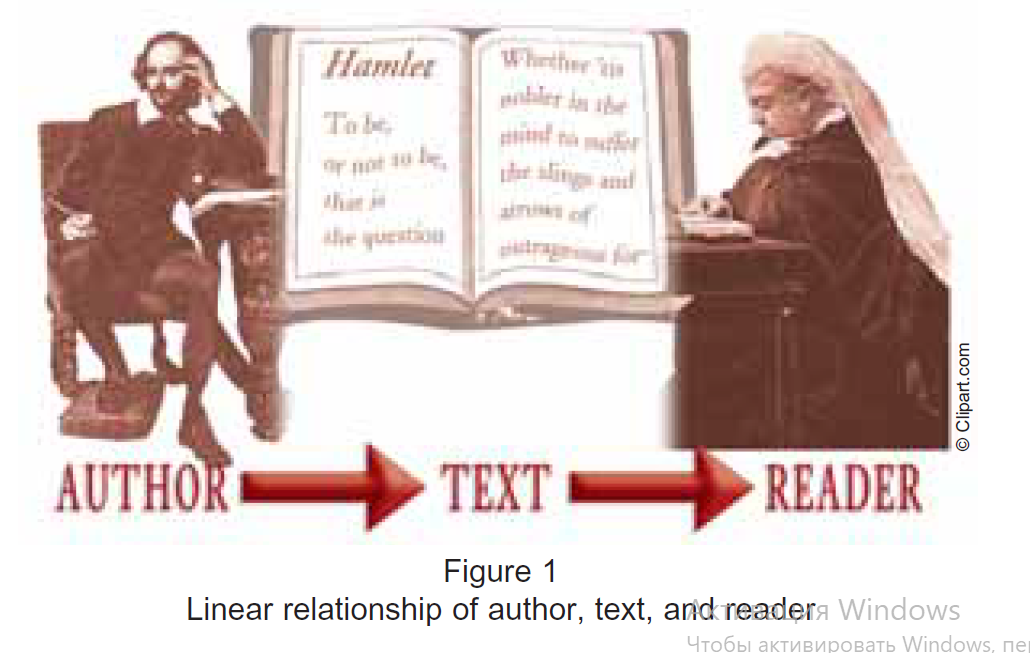 Shakespeare in the Bush: Questions https://www.studocu.com/en-us/document/university-of-north-carolina-at-charlotte/the-women-of-hebrew-scripturesold-testament/shakespeare-in-the-bush-notes/2983365
1. What does it mean to “misinterpret the universal by misunderstanding the particular”?
2. What is “the grace of correct interpretation”? How does the author mean for you to understand this sentence?
3. Identify the kinds of “papers” the elder is acquainted with. What does the author mean by saying her paper is “a thing of long ago”?
4. The author takes two months to study Hamlet. She believes she has found the one, universally obvious interpretation and sees the opportunity to prove her case. What is the first moment when her case begins to break down?
5. Identify other places where Tiv customs and the comments and criticism they produce result in a radical reinterpretation of Hamlet.
6. Identify where the author has to revise the story to conform with Tiv ideas because she knows she will run into problems (i.e. they don’t have a word in their language for something she would  like to describe).
7. Sometimes English customs or ideas about society seem to mirror those of the Tiv. Are there any examples?
8. The author begins to find herself unable to explain the story of Hamlet. When and where does she give up explaining?
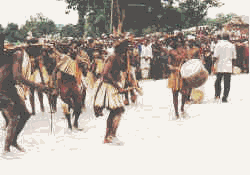 9. In the end, the chief of the Tiv rewrites the story. He tells the author that she may bring more stories so that when she returns to her land her elders will see that she has learned wisdom. How does the chief’s statement accord with the author’s at the outset of the story, namely that the general plot and motivation of a great tragedy would be clear everywhere?
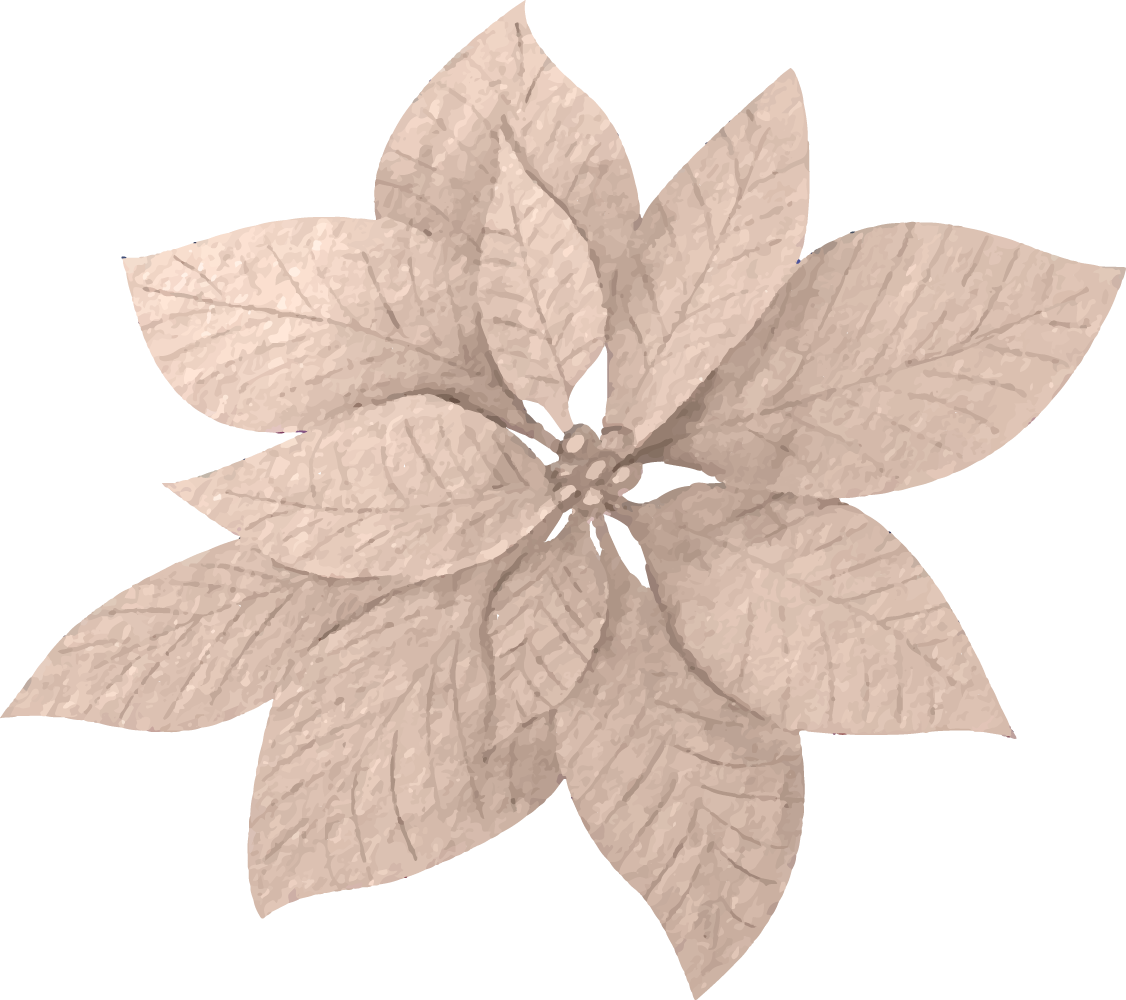 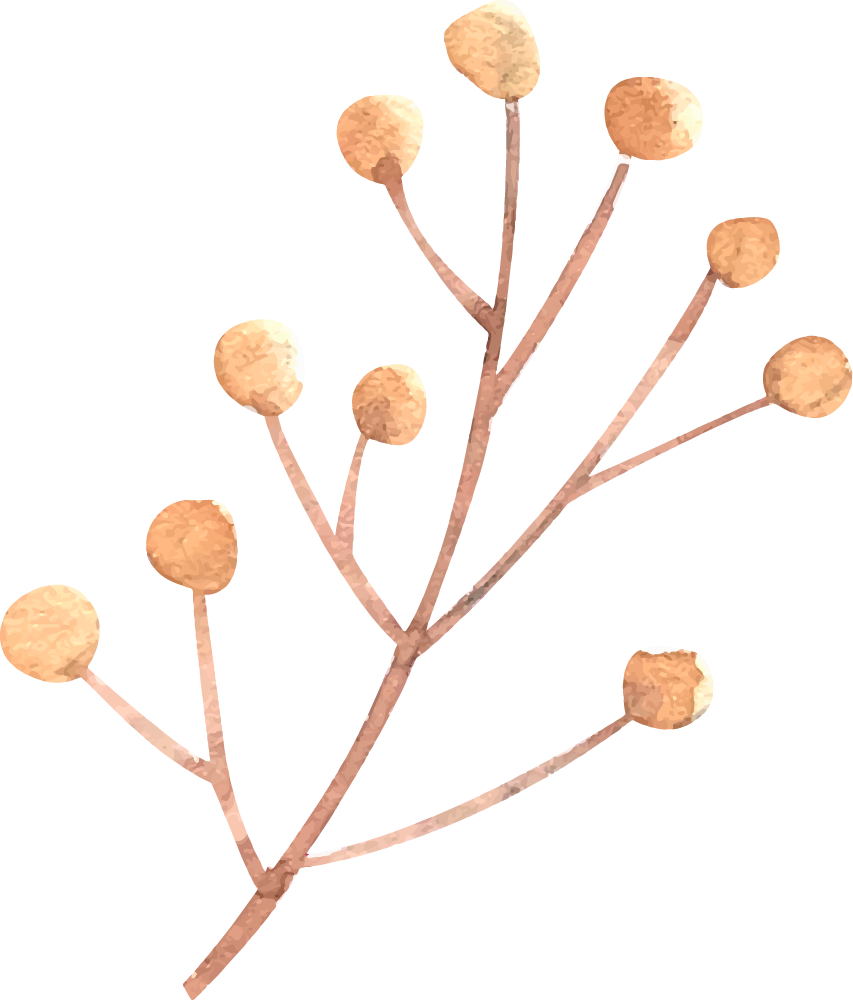 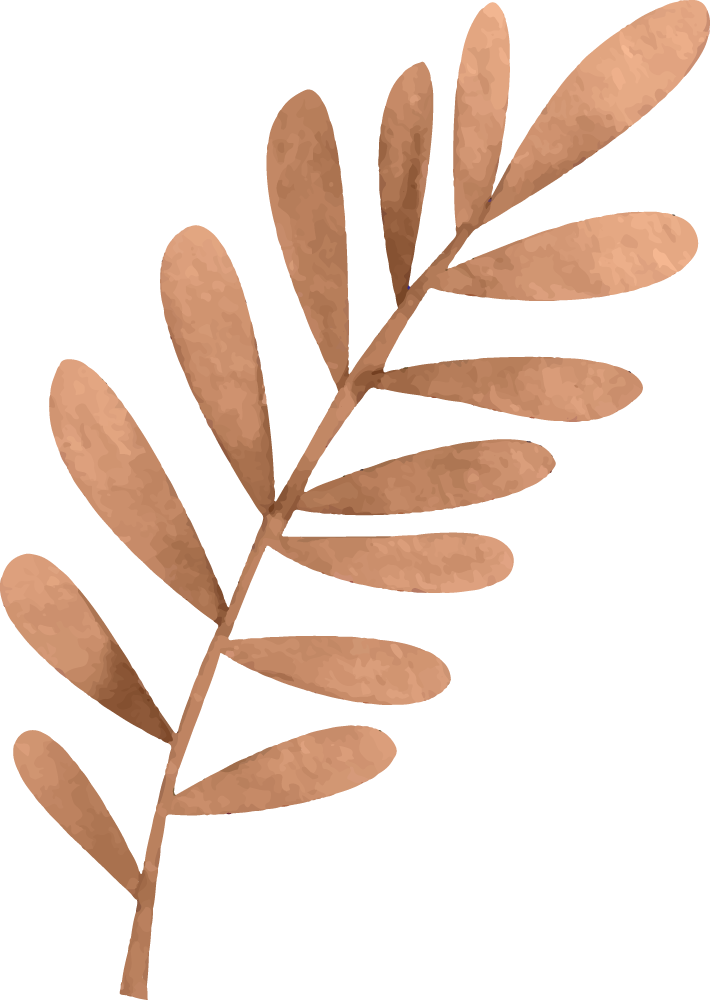 Thank you!
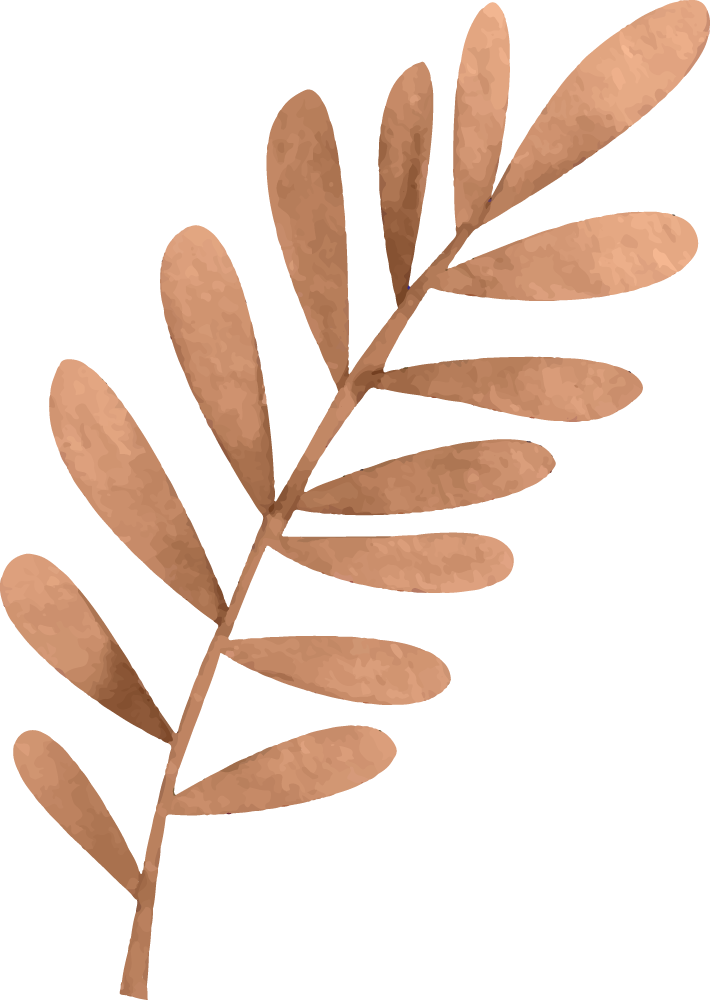 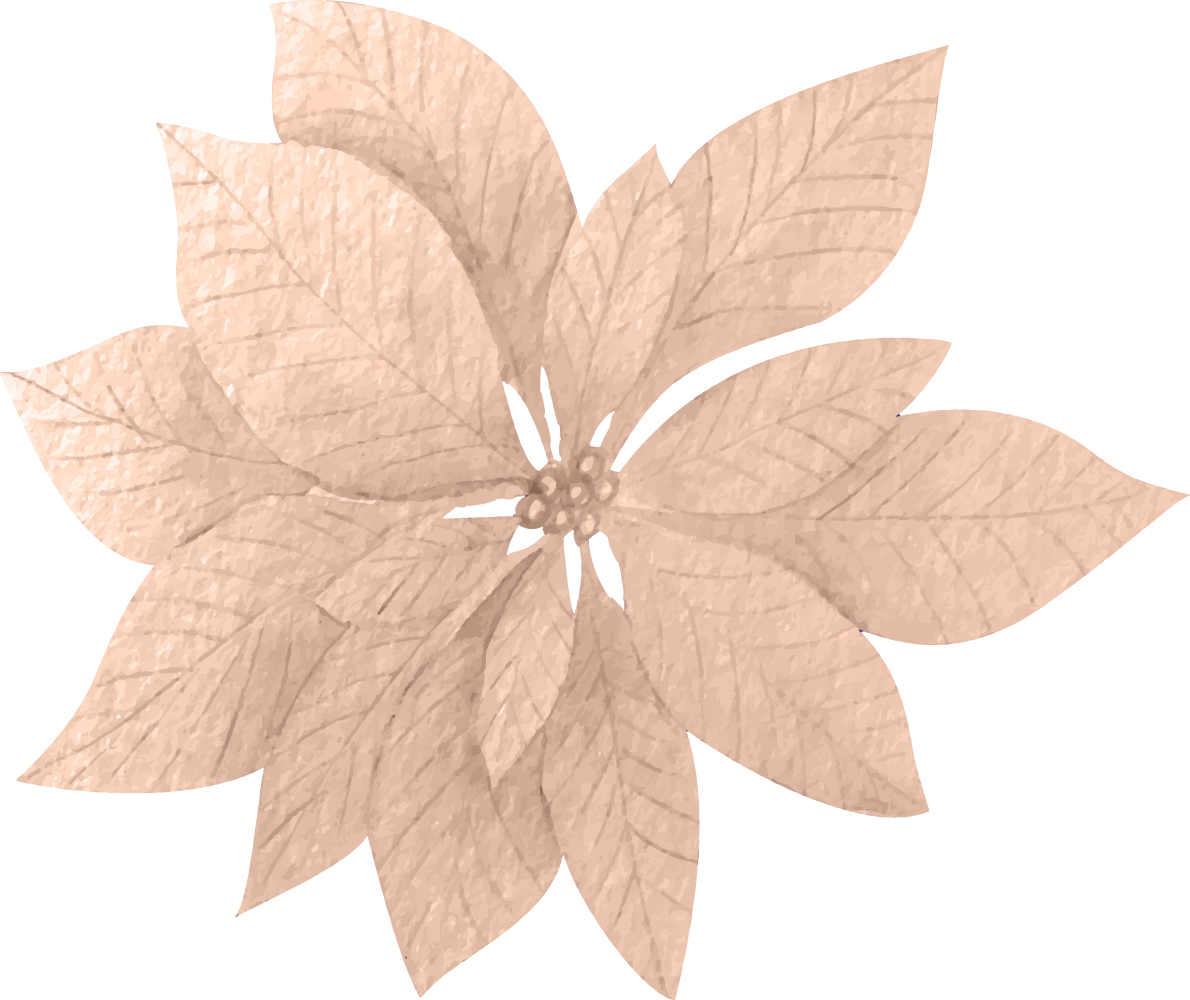 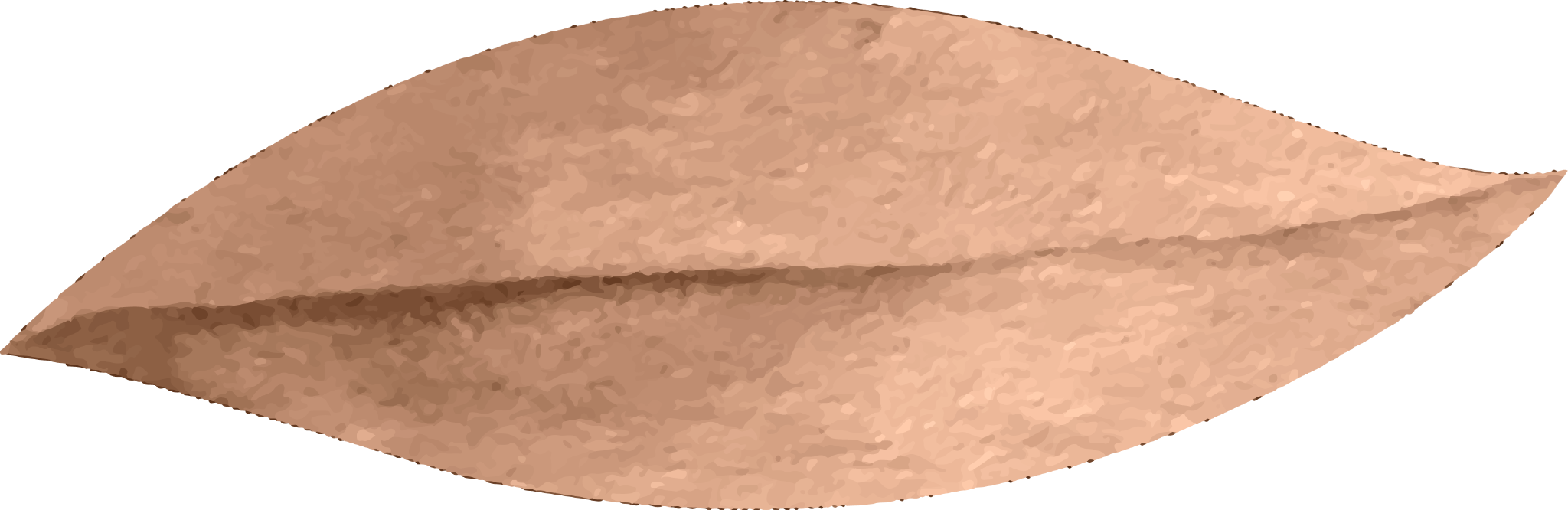 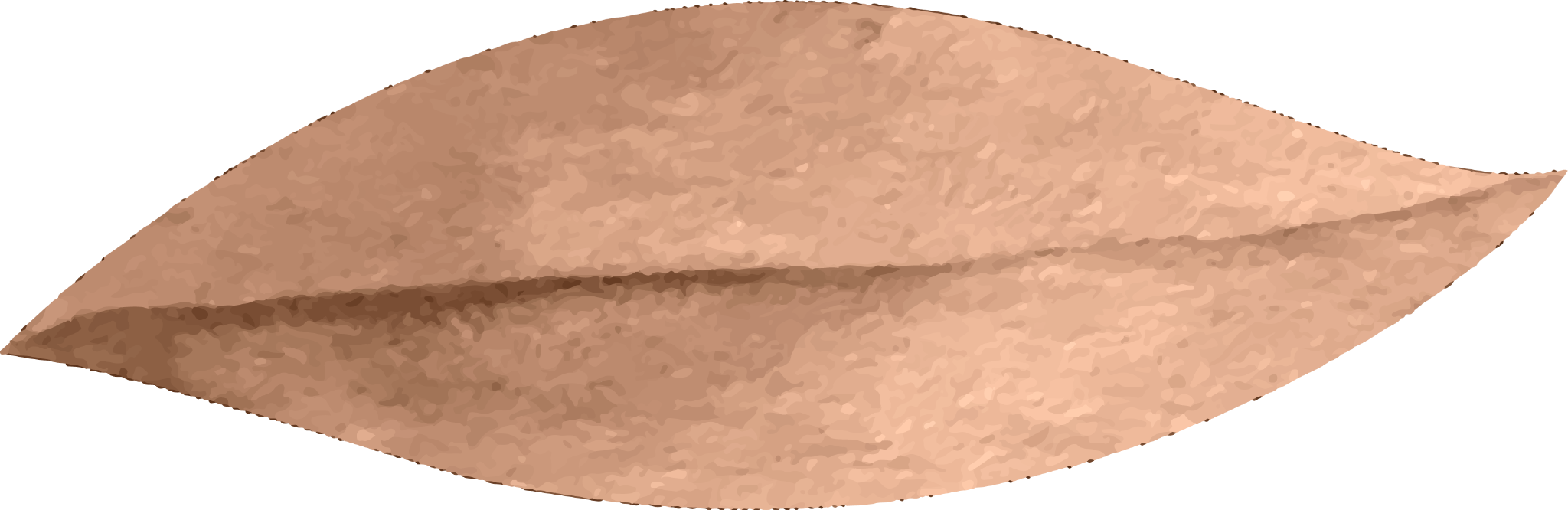 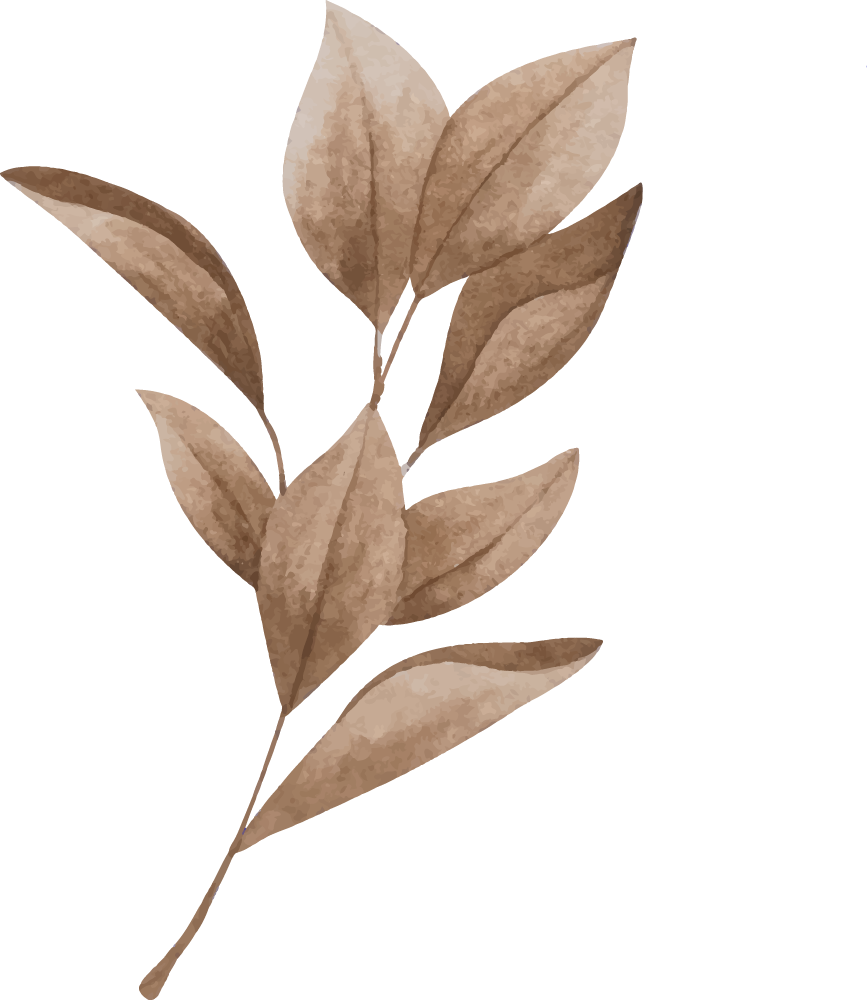 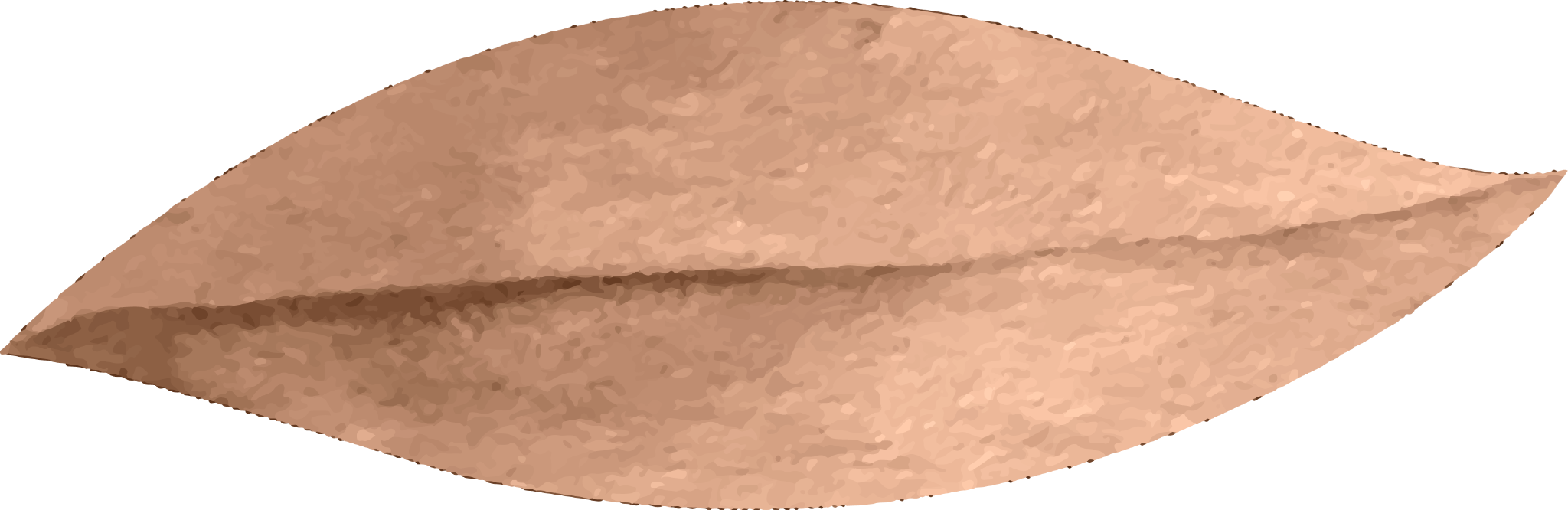 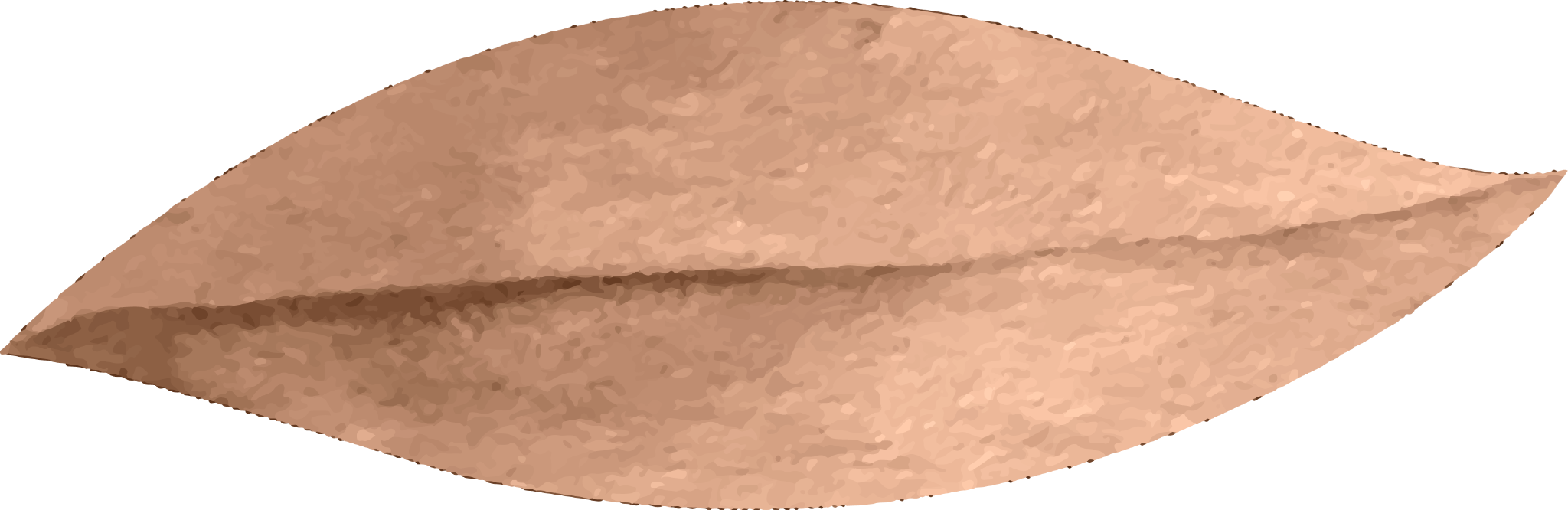